Seðlabanki Íslands
Fjármálastöðugleiki 2016/2

Myndir
Fjármálalífið: Horfur og helstu áhættuþættir
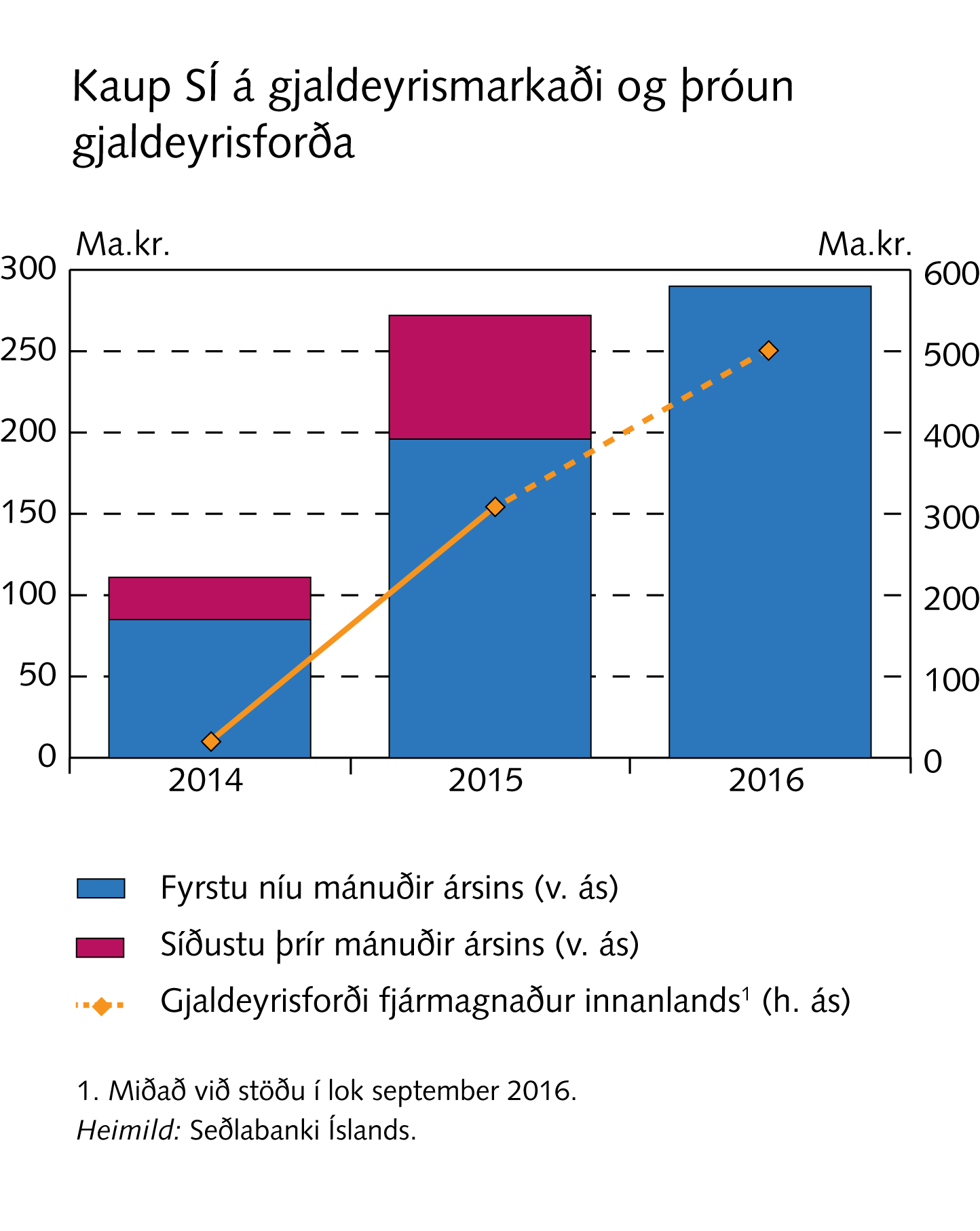 Fjármálalífið: Horfur og helstu áhættuþættir
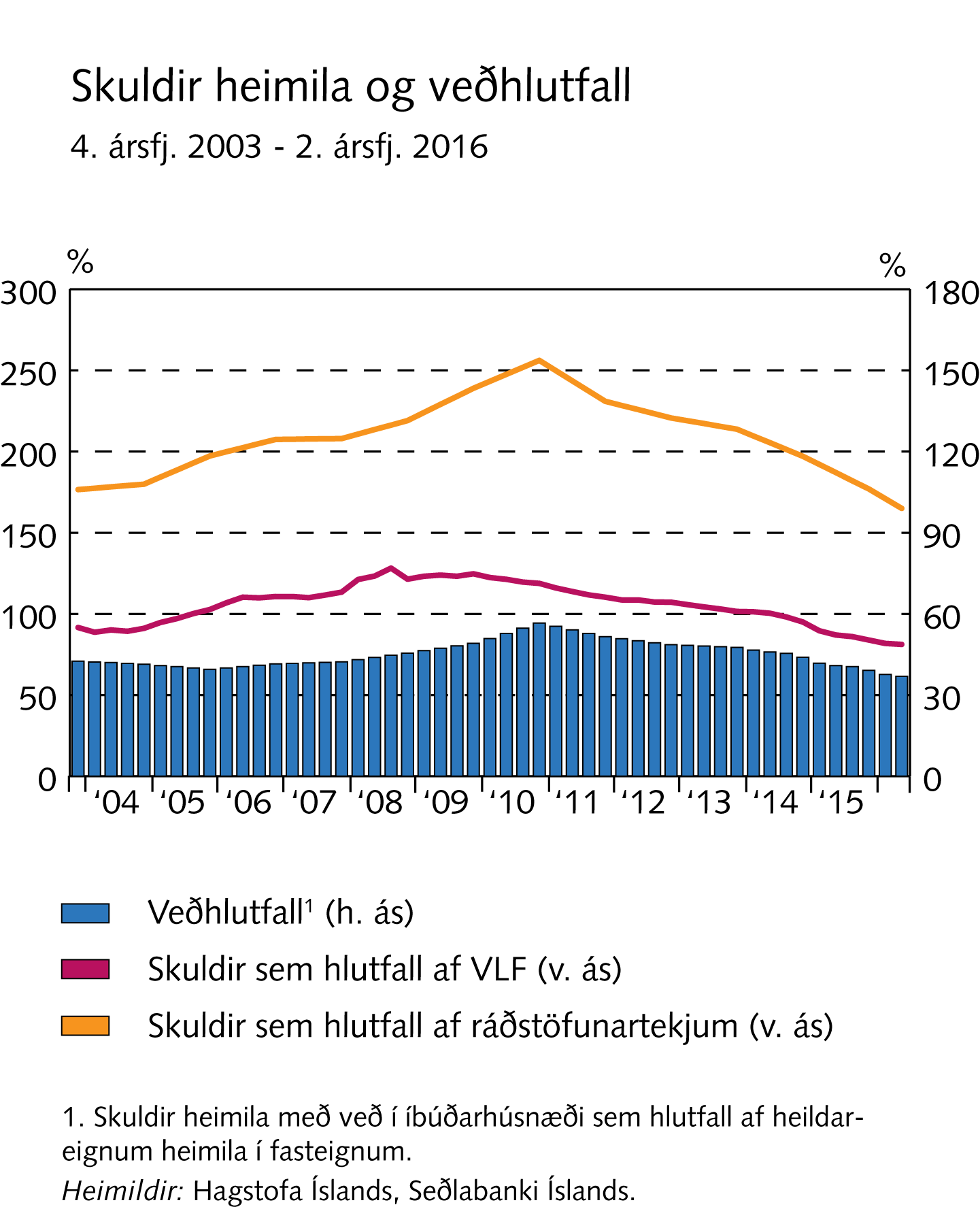 Fjármálalífið: Horfur og helstu áhættuþættir
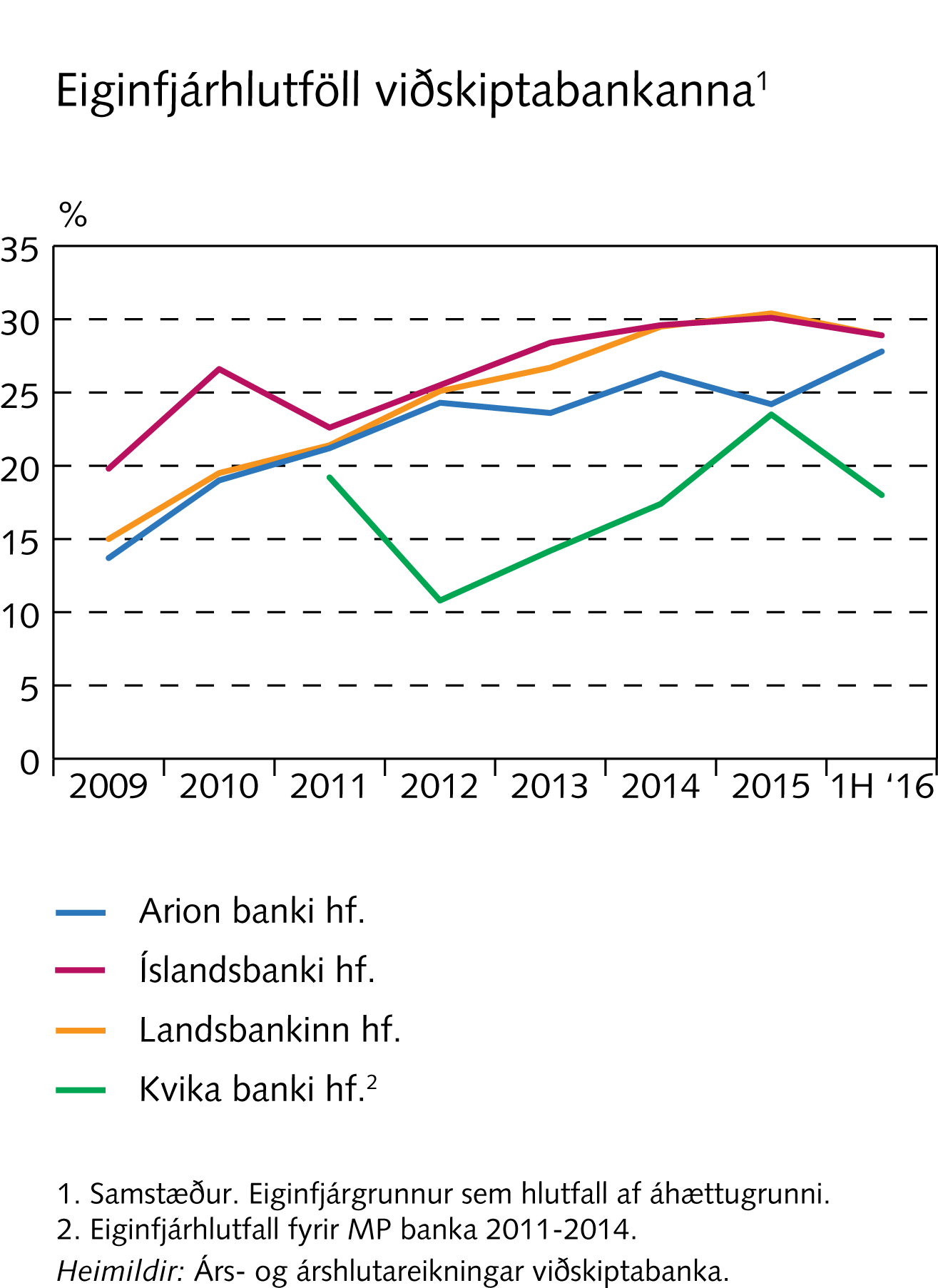 Fjármálalífið: Horfur og helstu áhættuþættir
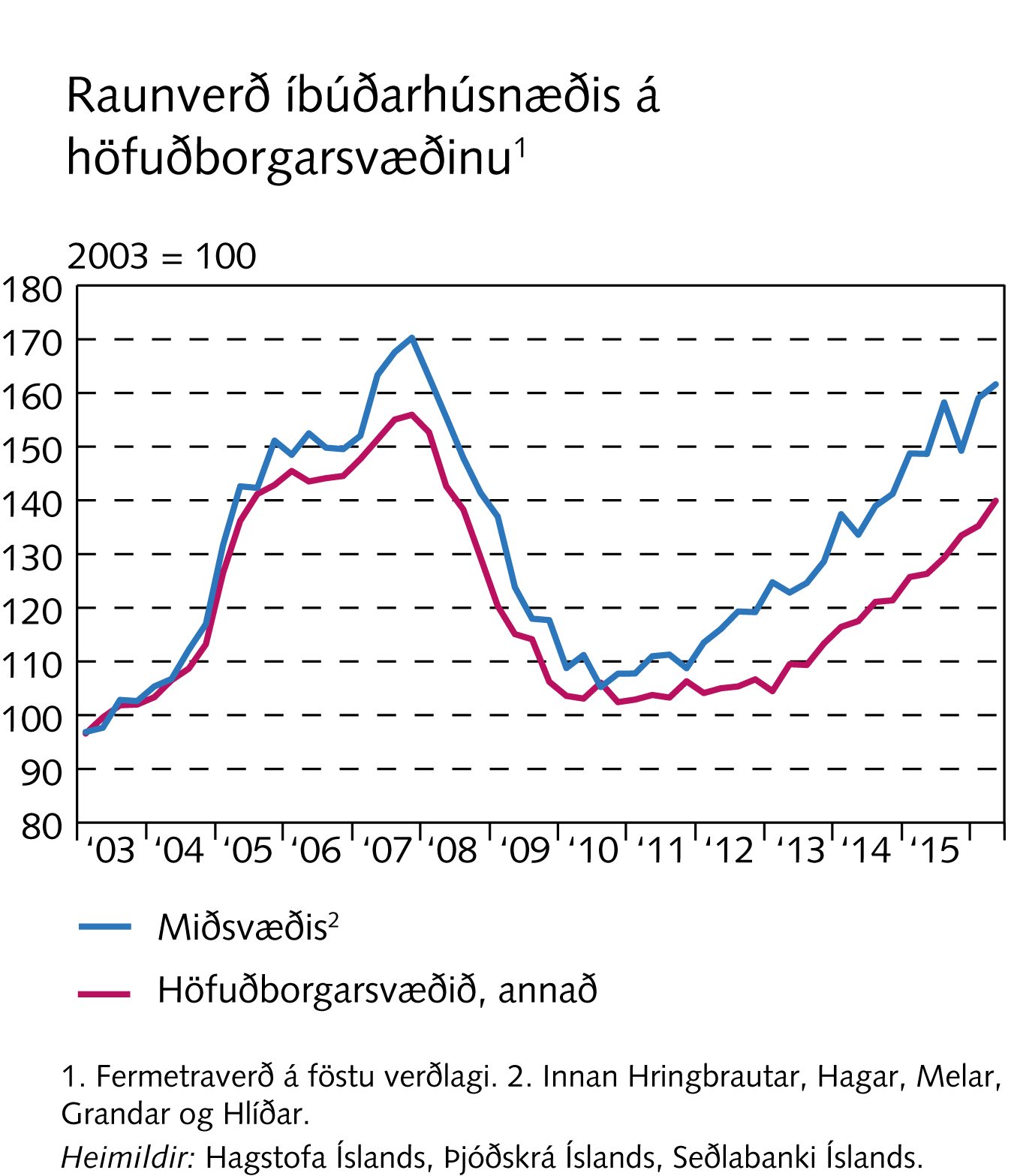 Fjármálalífið: Horfur og helstu áhættuþættir
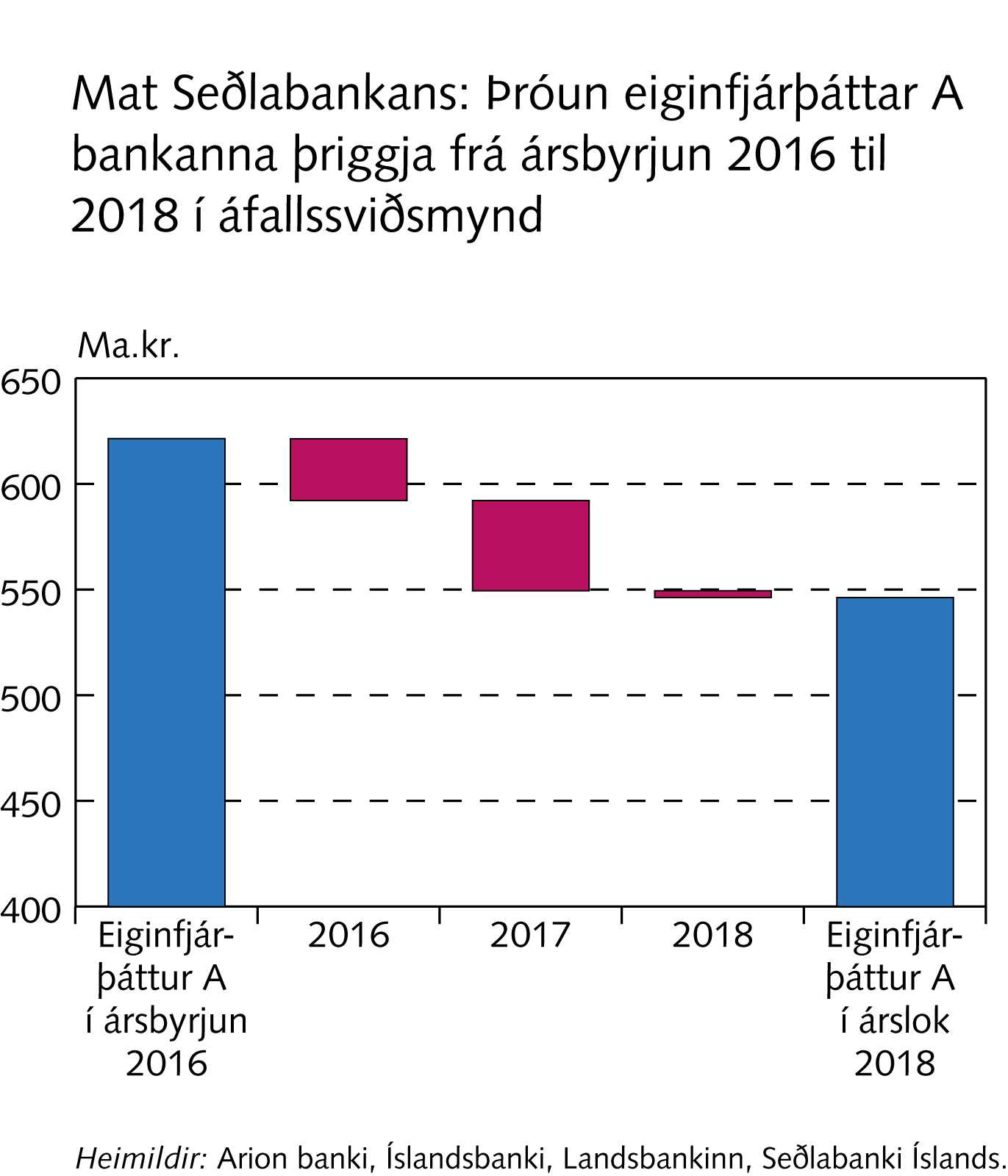 Fjármálalífið: Horfur og helstu áhættuþættir
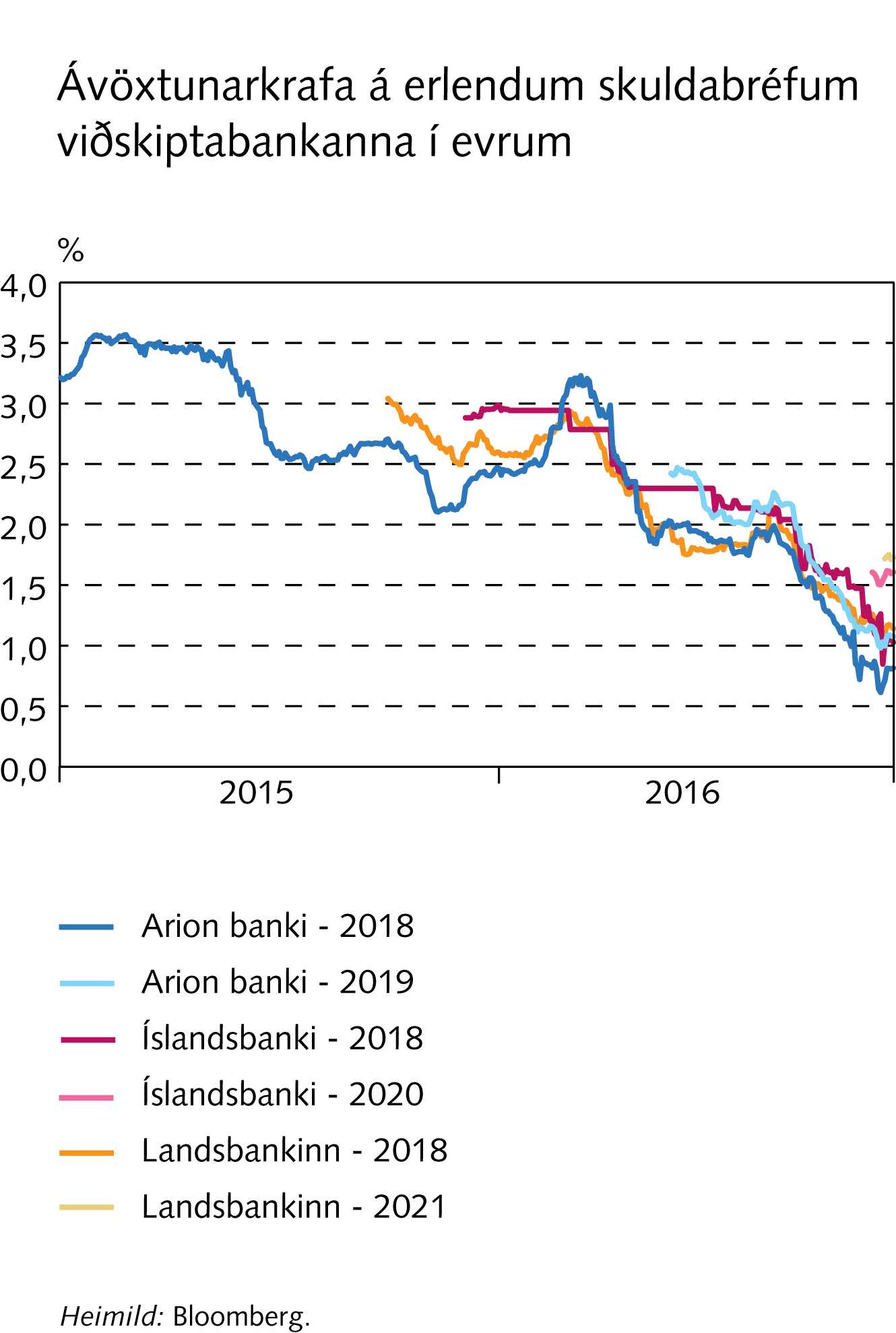 Efnahagslegt umhverfi og fjármálamarkaðir
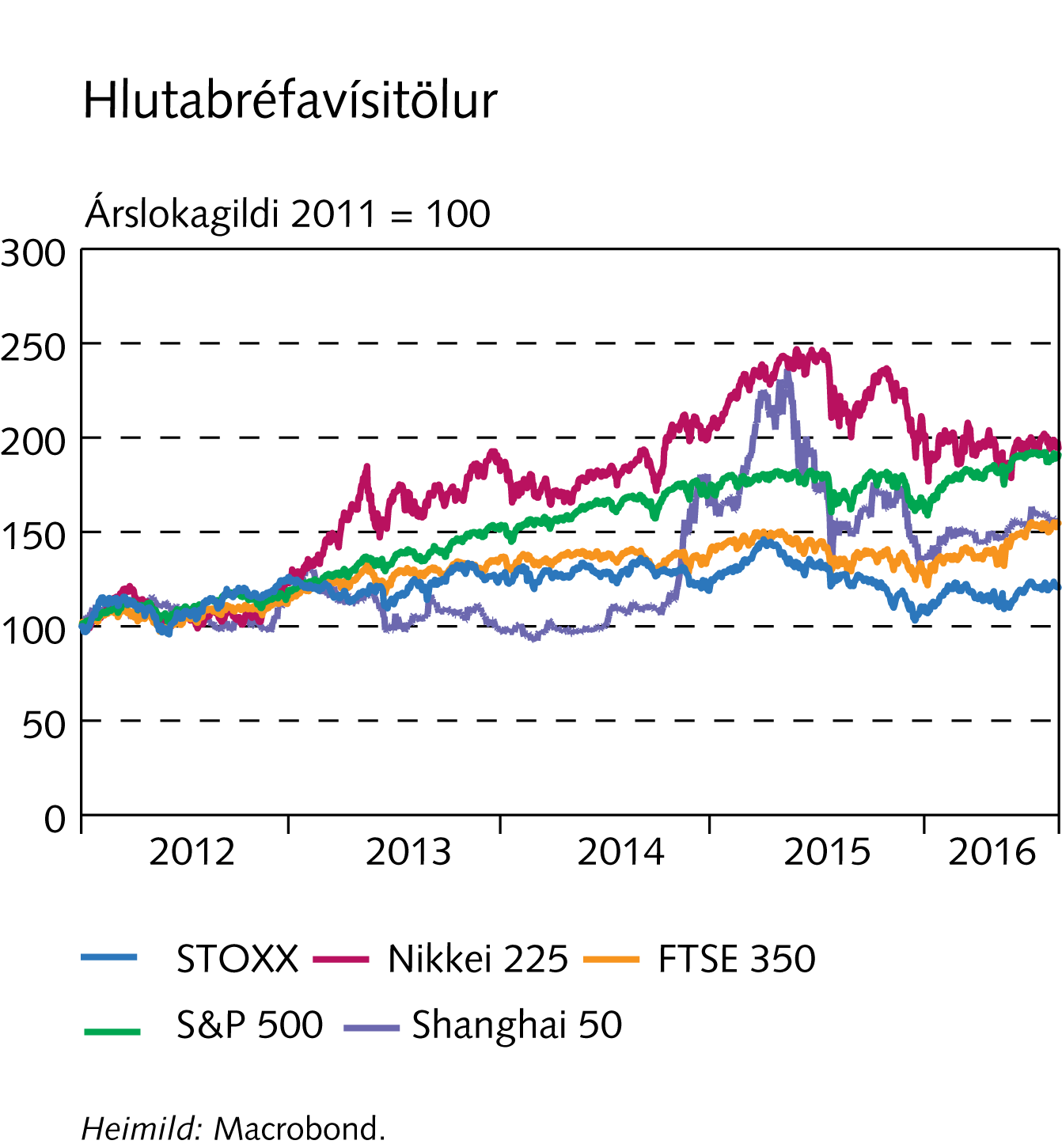 Efnahagslegt umhverfi og fjármálamarkaðir
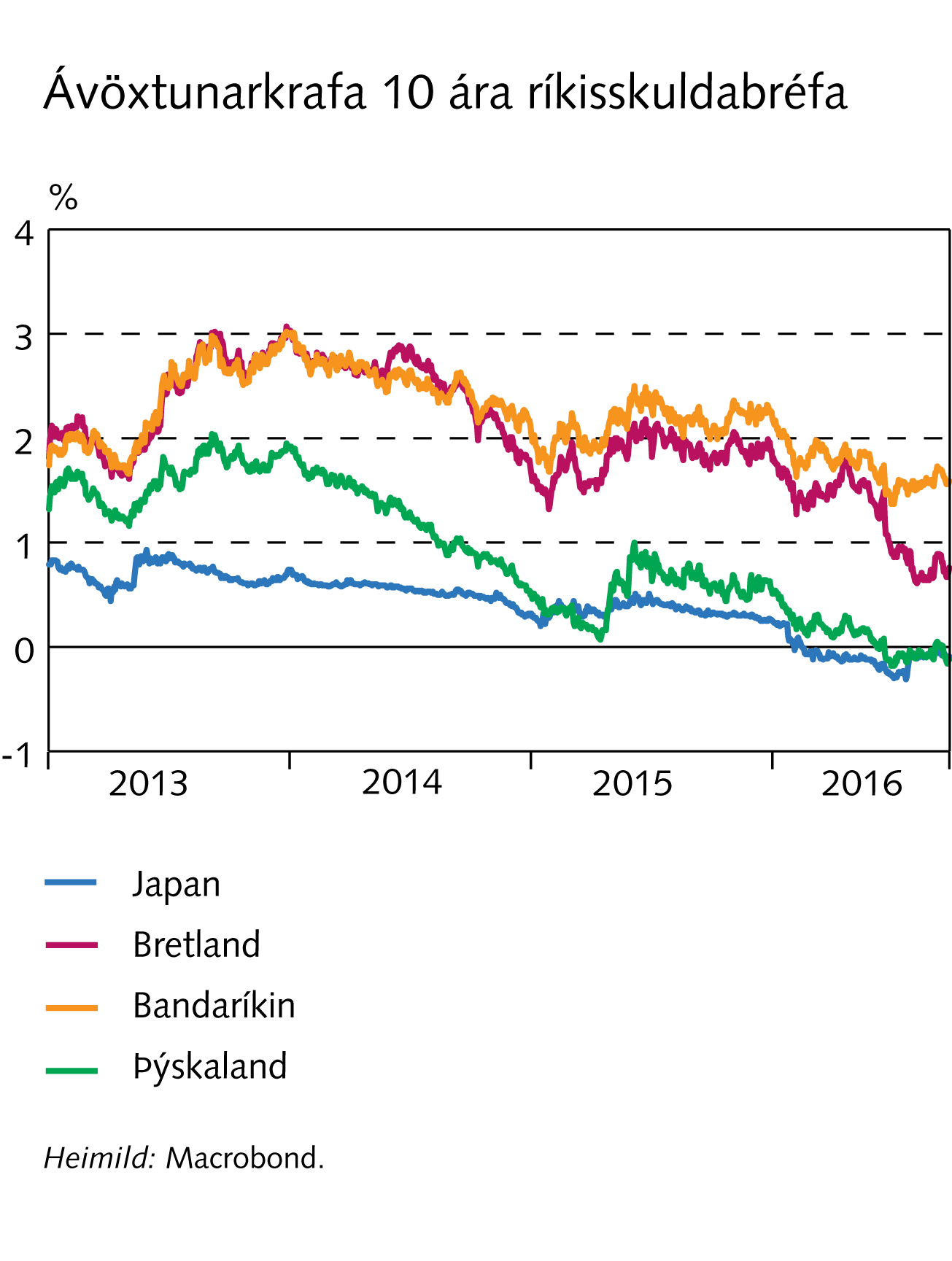 Efnahagslegt umhverfi og fjármálamarkaðir
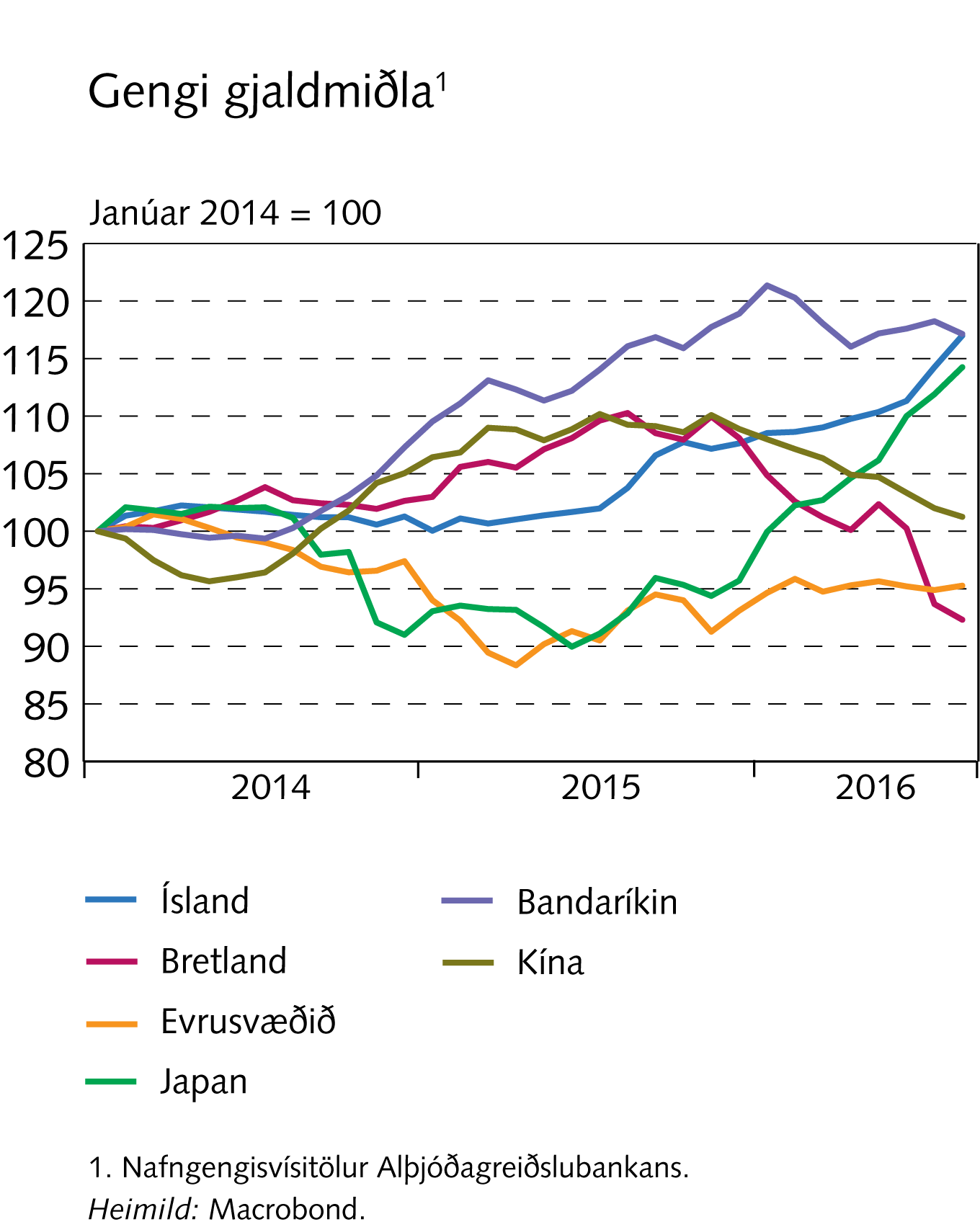 Efnahagslegt umhverfi og fjármálamarkaðir
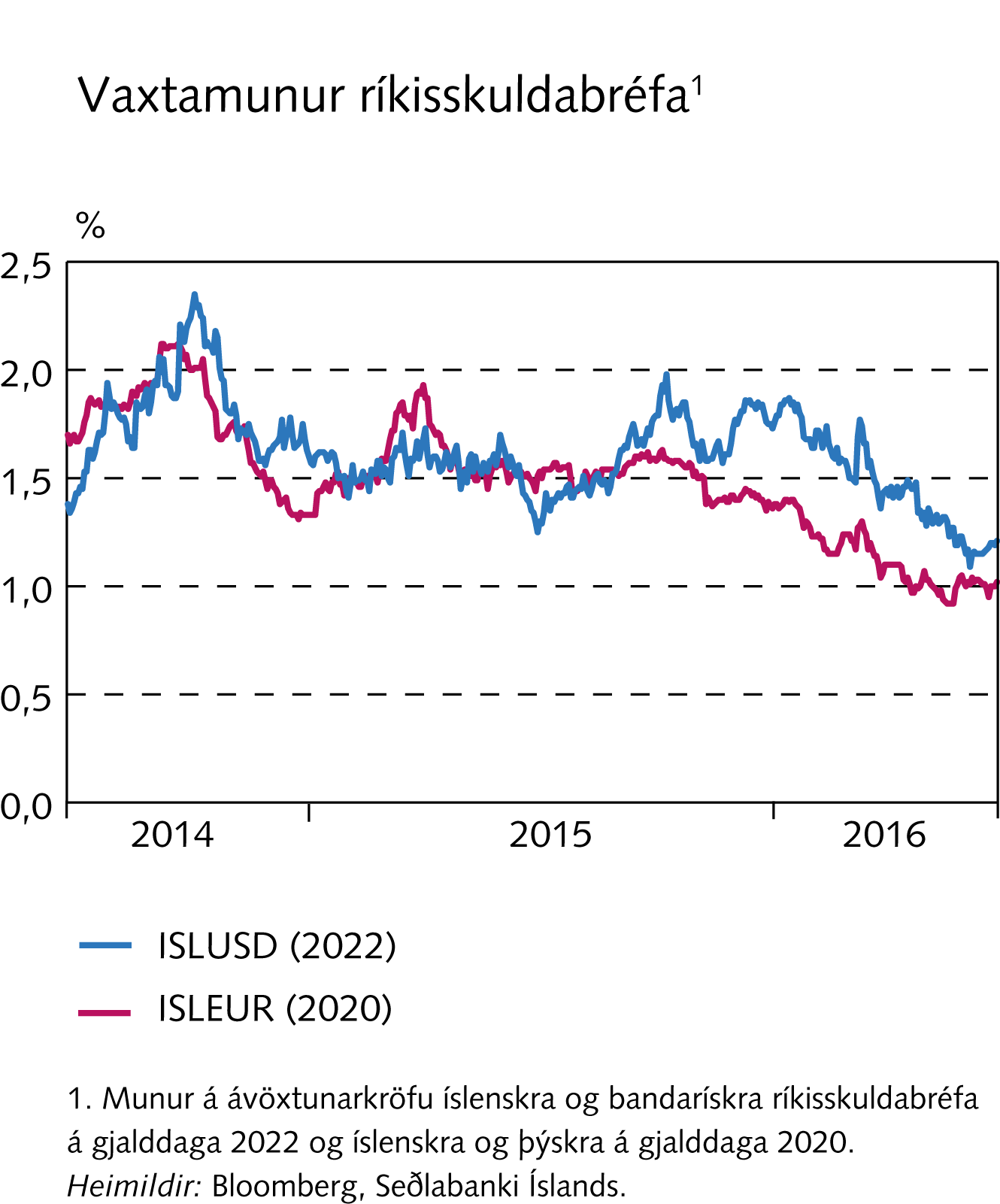 Efnahagslegt umhverfi og fjármálamarkaðir
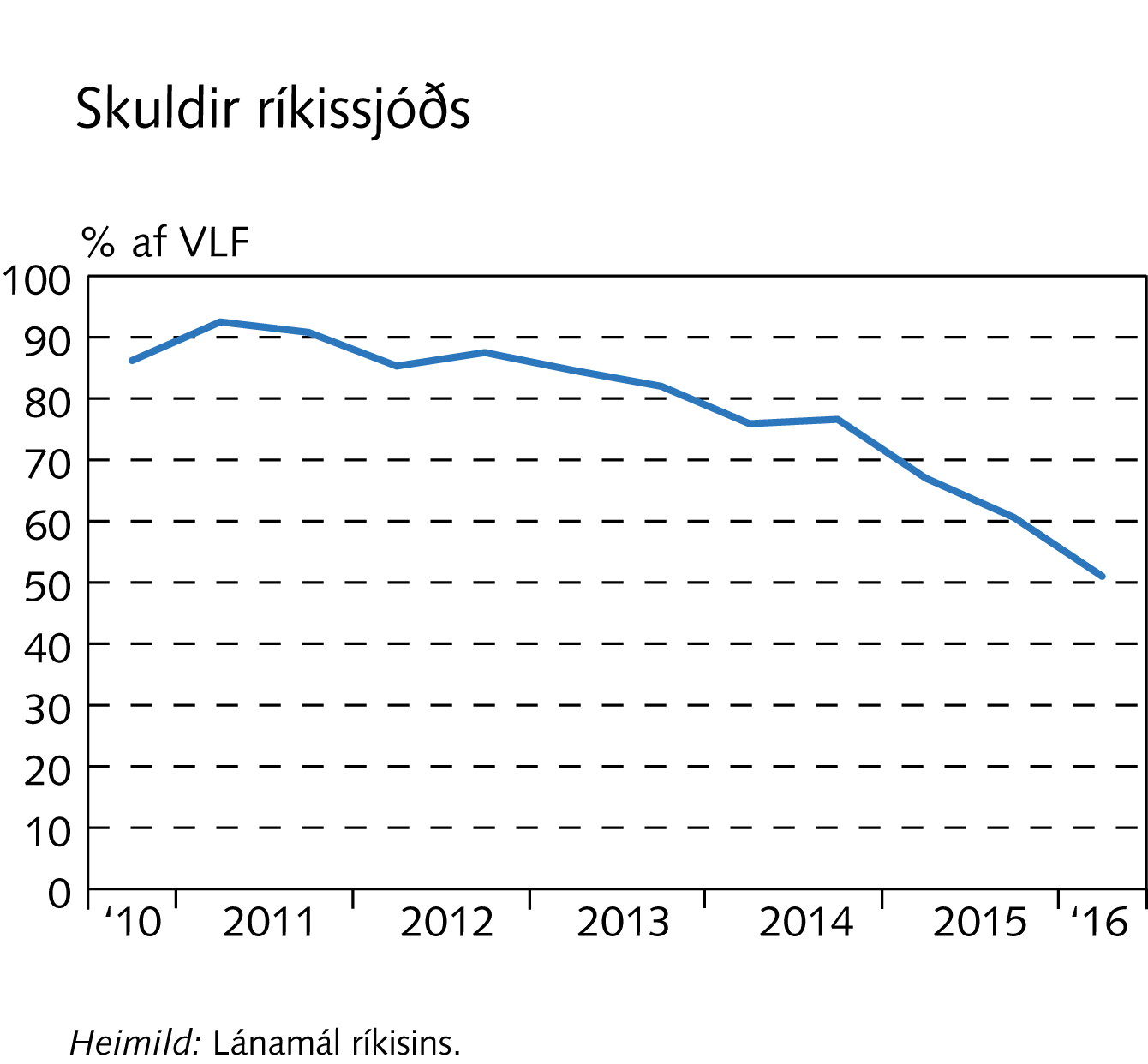 Efnahagslegt umhverfi og fjármálamarkaðir
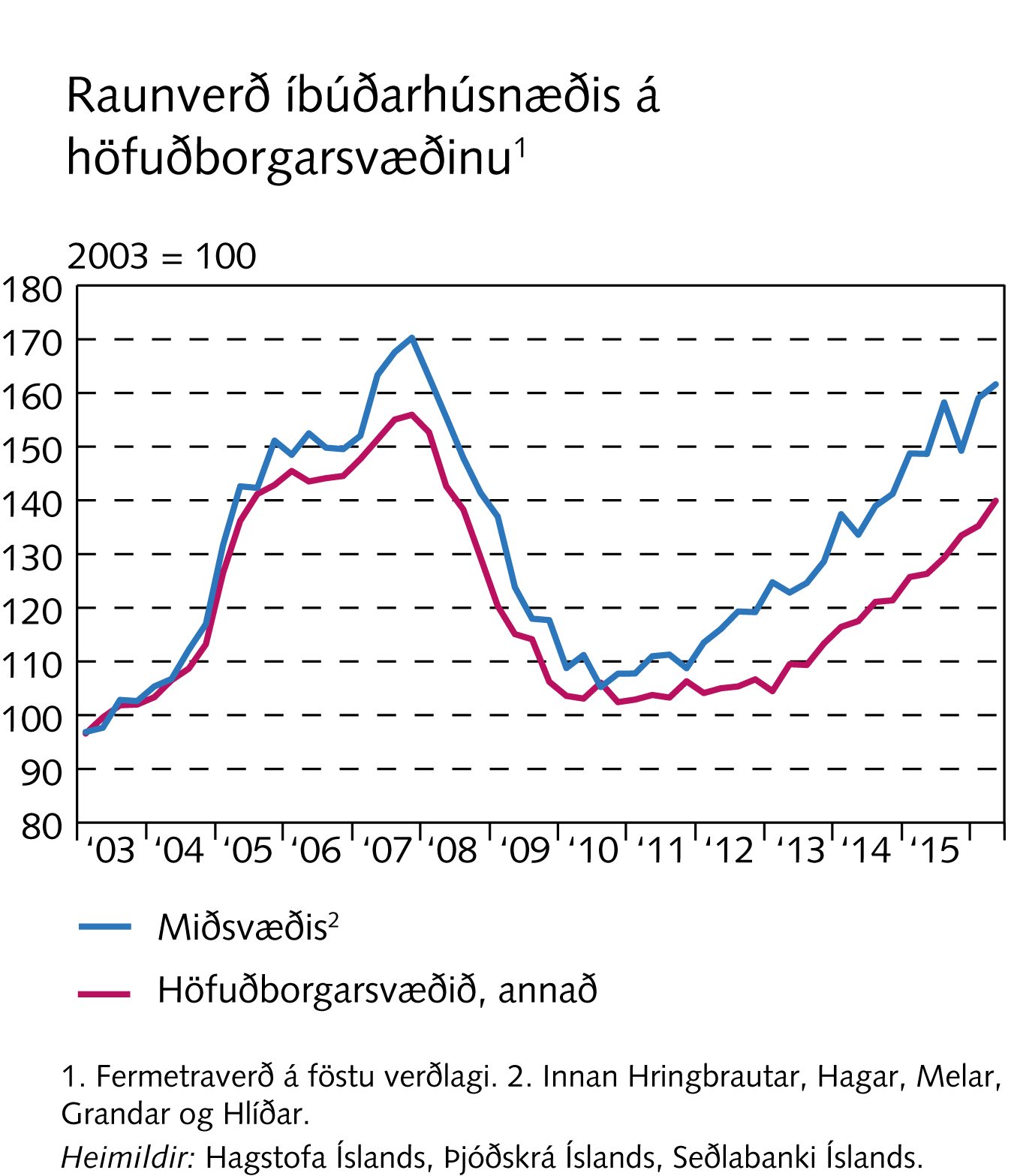 Efnahagslegt umhverfi og fjármálamarkaðir
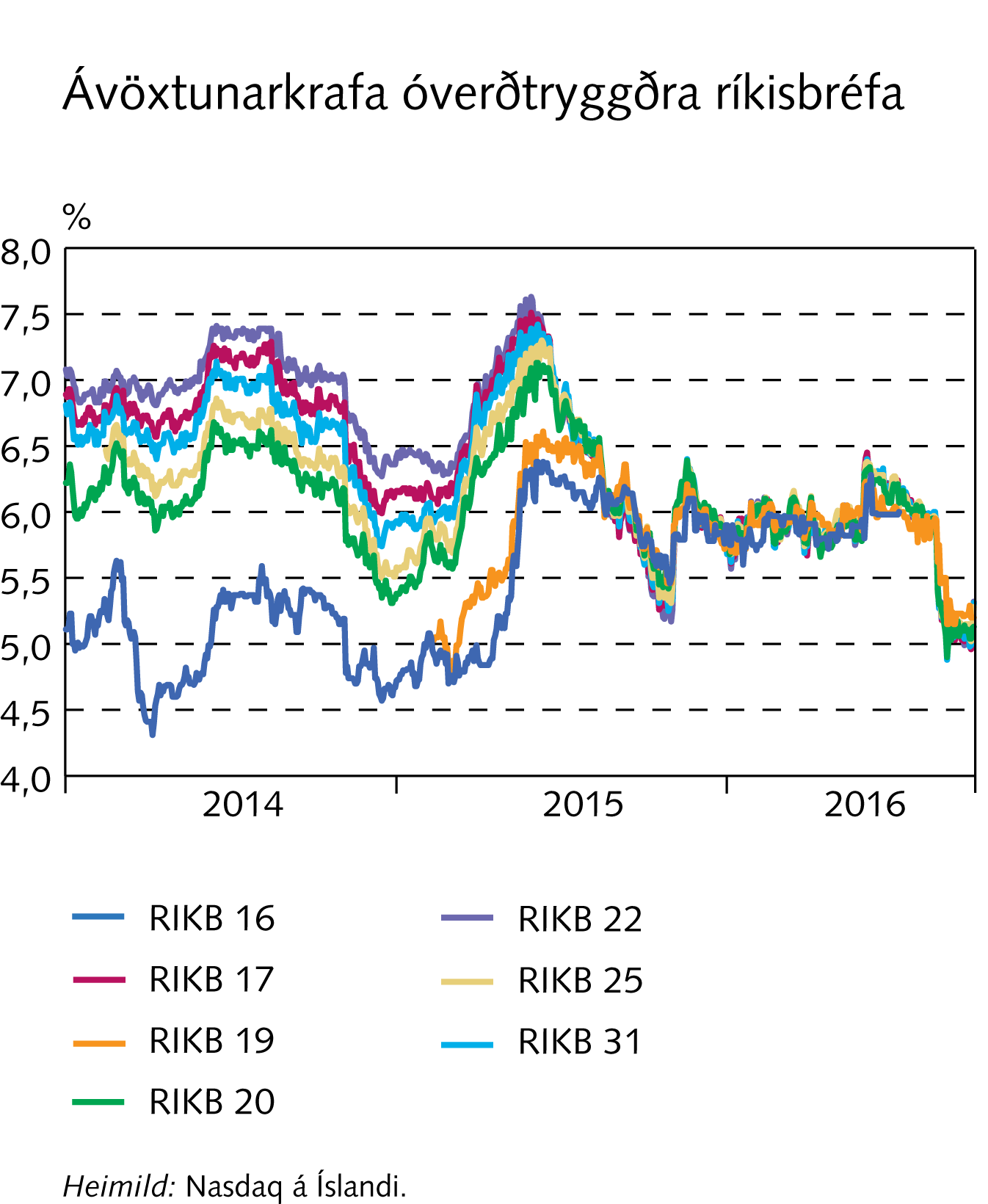 Efnahagslegt umhverfi og fjármálamarkaðir
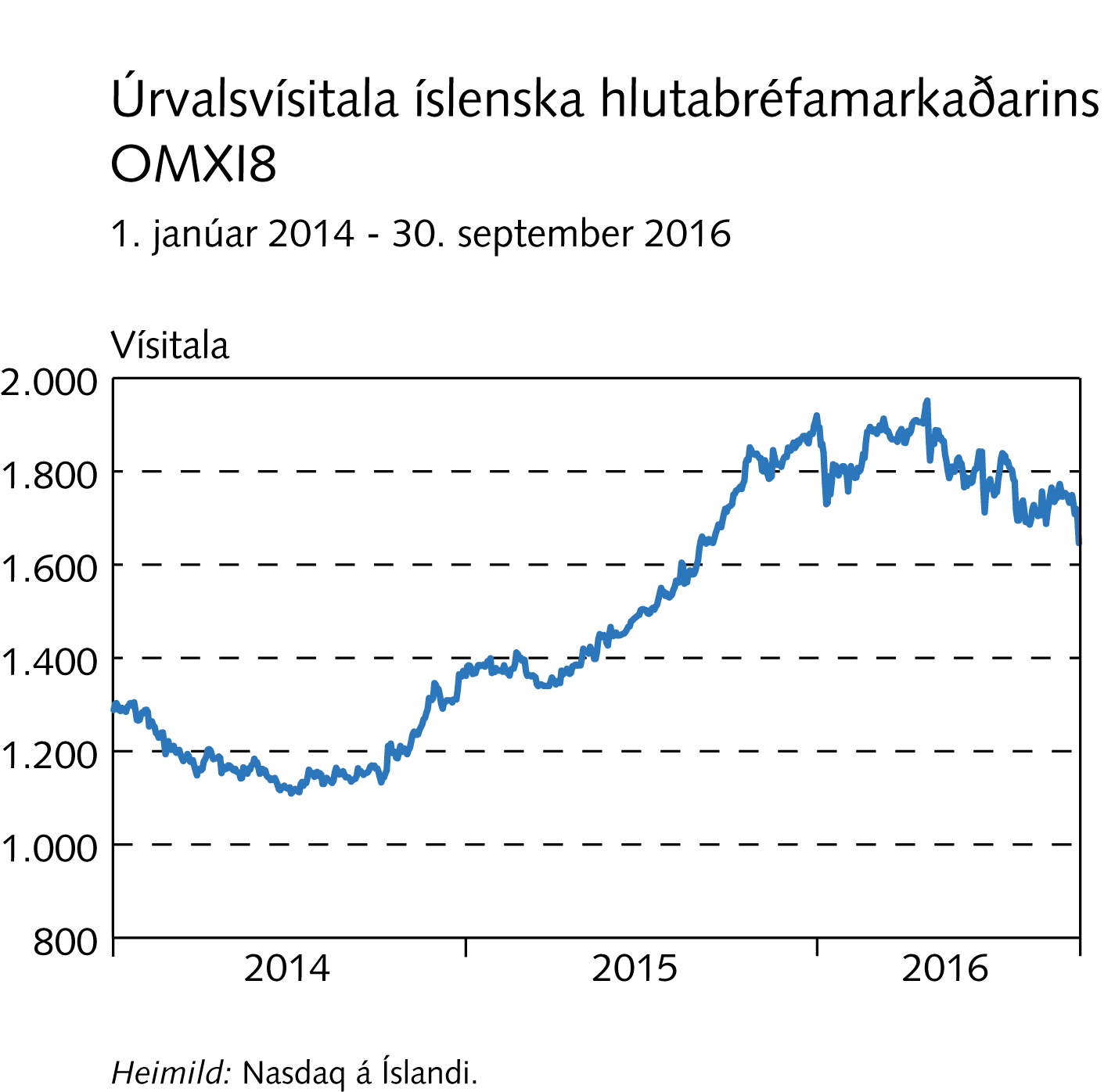 Erlend staða þjóðarbúsins
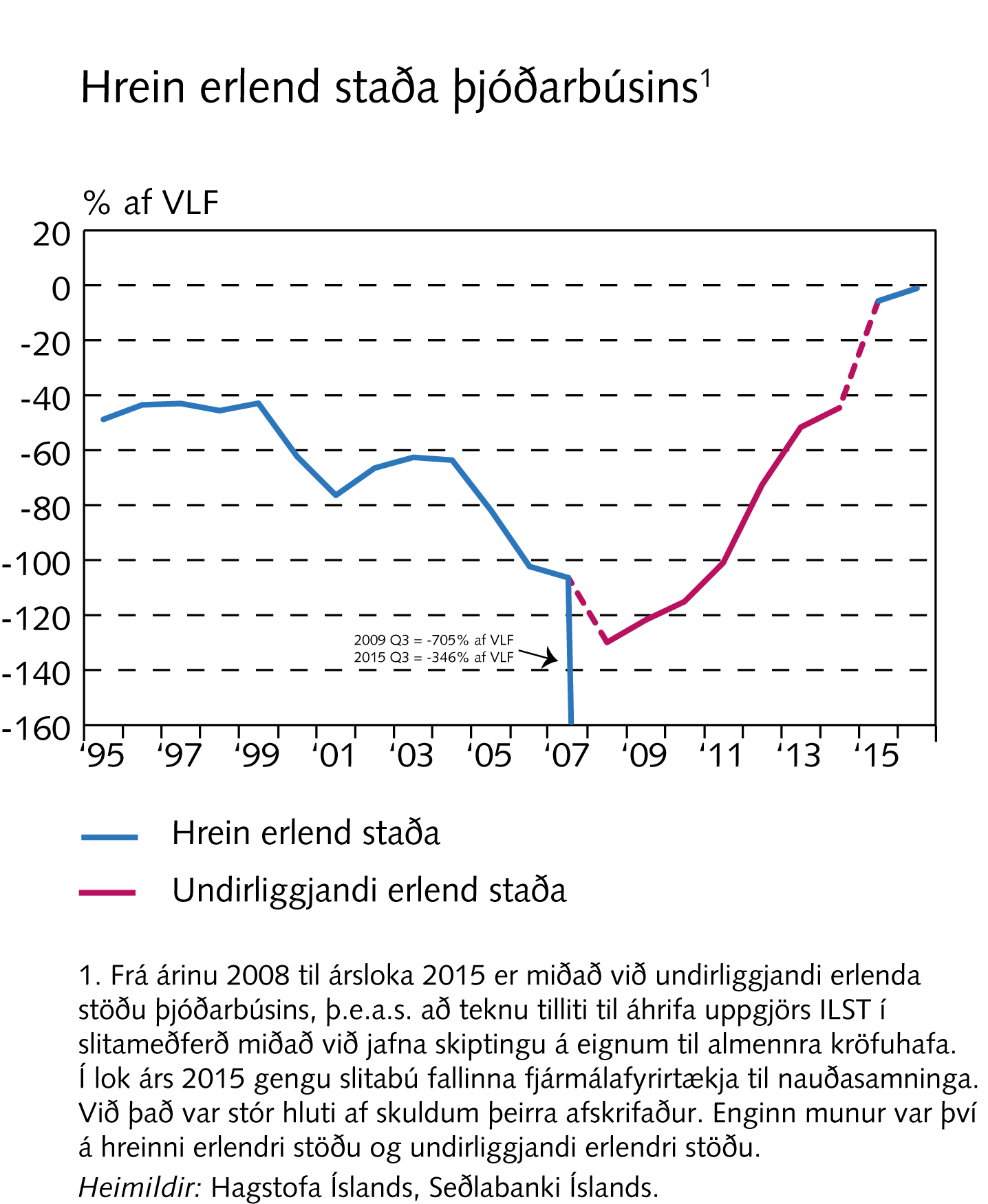 Erlend staða þjóðarbúsins
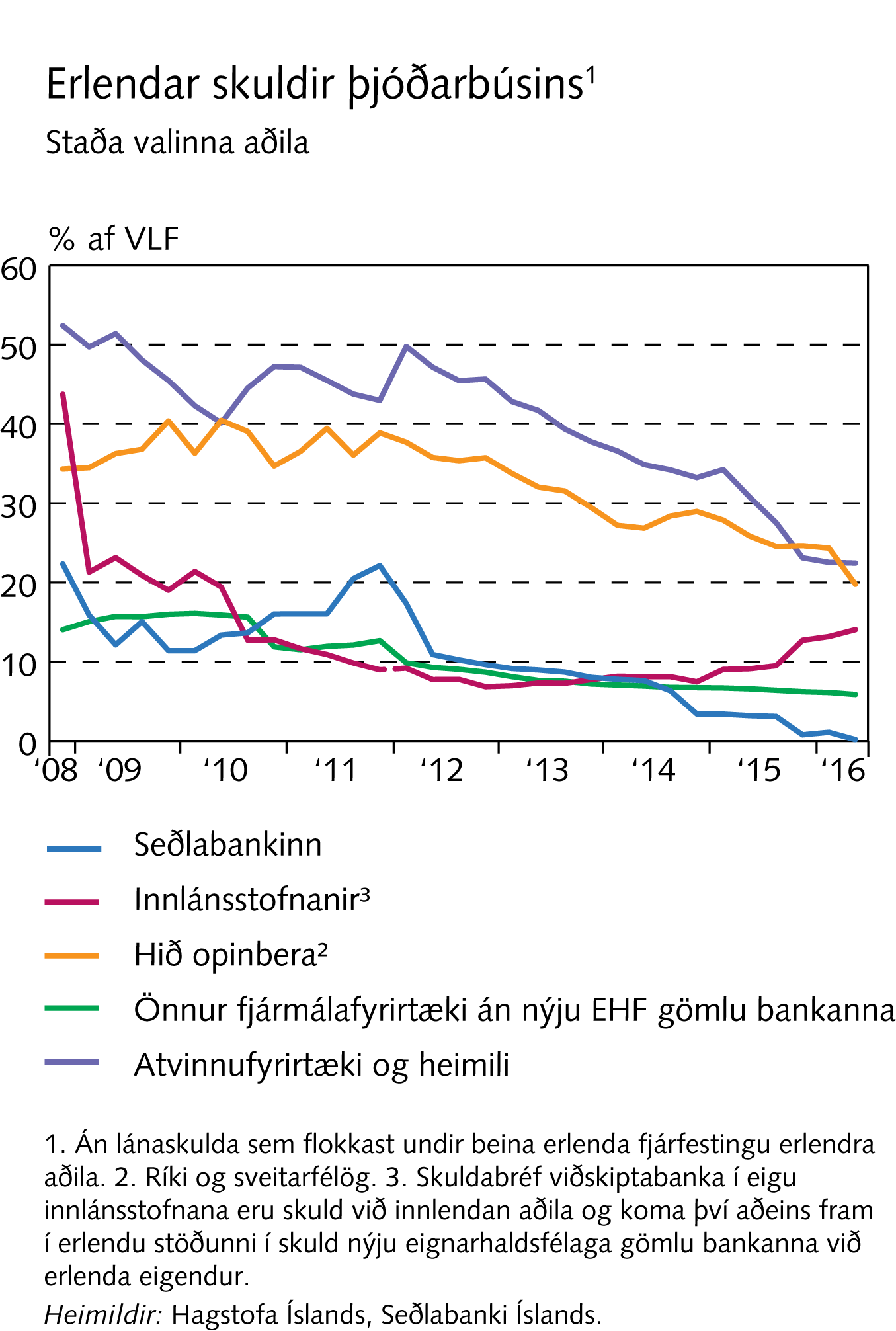 Erlend staða þjóðarbúsins
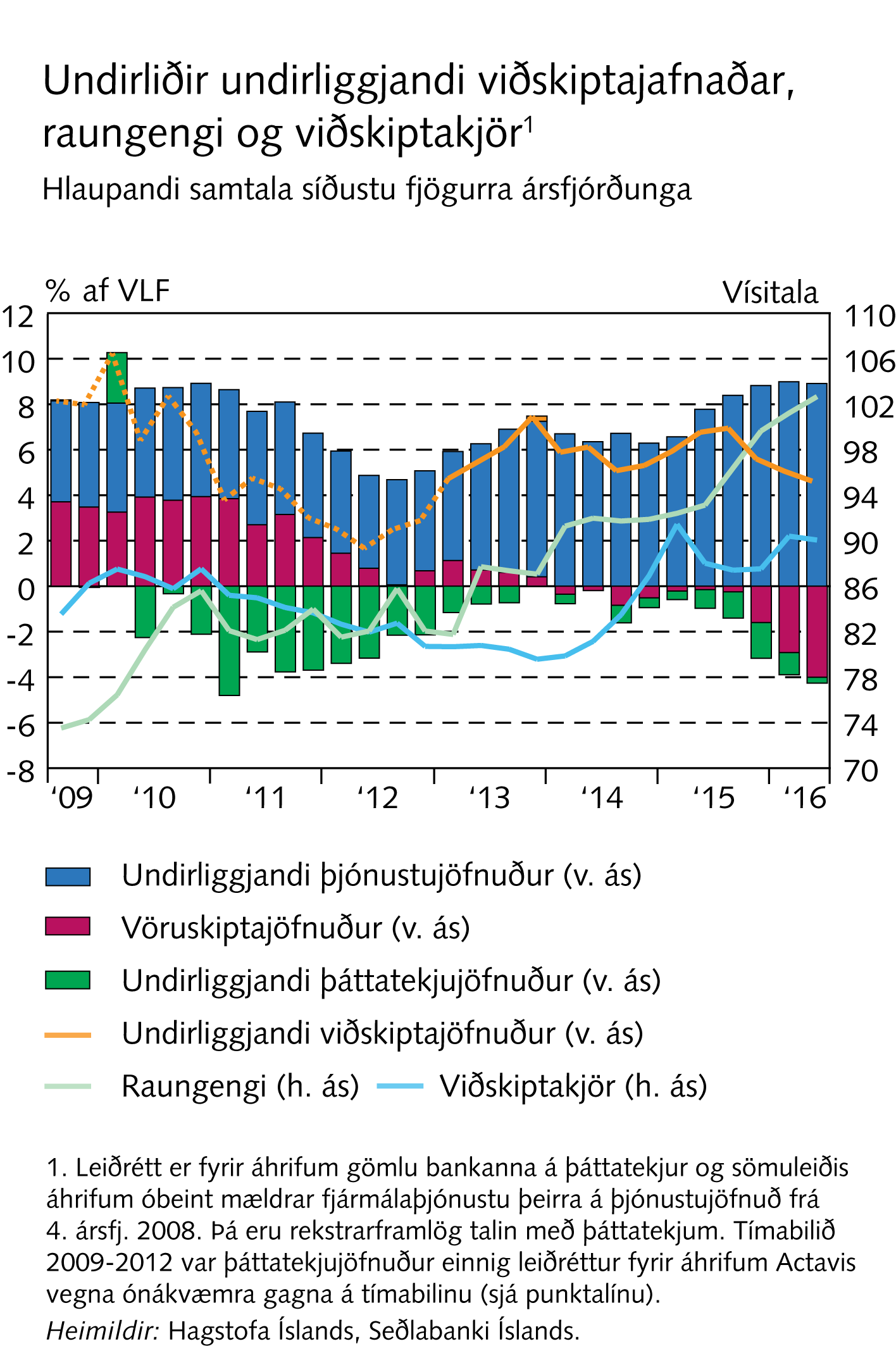 Erlend staða þjóðarbúsins
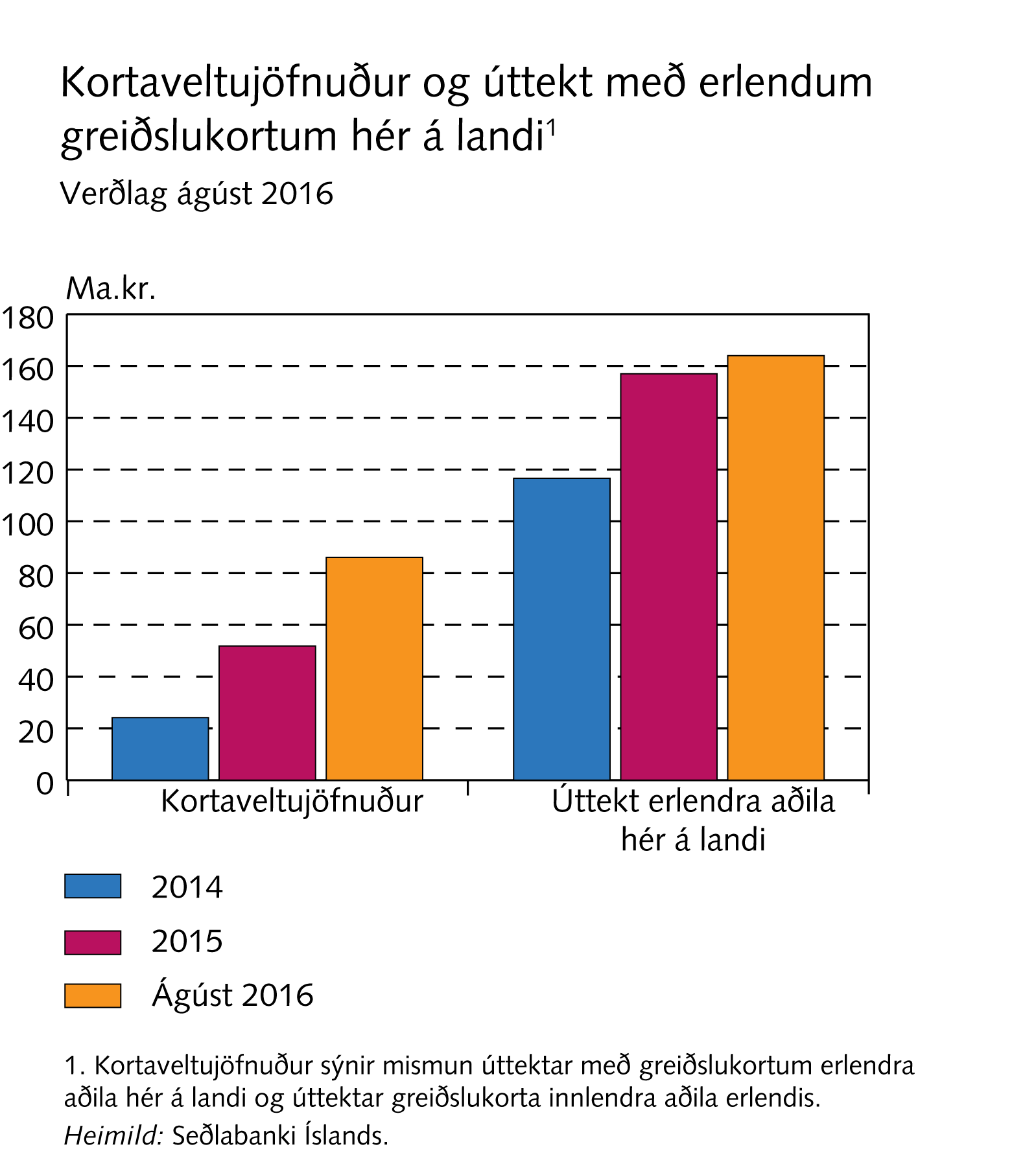 Erlend staða þjóðarbúsins
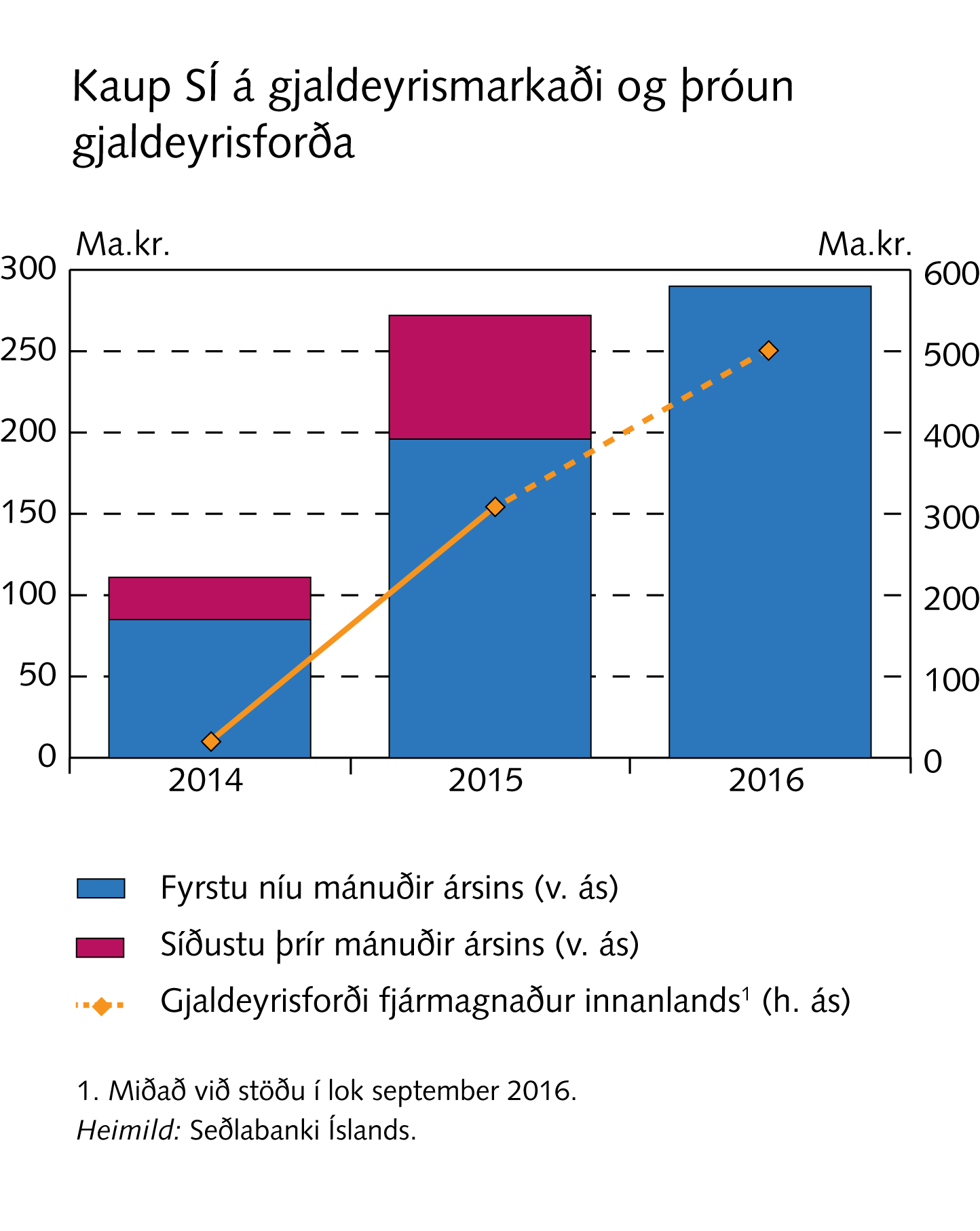 Erlend staða þjóðarbúsins
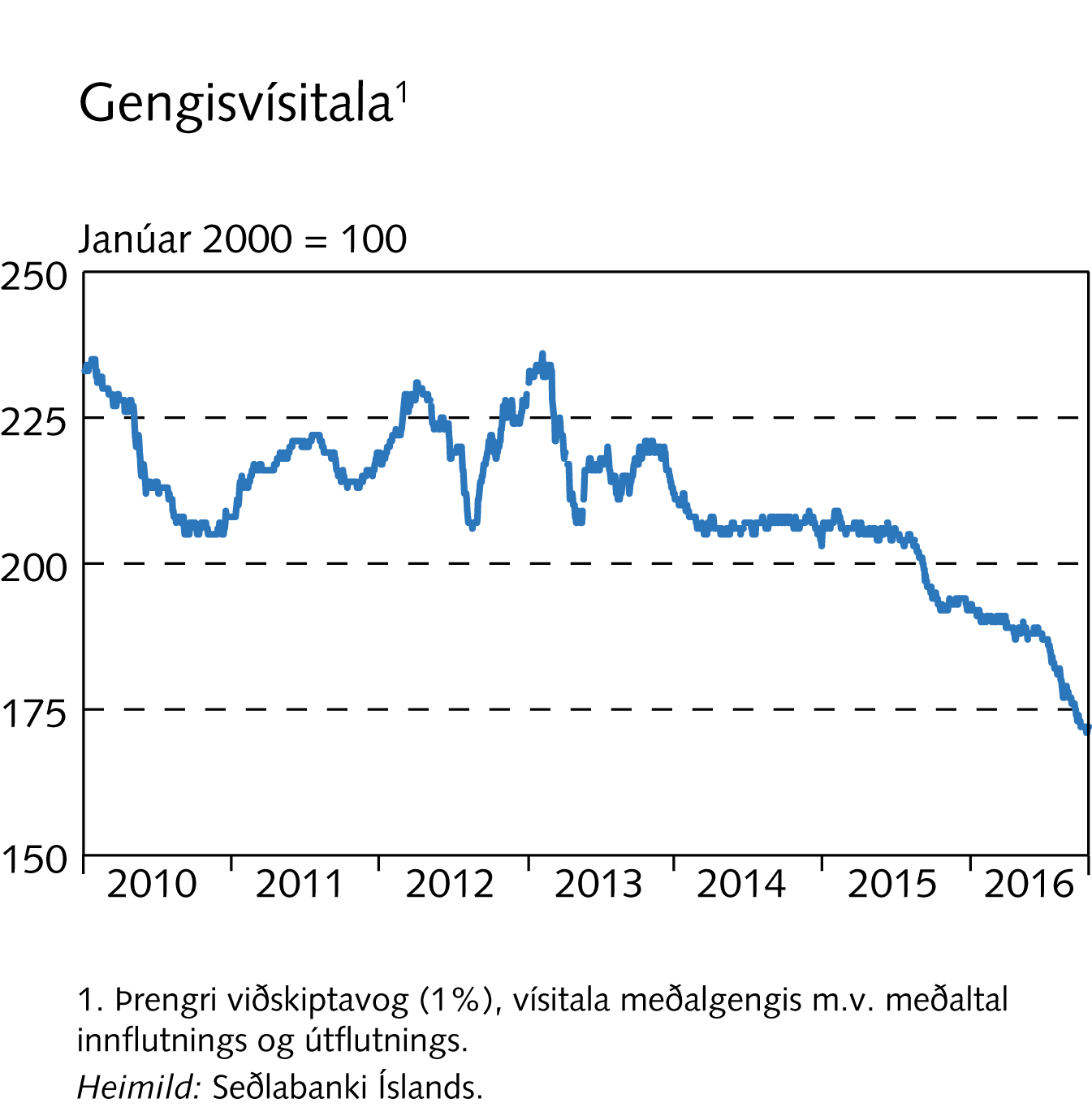 Erlend staða þjóðarbúsins
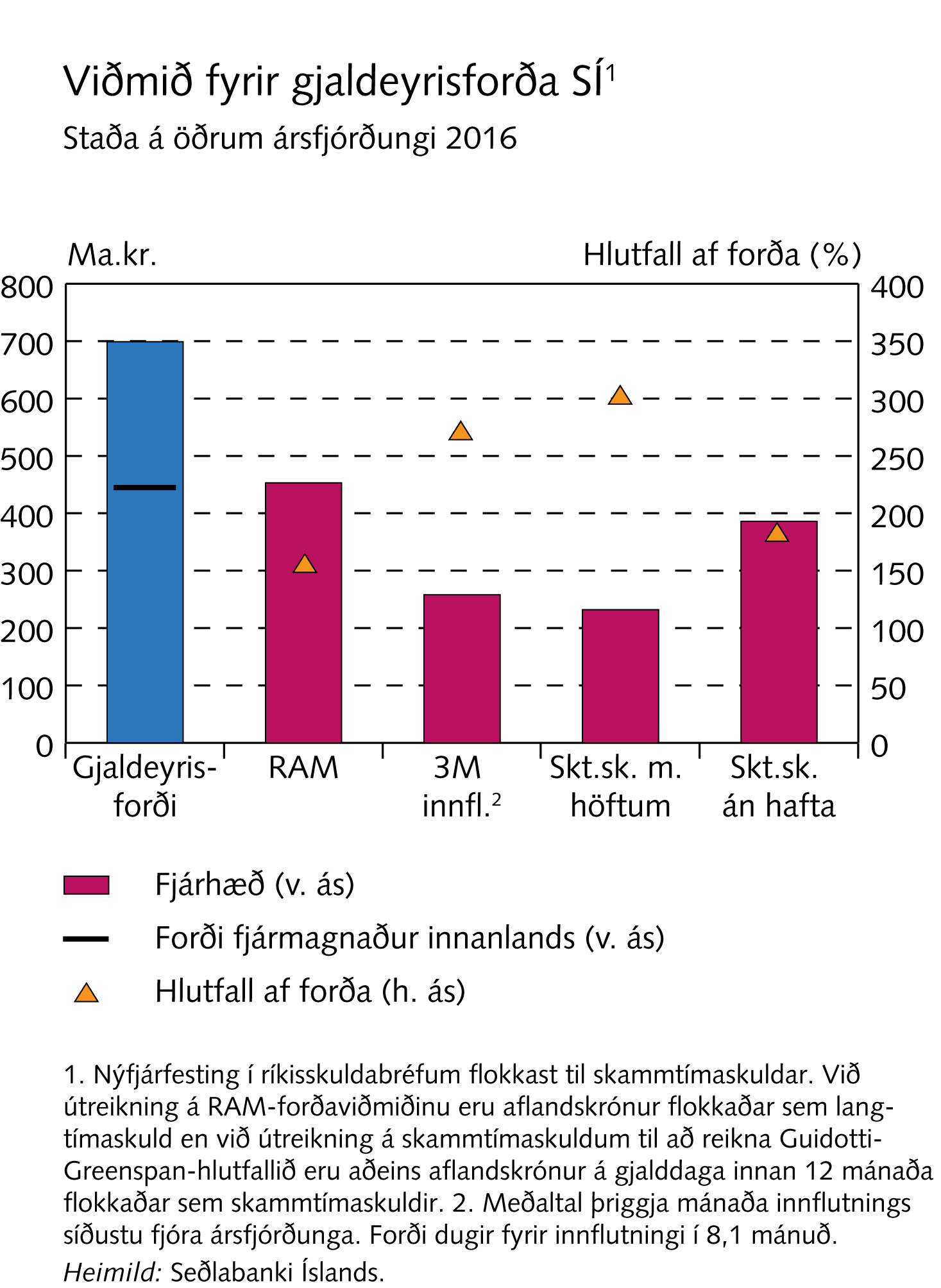 Erlend staða þjóðarbúsins
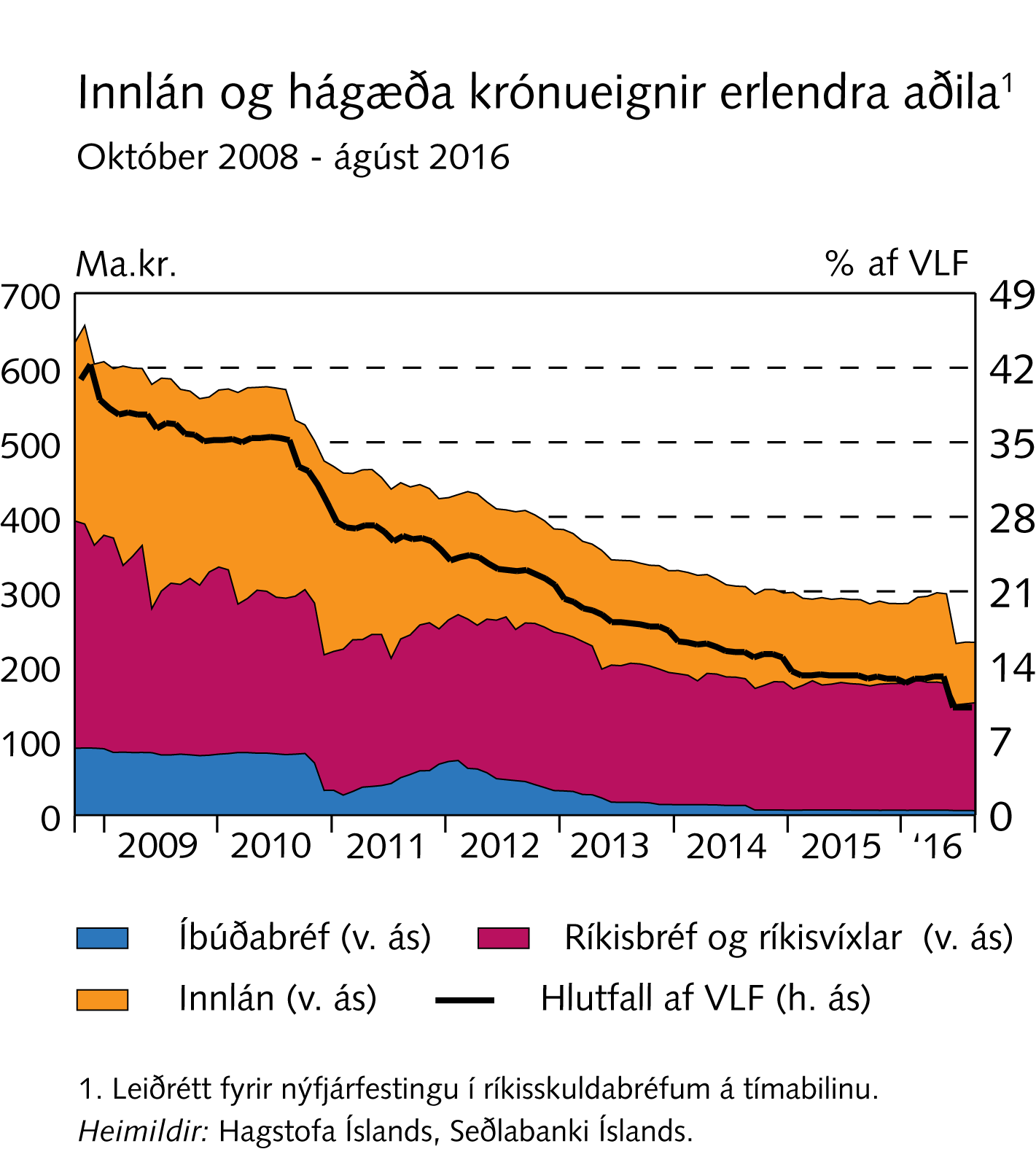 Erlend staða þjóðarbúsins
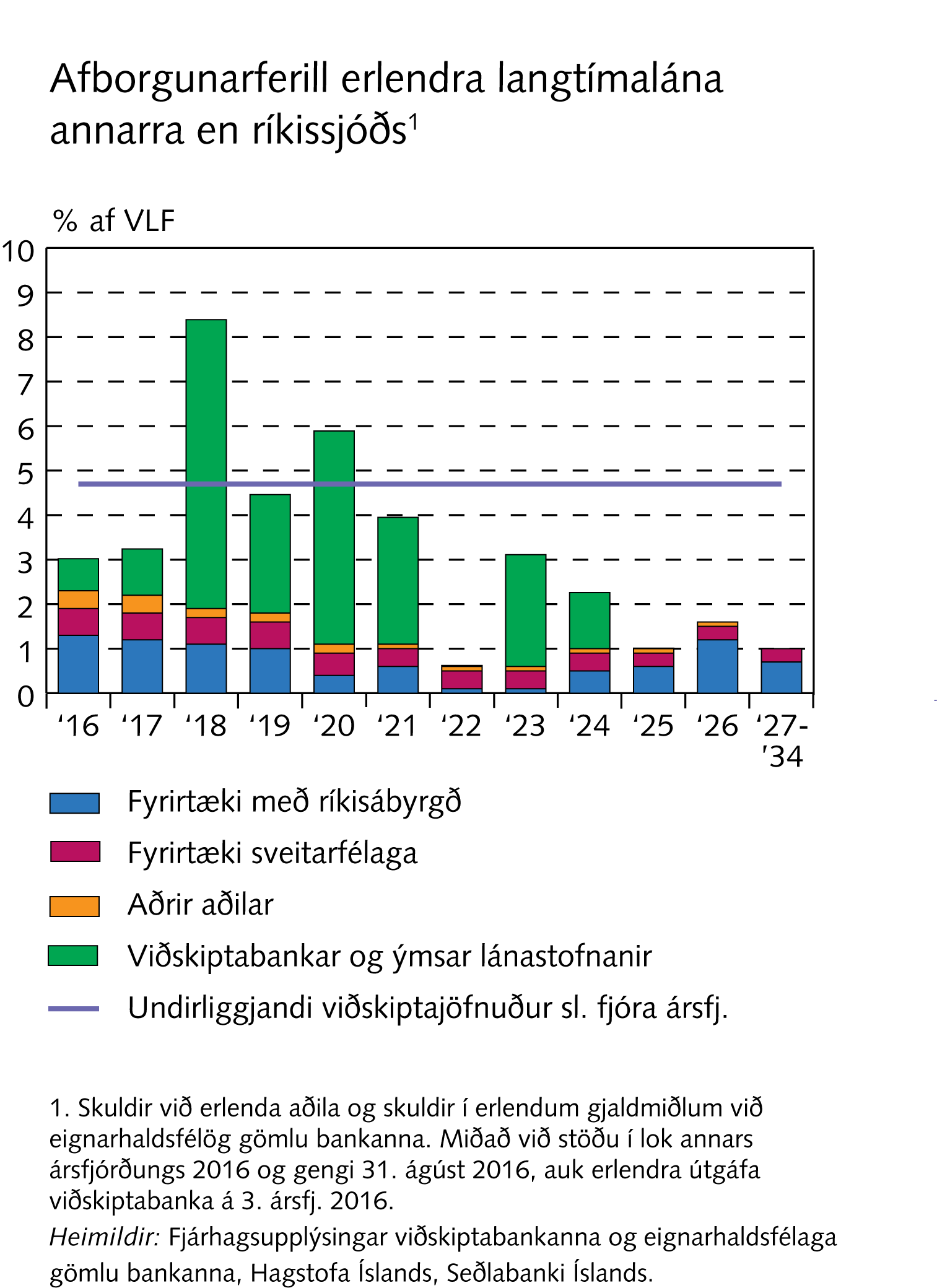 Erlend staða þjóðarbúsins
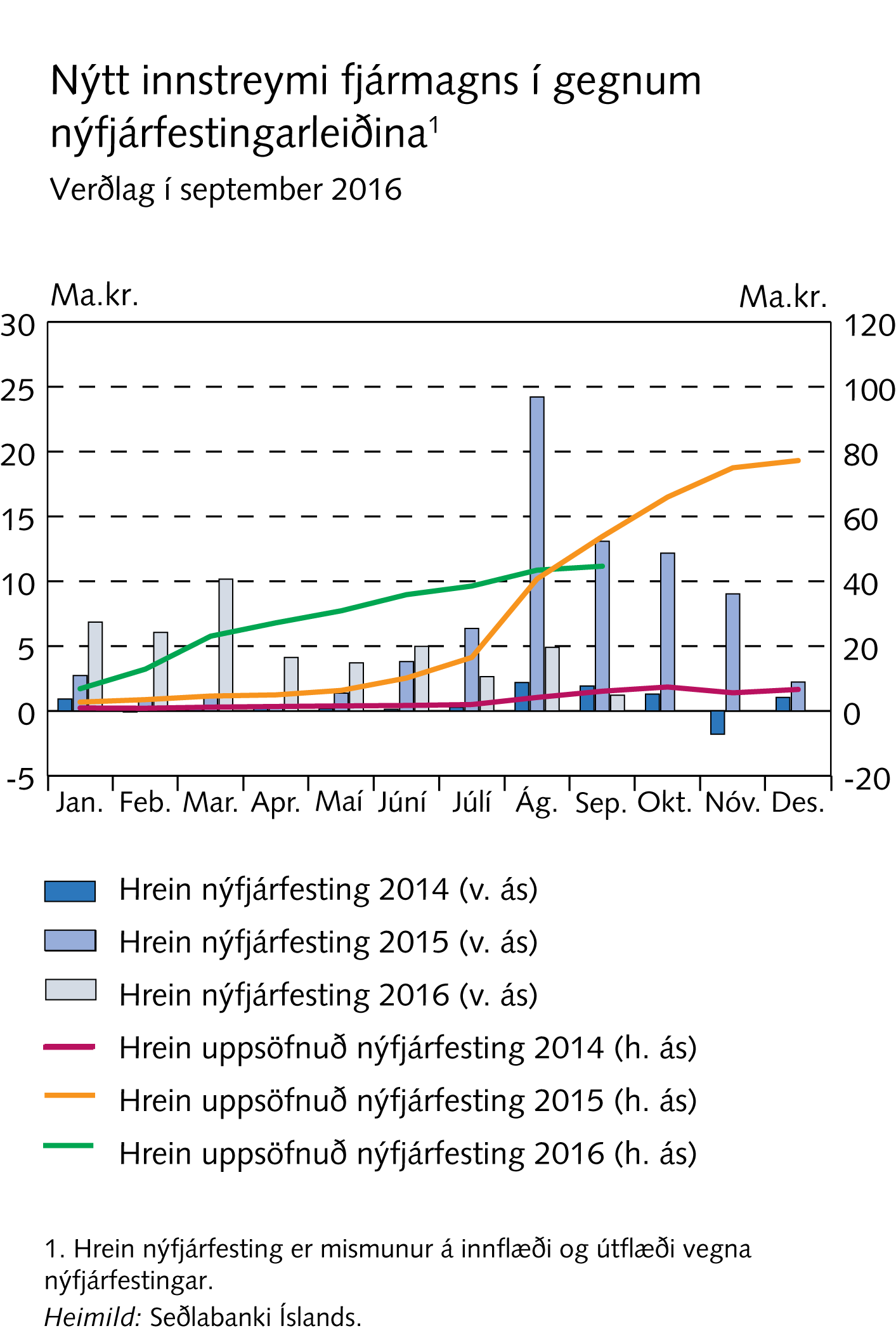 Erlend staða þjóðarbúsins
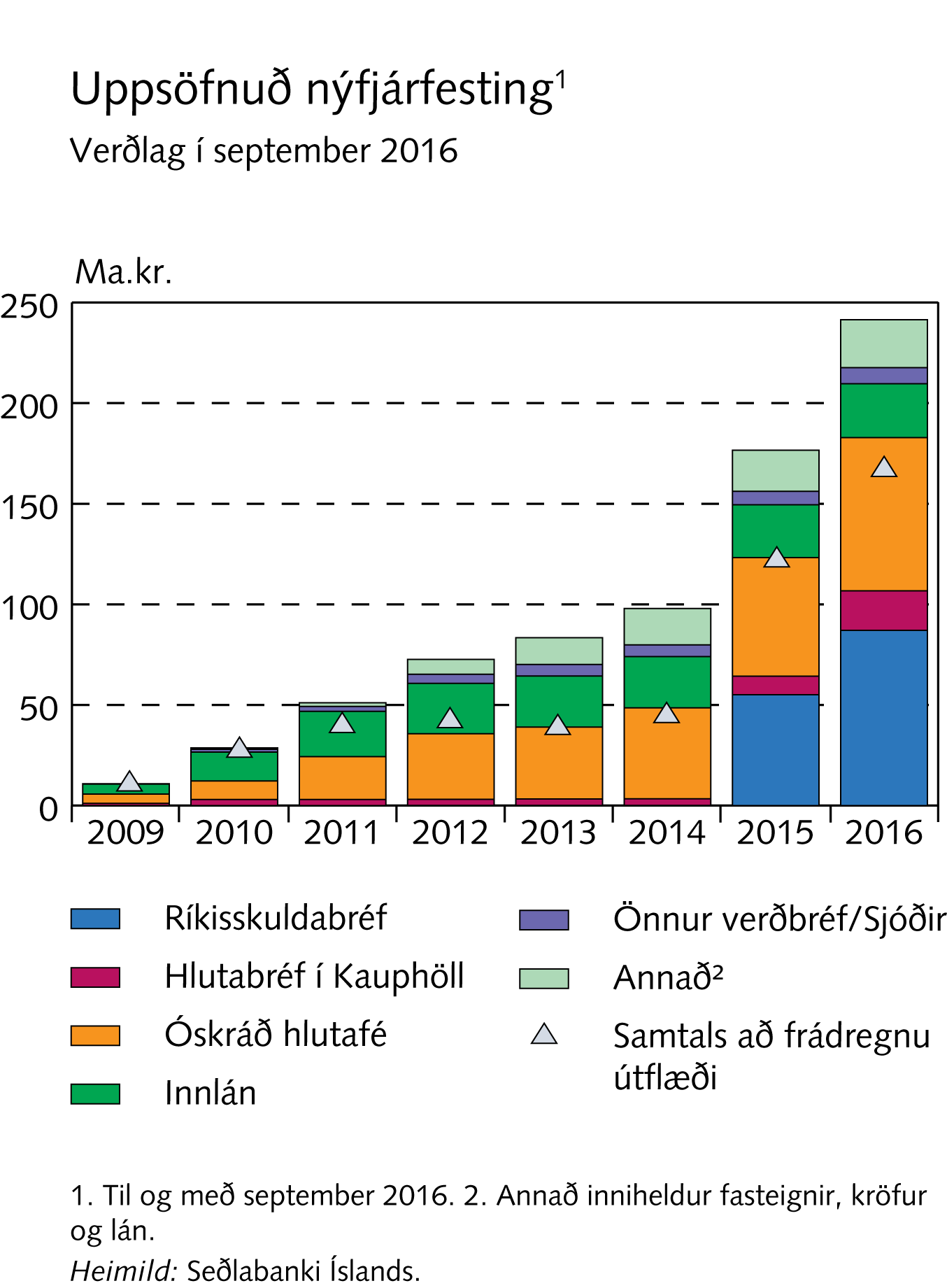 Rekstur og eigið fé
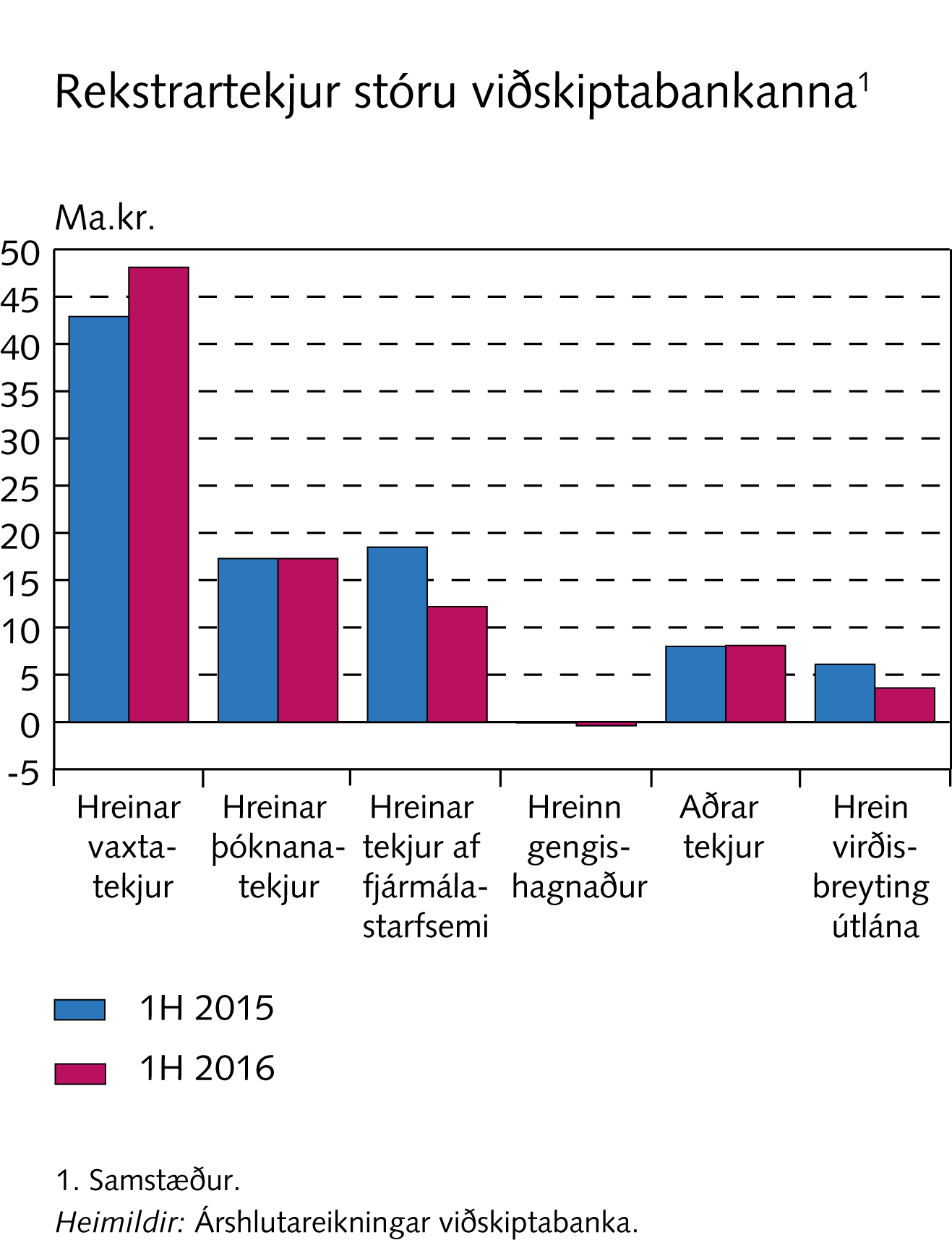 Rekstur og eigið fé
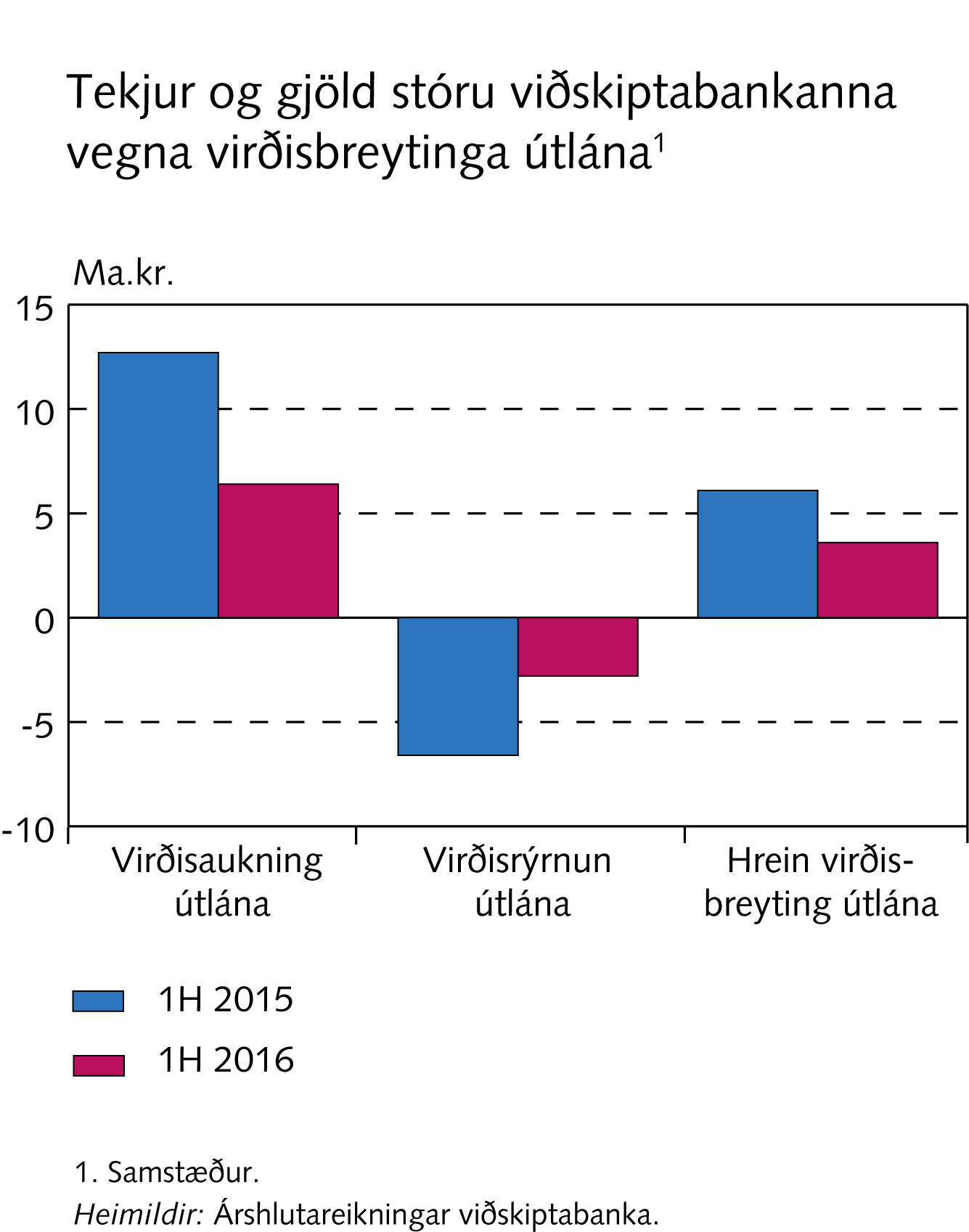 Rekstur og eigið fé
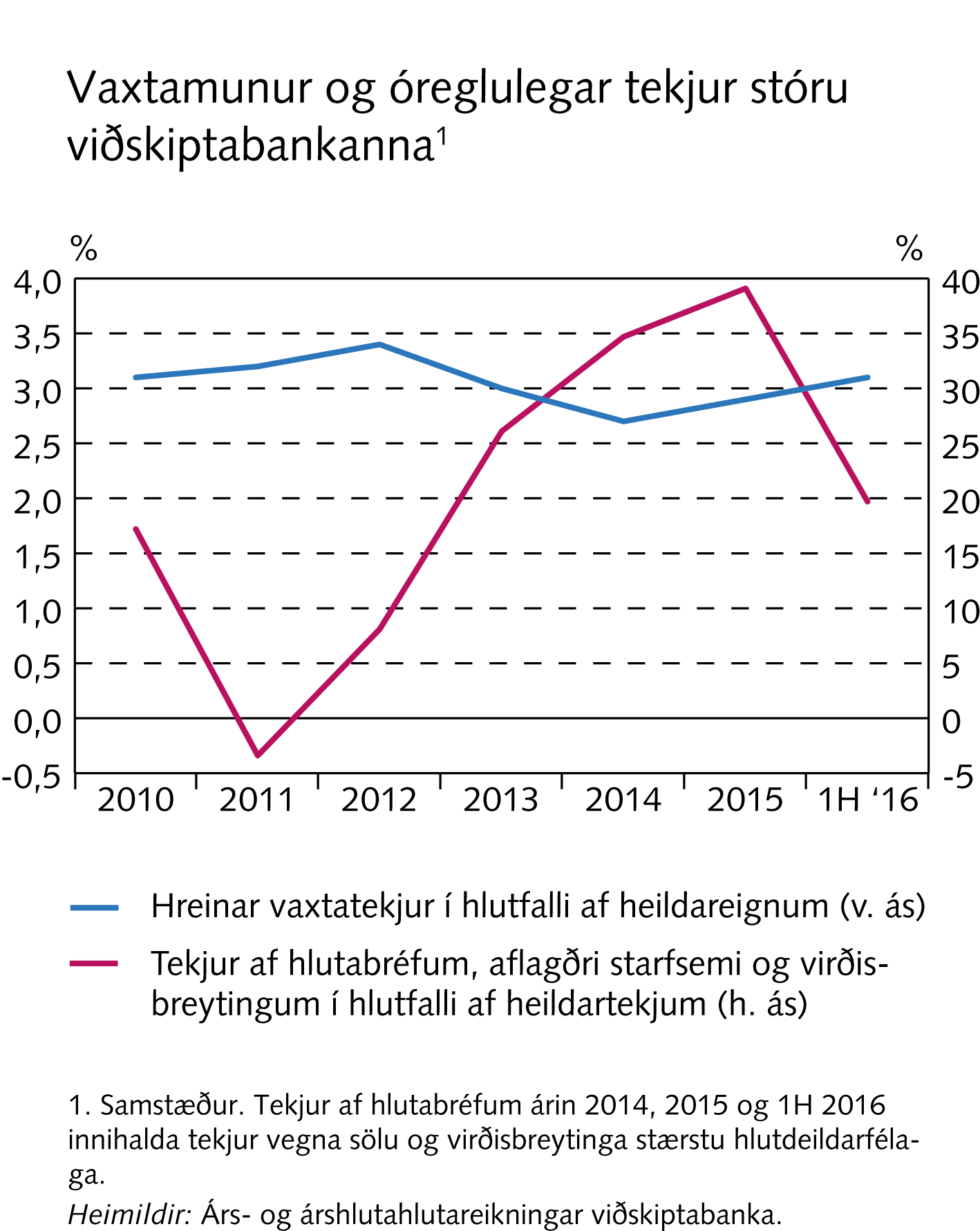 Rekstur og eigið fé
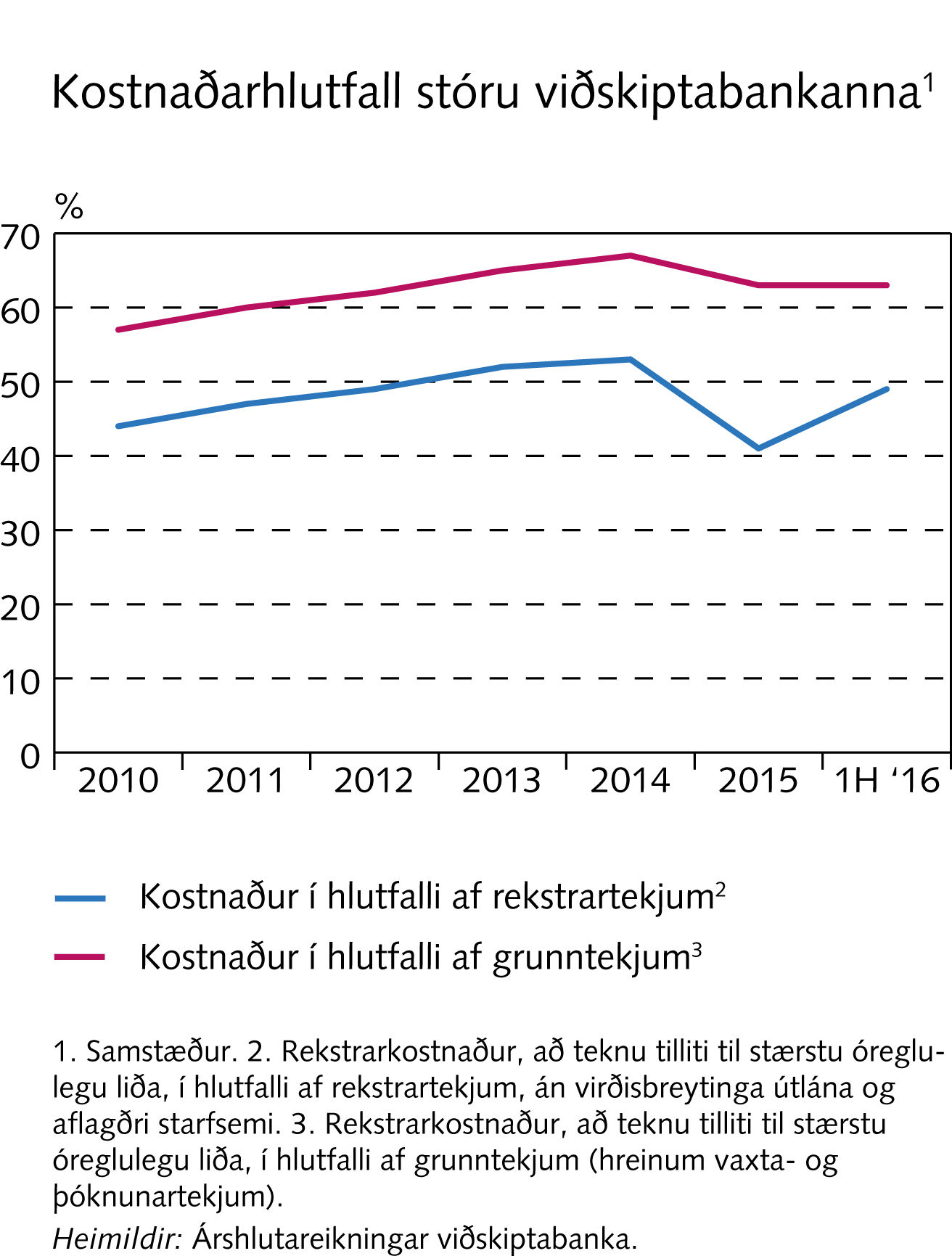 Rekstur og eigið fé
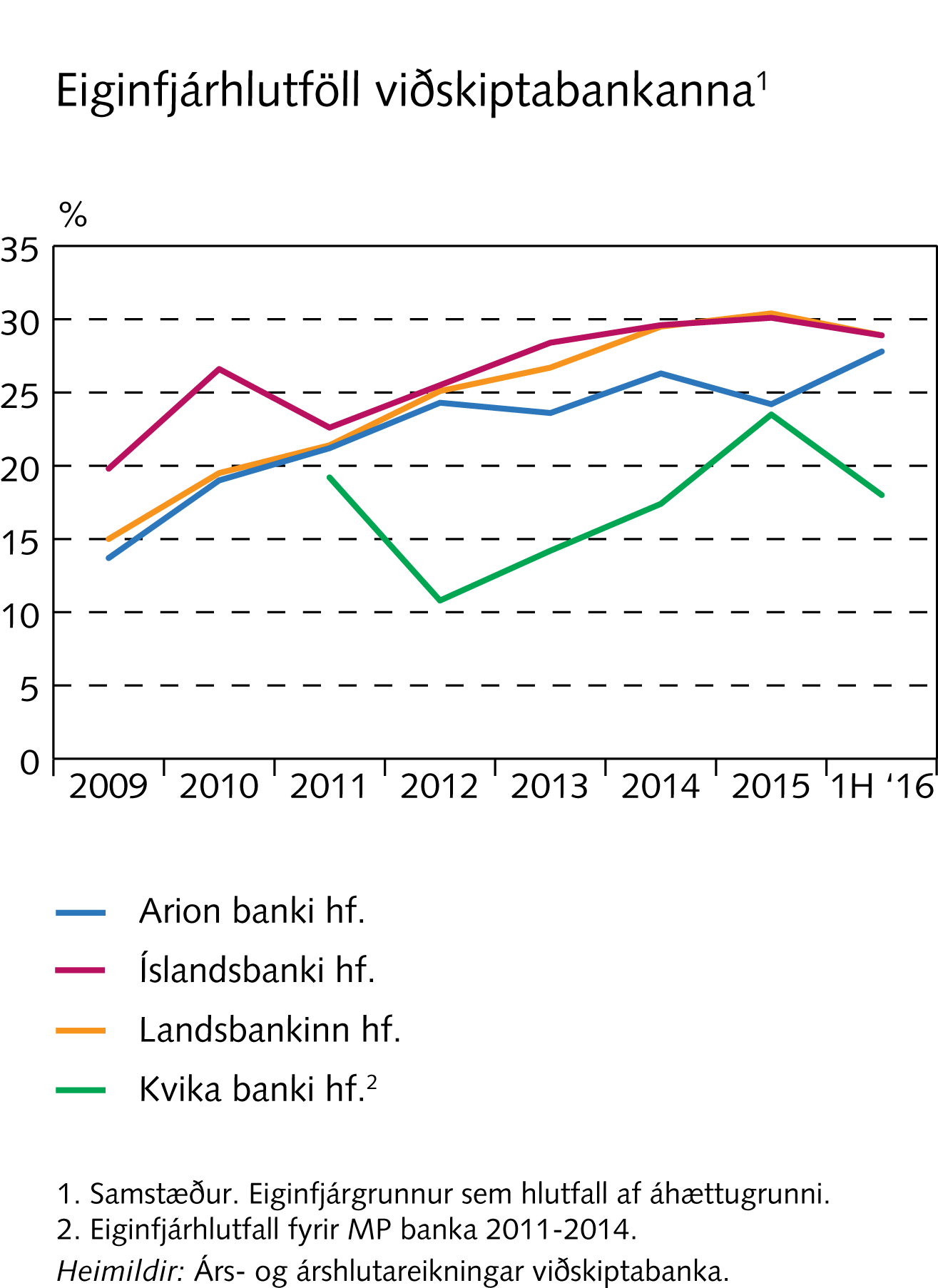 Fjármögnun og laust fé
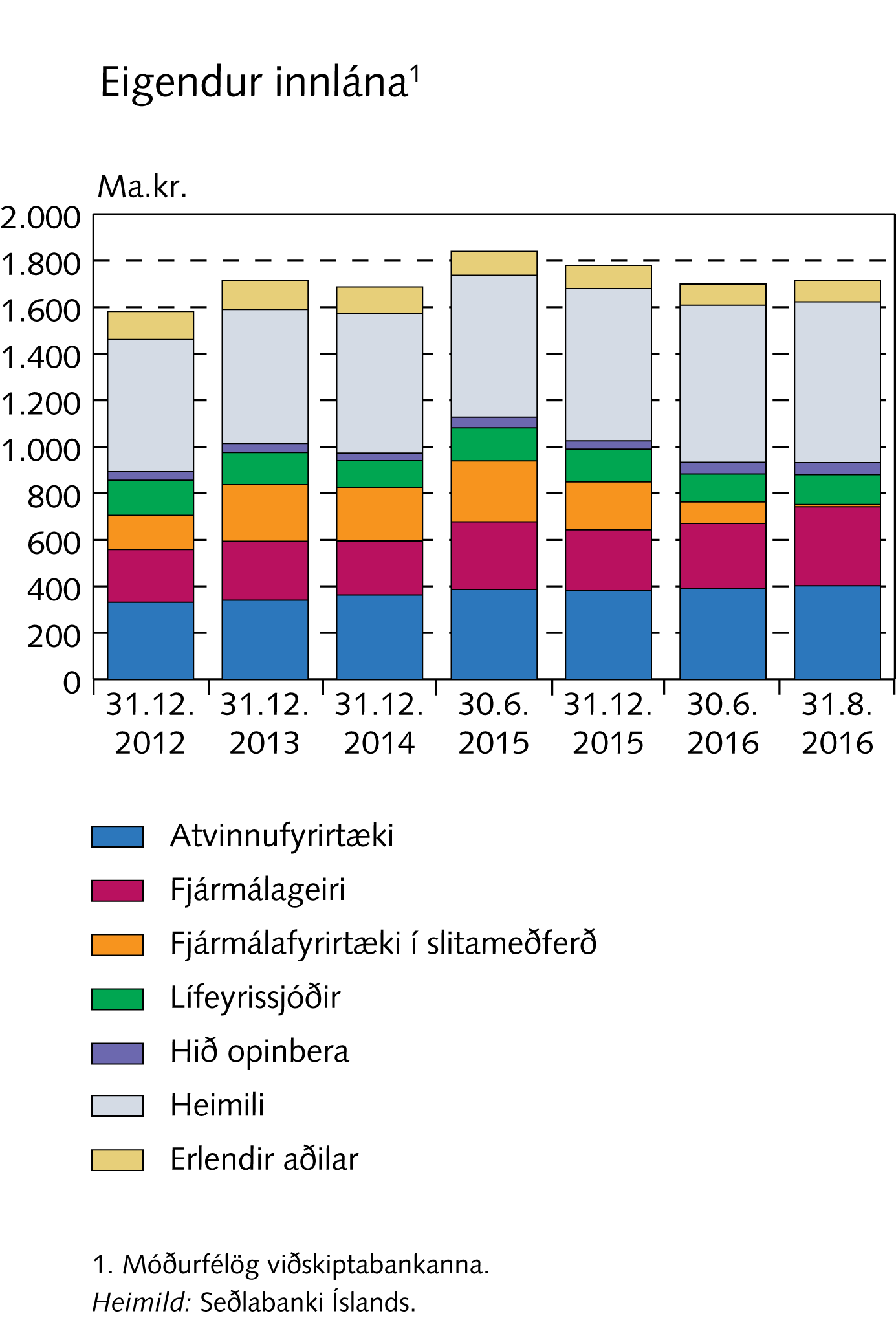 Fjármögnun og laust fé
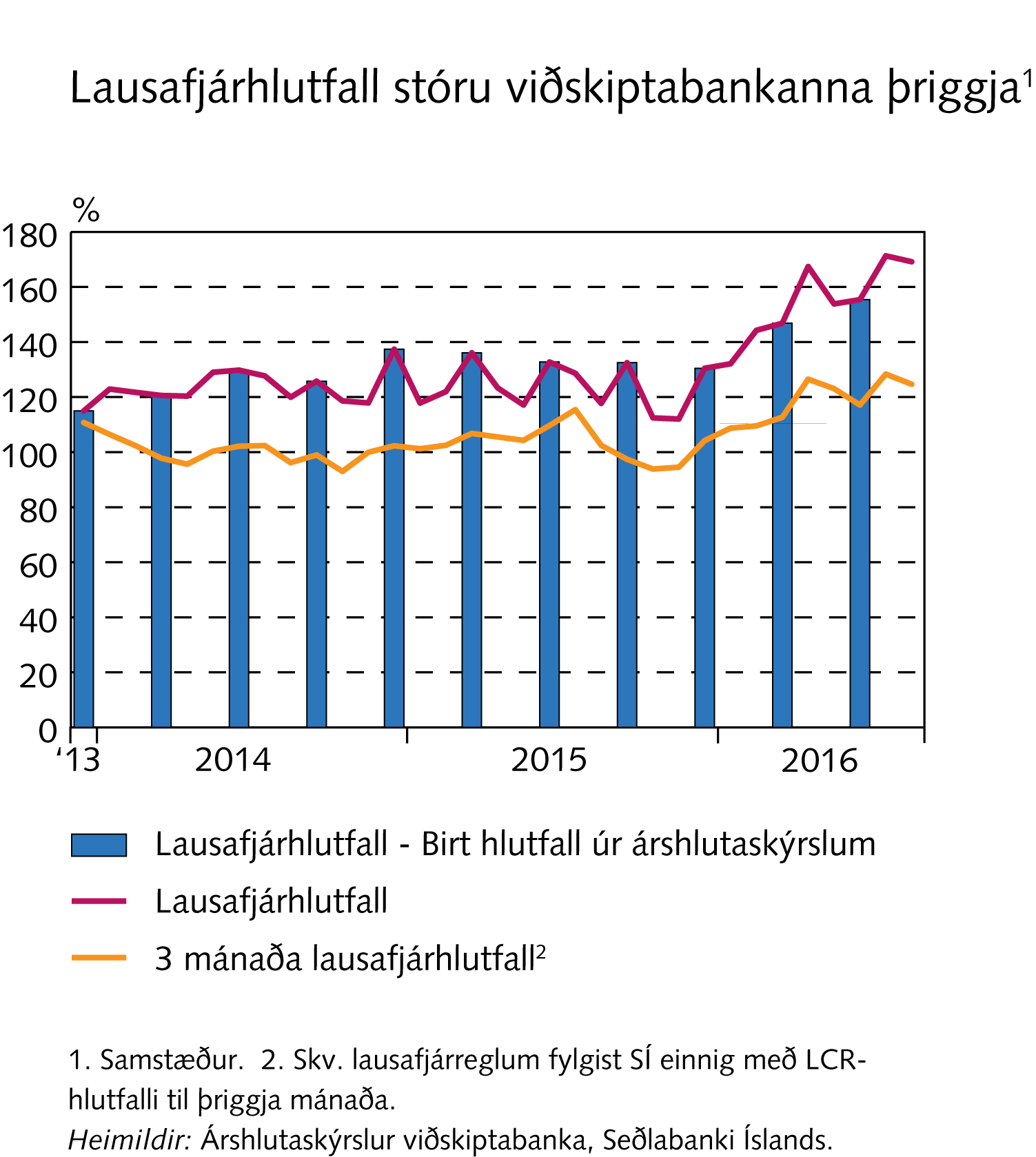 Fjármögnun og laust fé
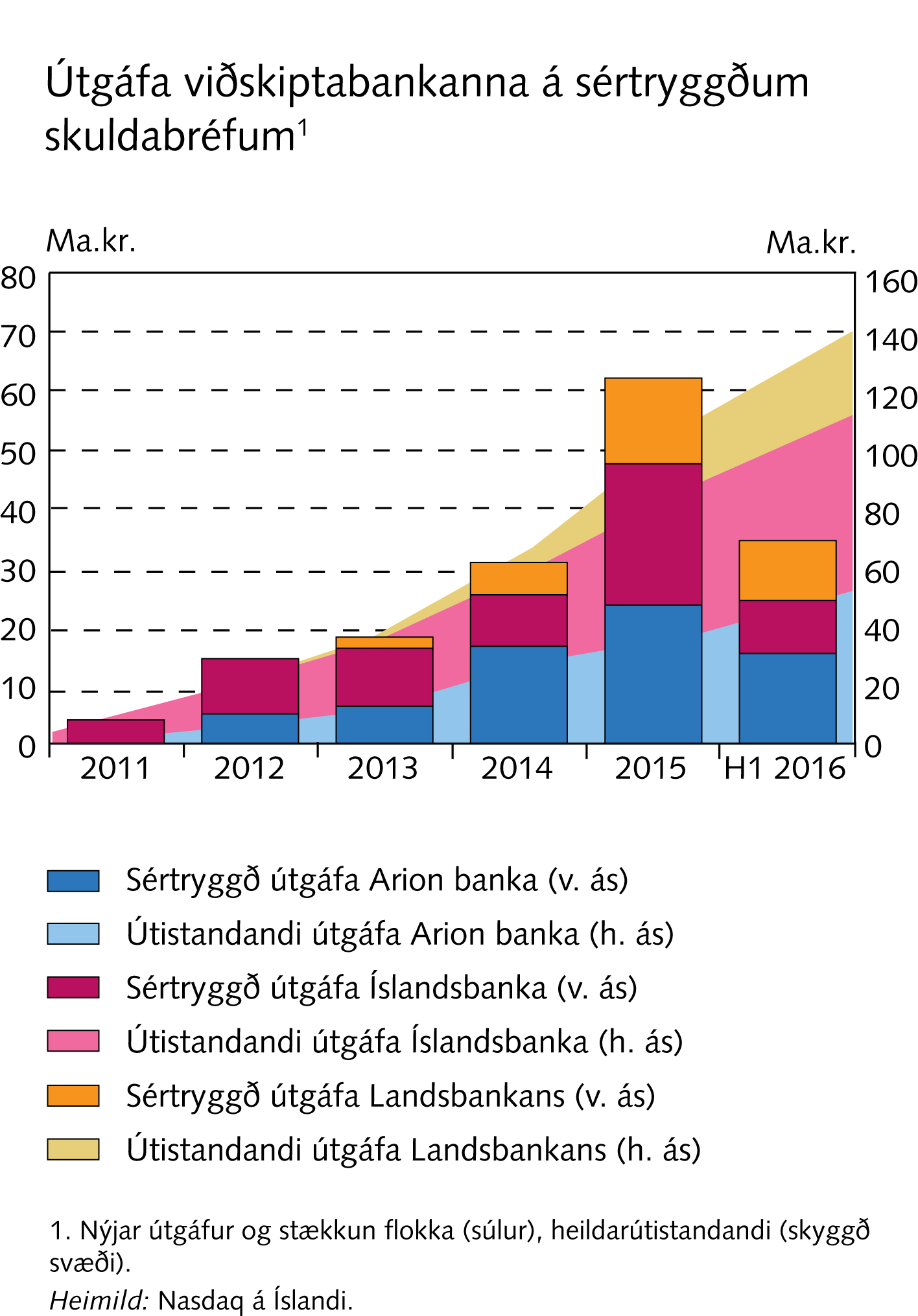 Fjármögnun og laust fé
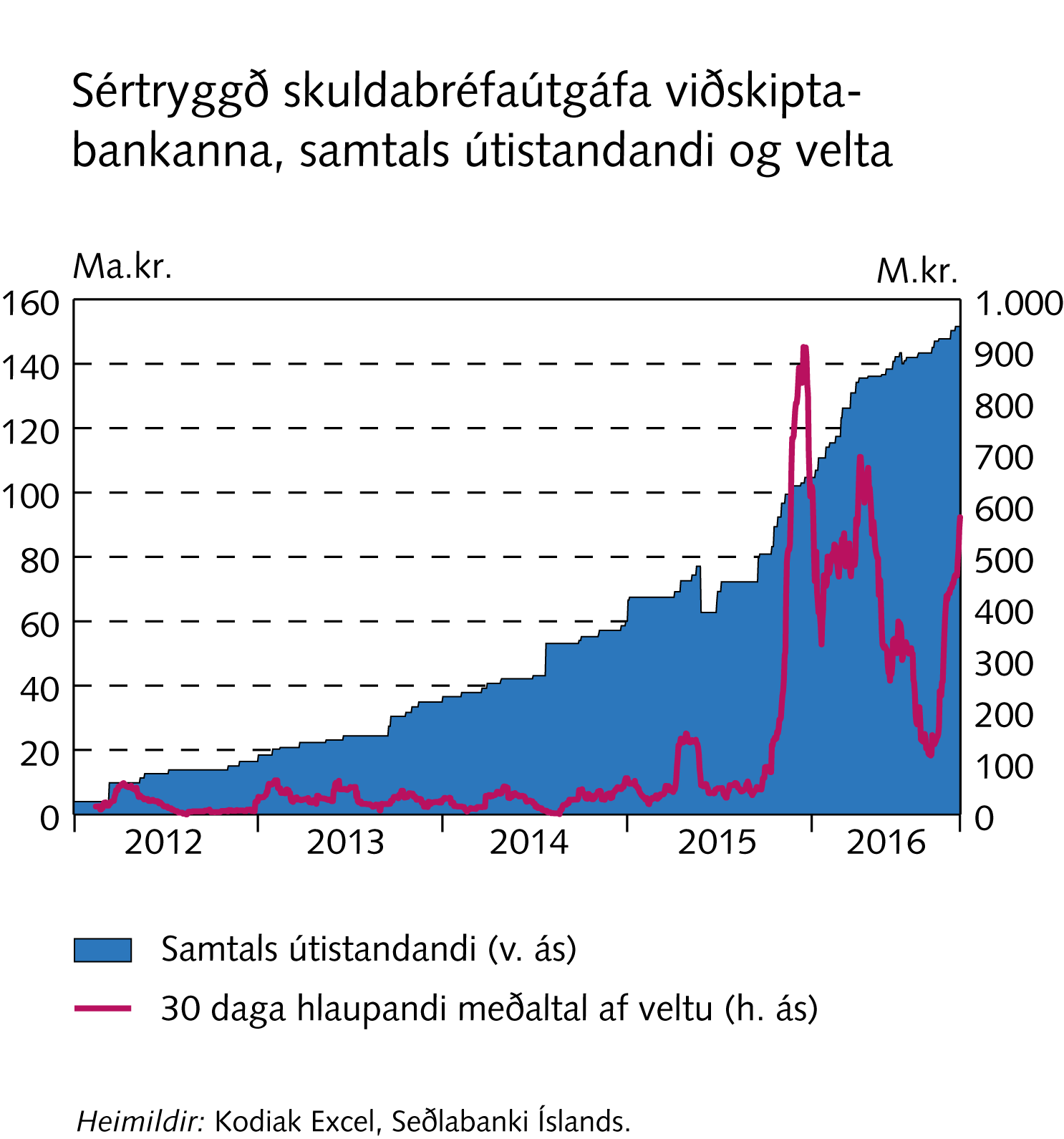 Fjármögnun og laust fé
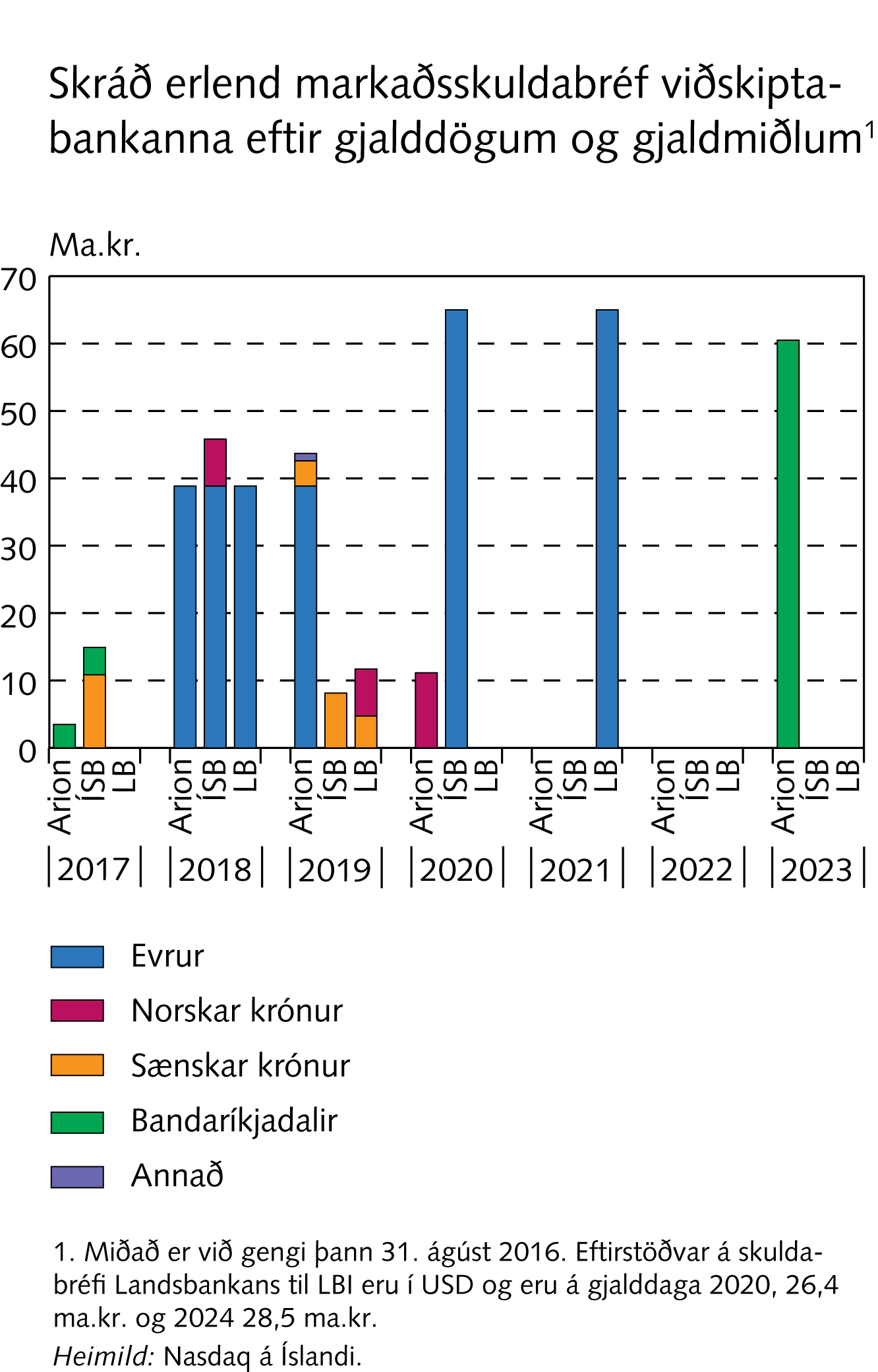 Fjármögnun og laust fé
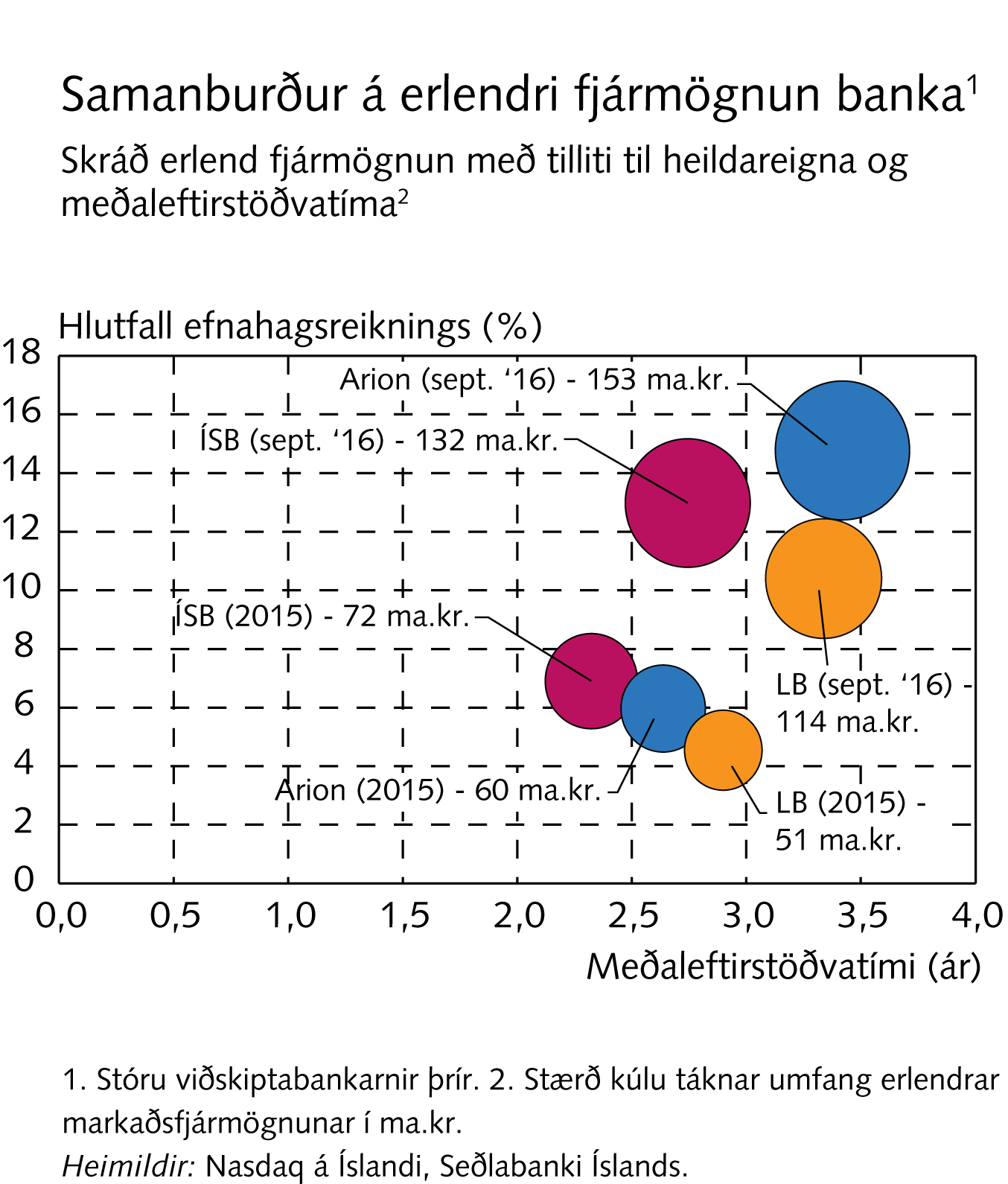 Fjármögnun og laust fé
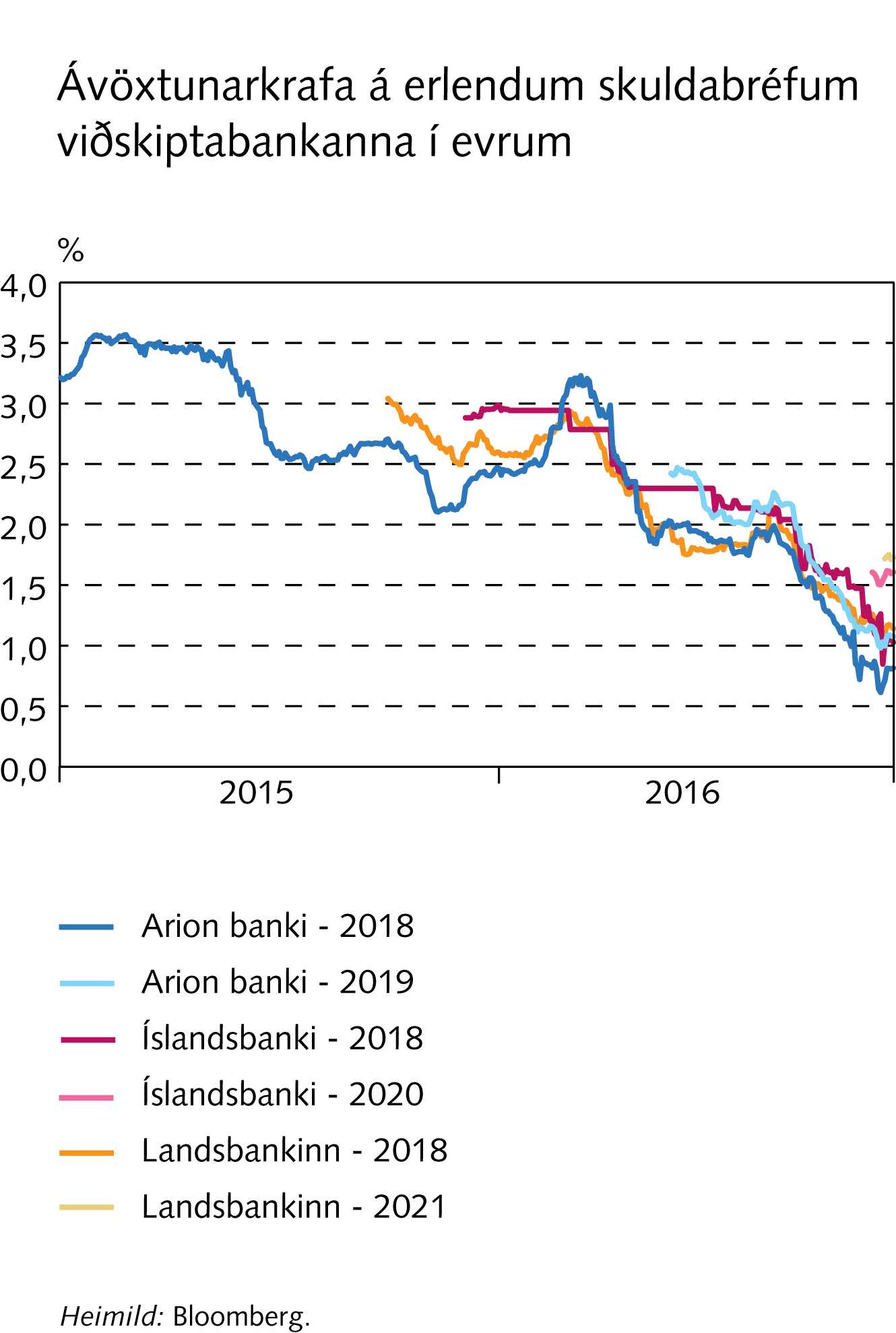 Eignir fjármálakerfisins
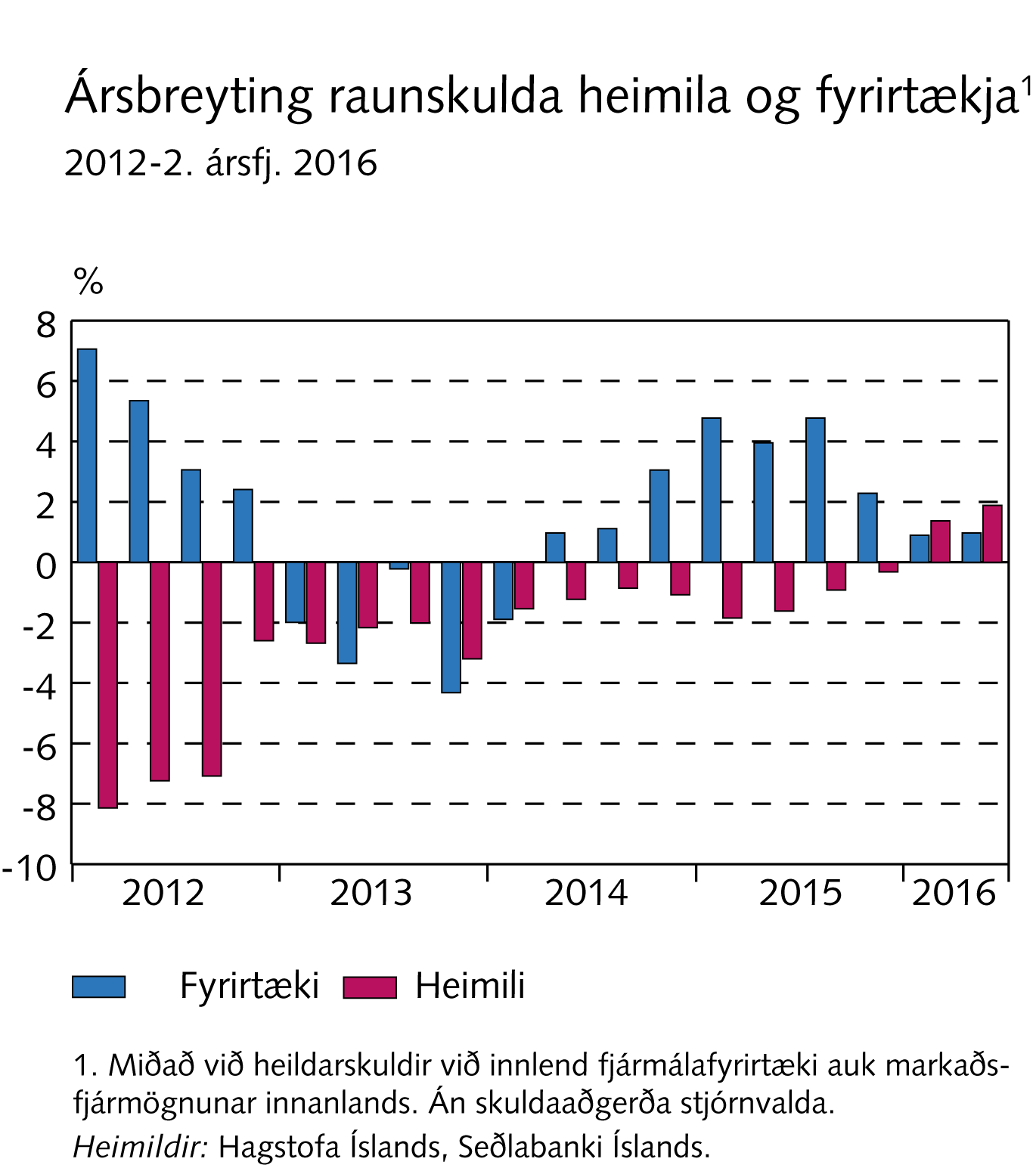 Eignir fjármálakerfisins
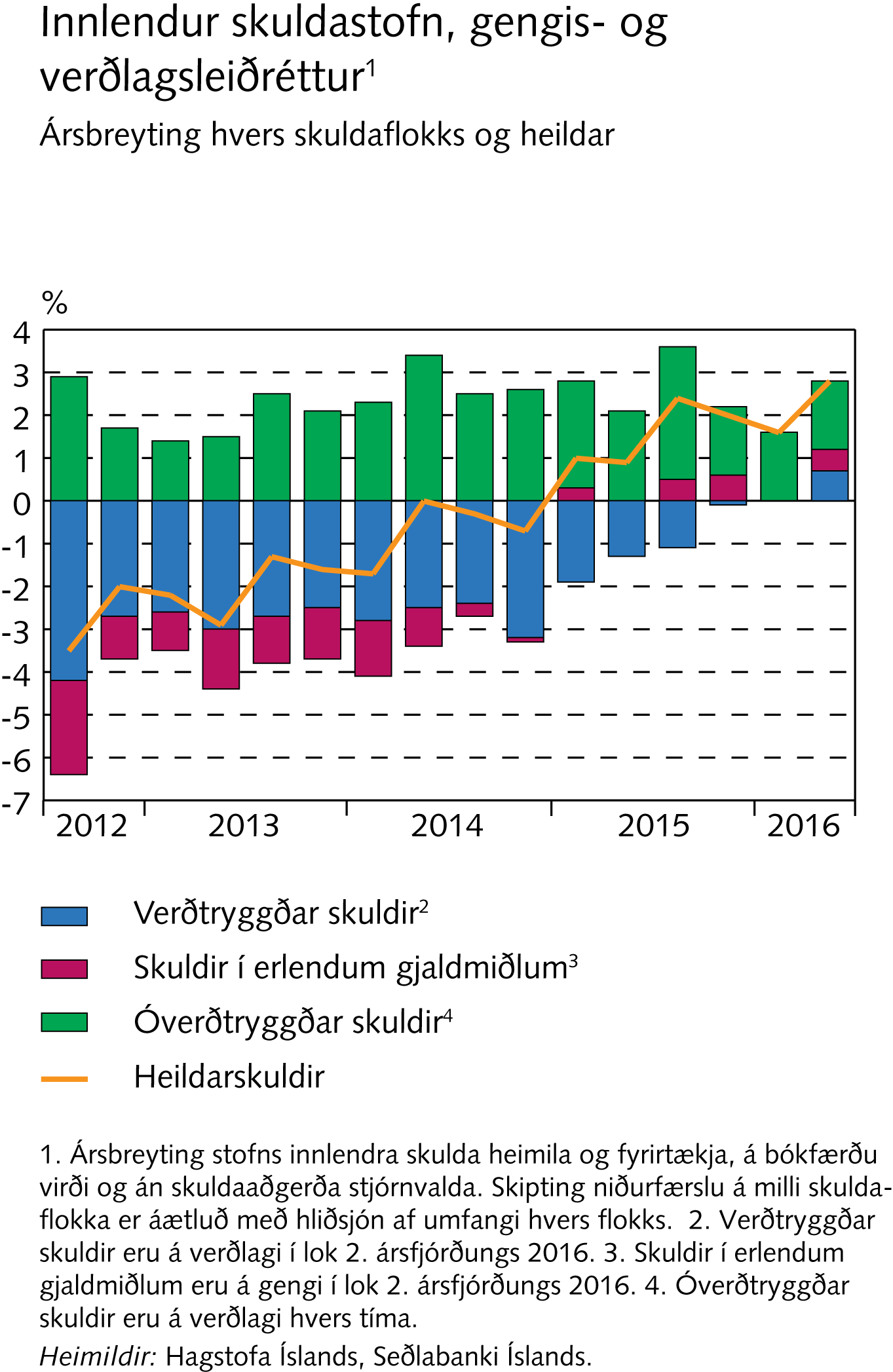 Eignir fjármálakerfisins
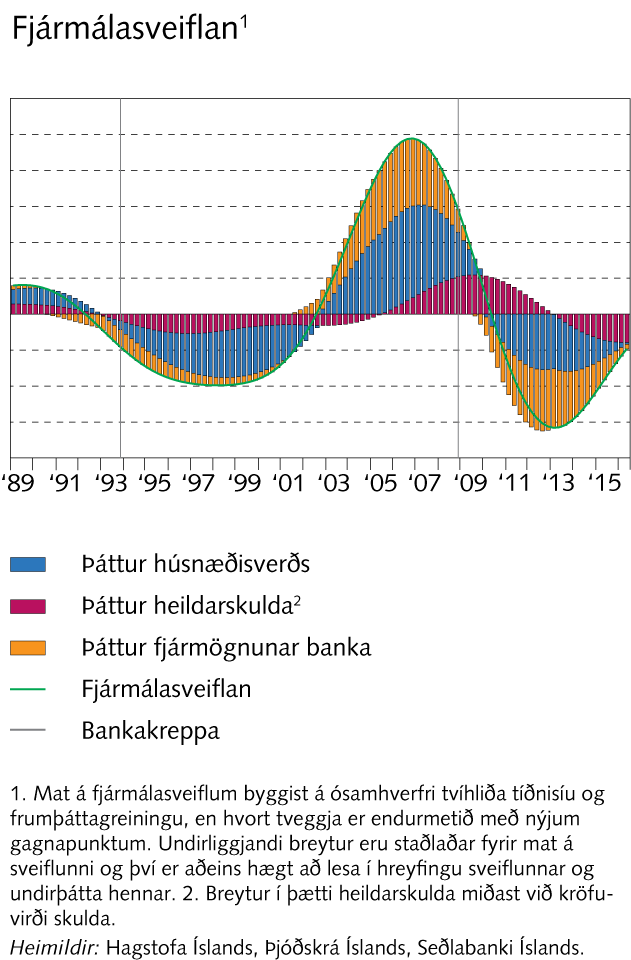 Eignir fjármálakerfisins
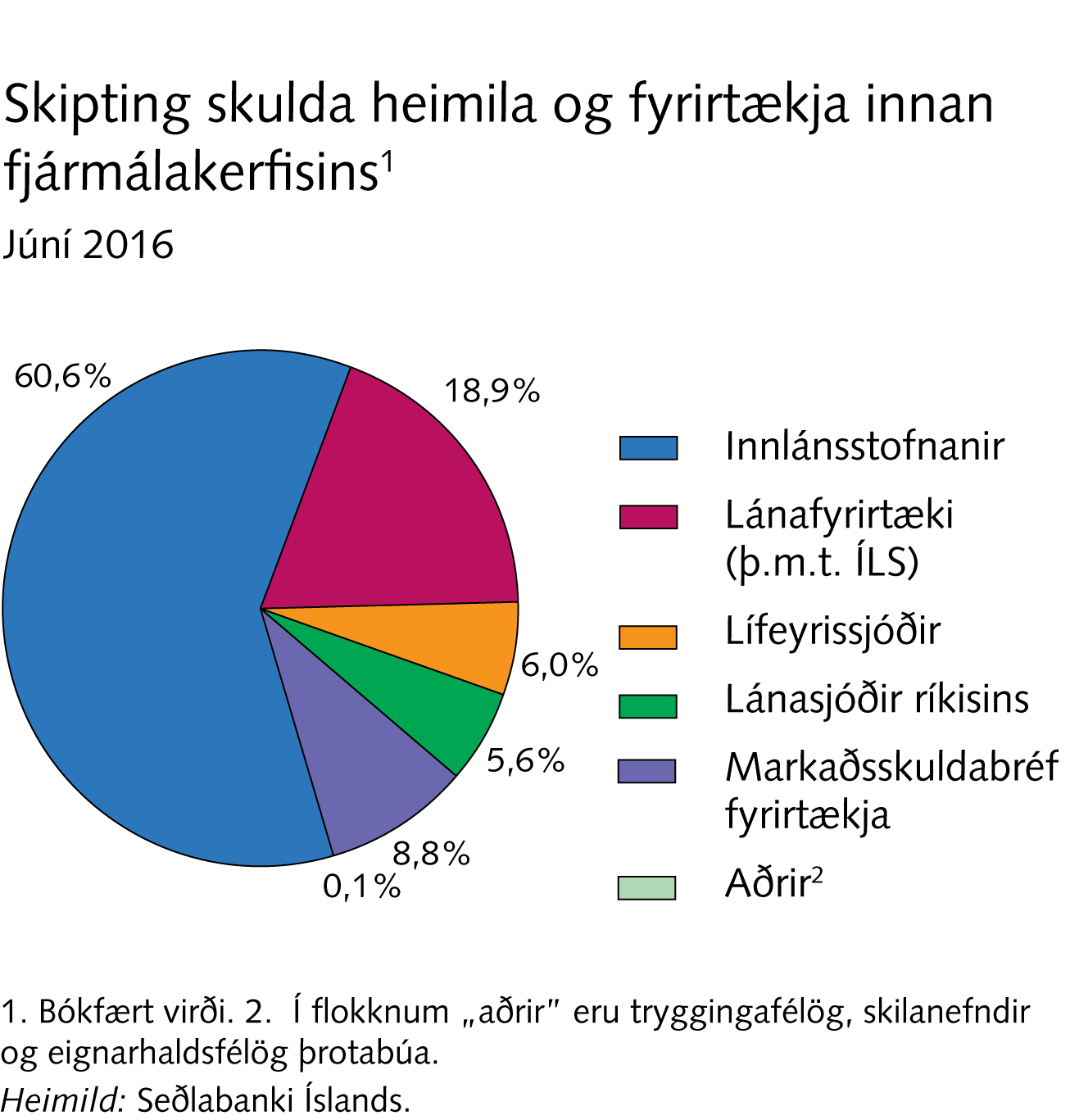 Eignir fjármálakerfisins
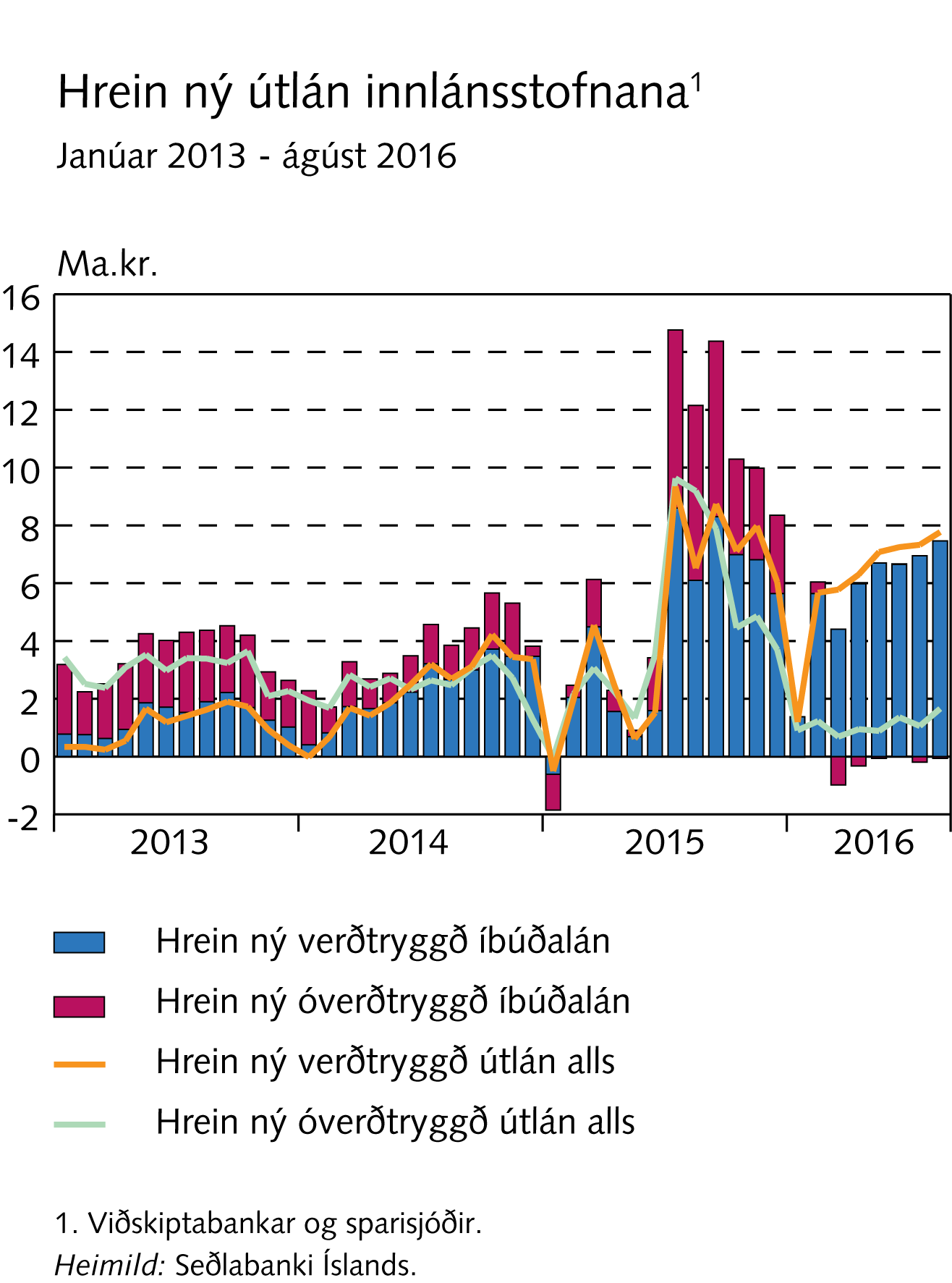 Eignir fjármálakerfisins
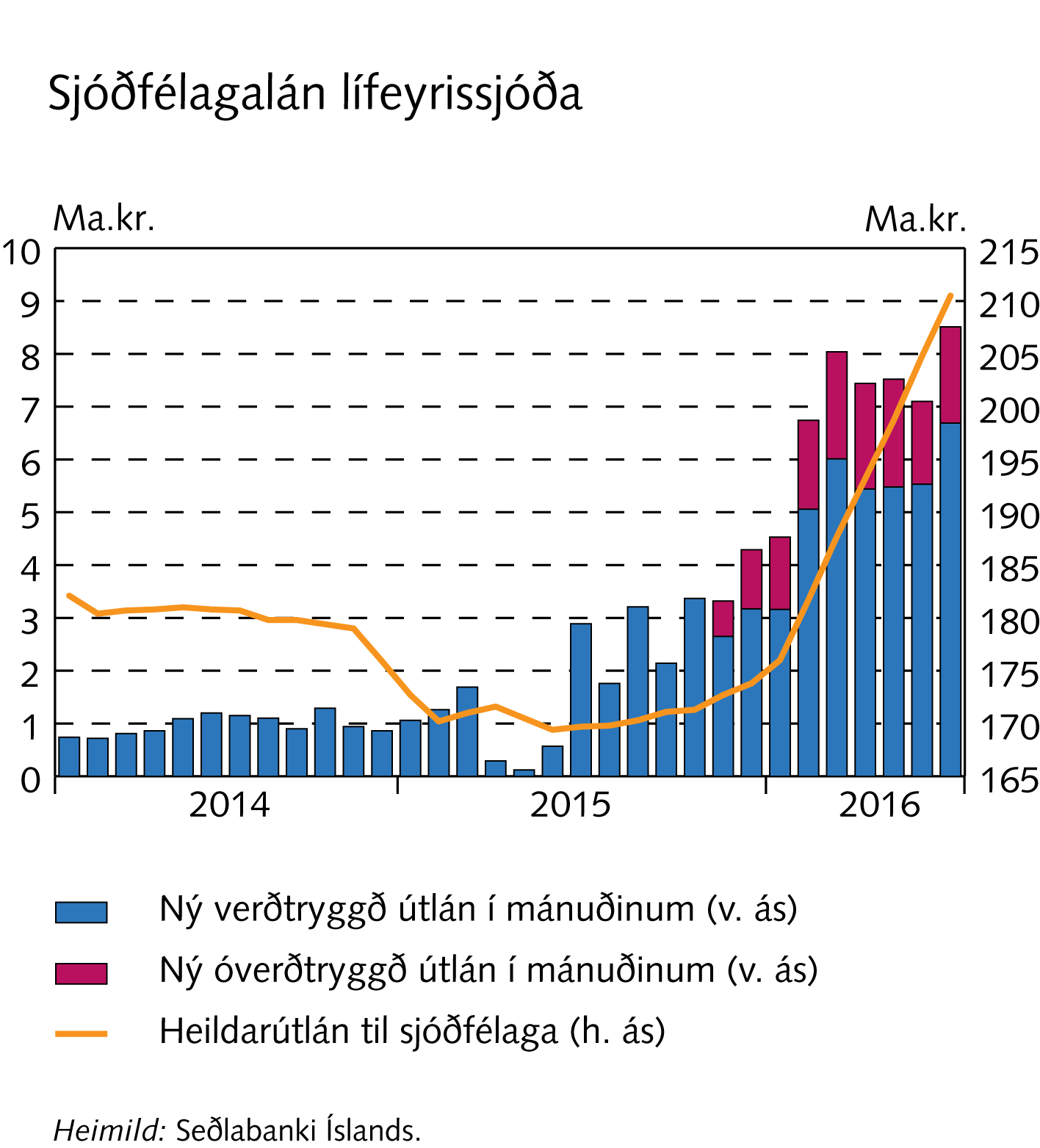 Eignir fjármálakerfisins
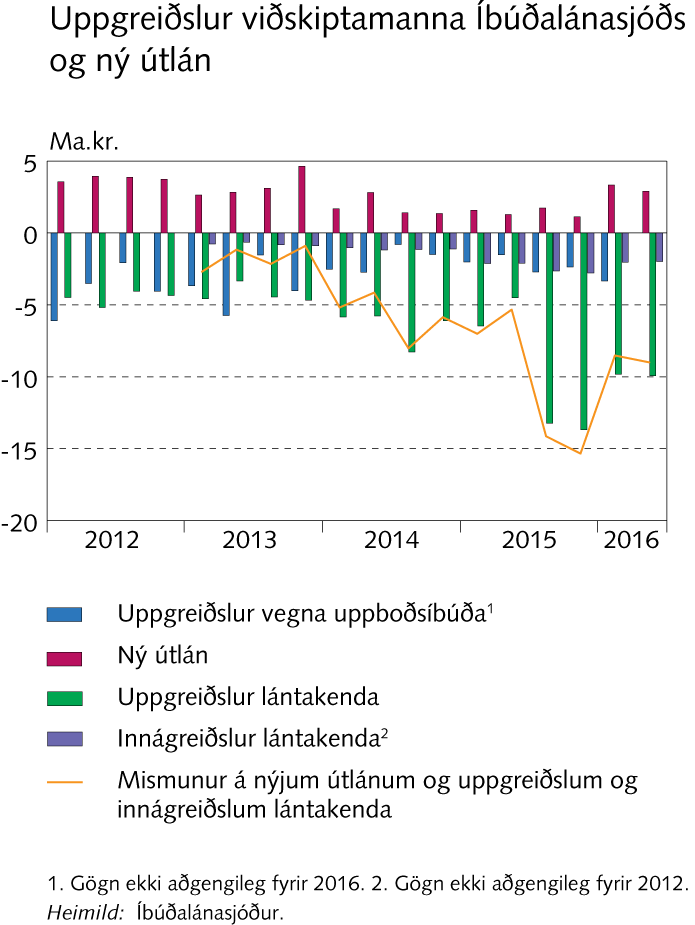 Eignir fjármálakerfisins
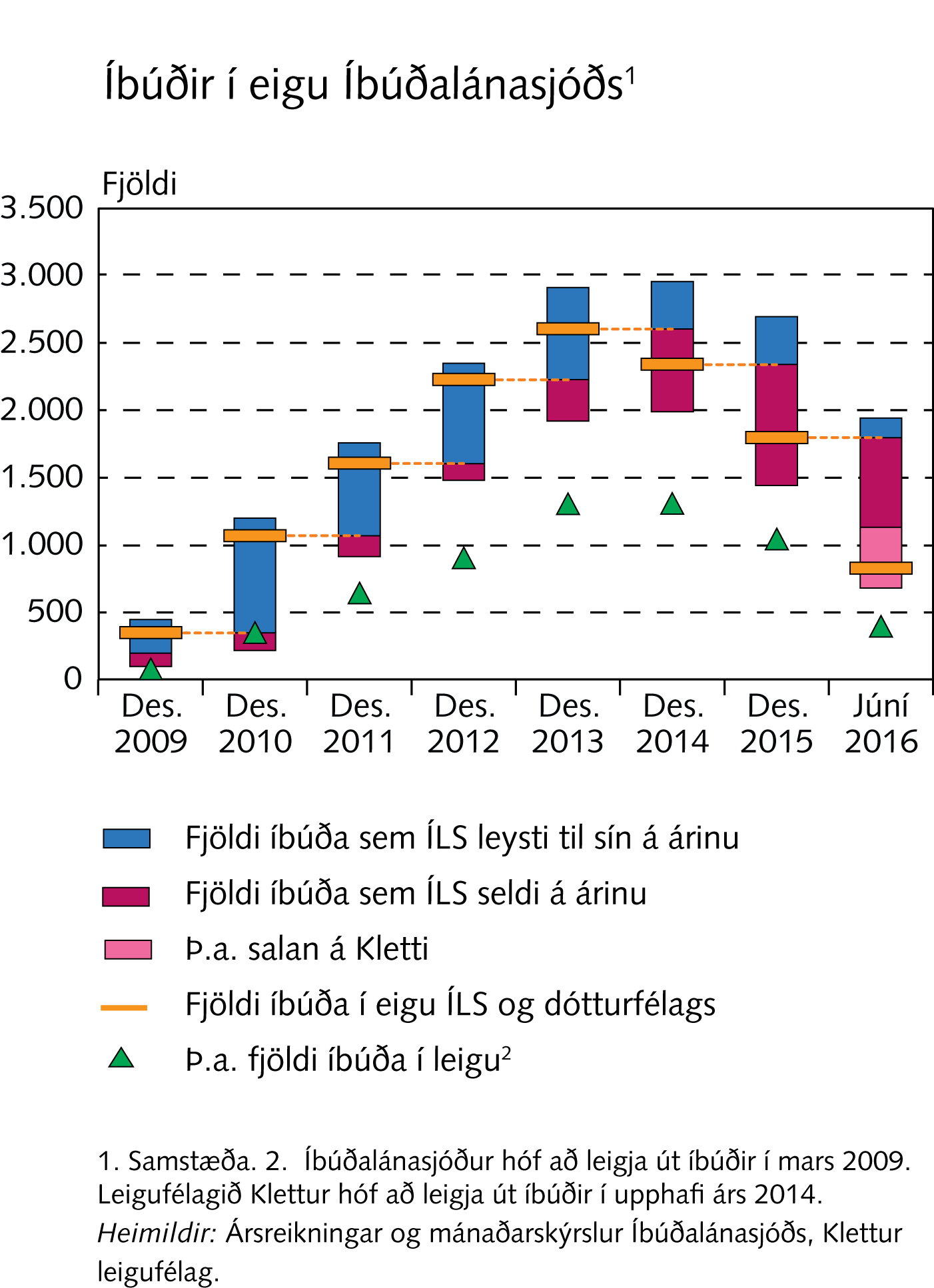 Heimili
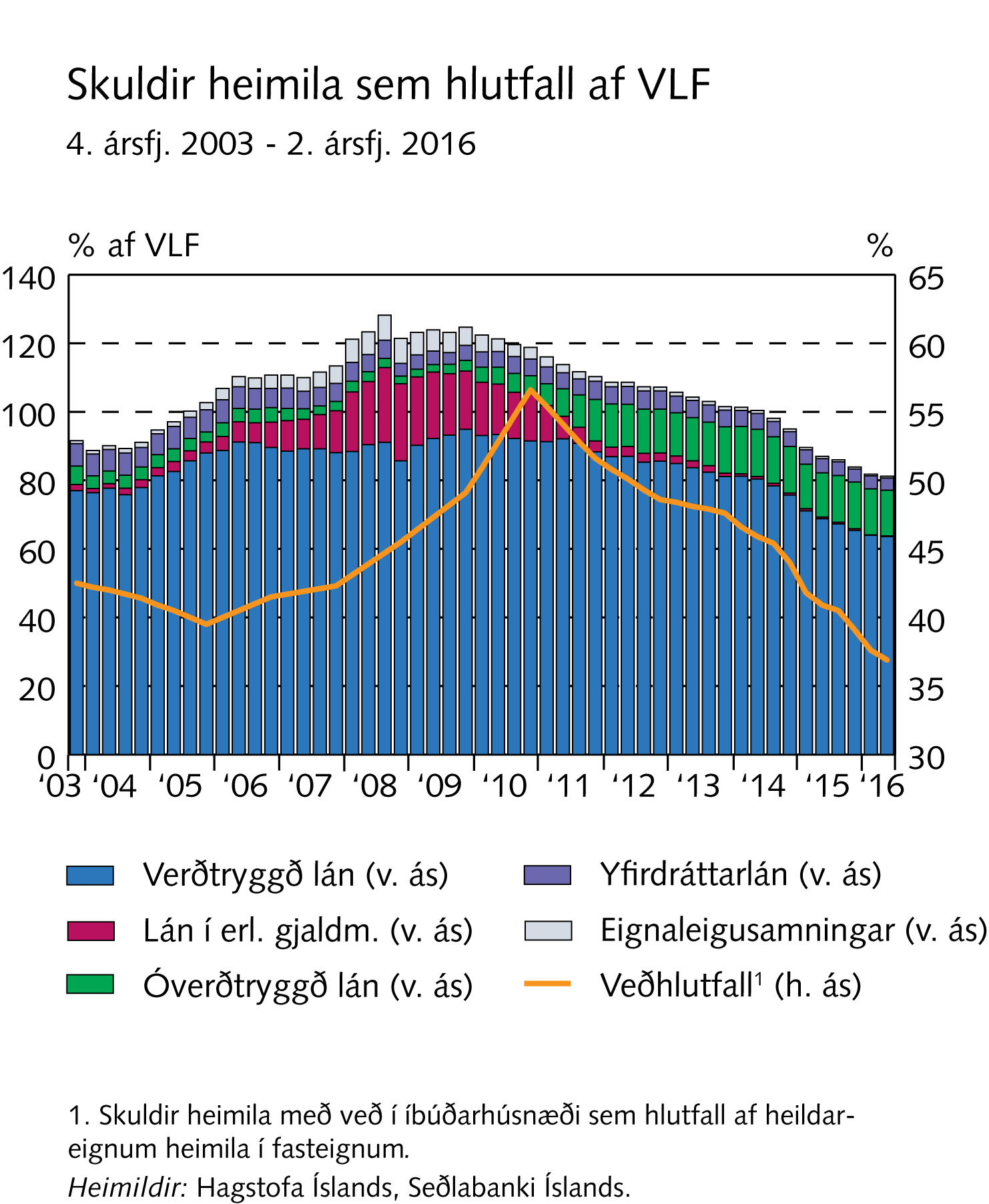 Heimili
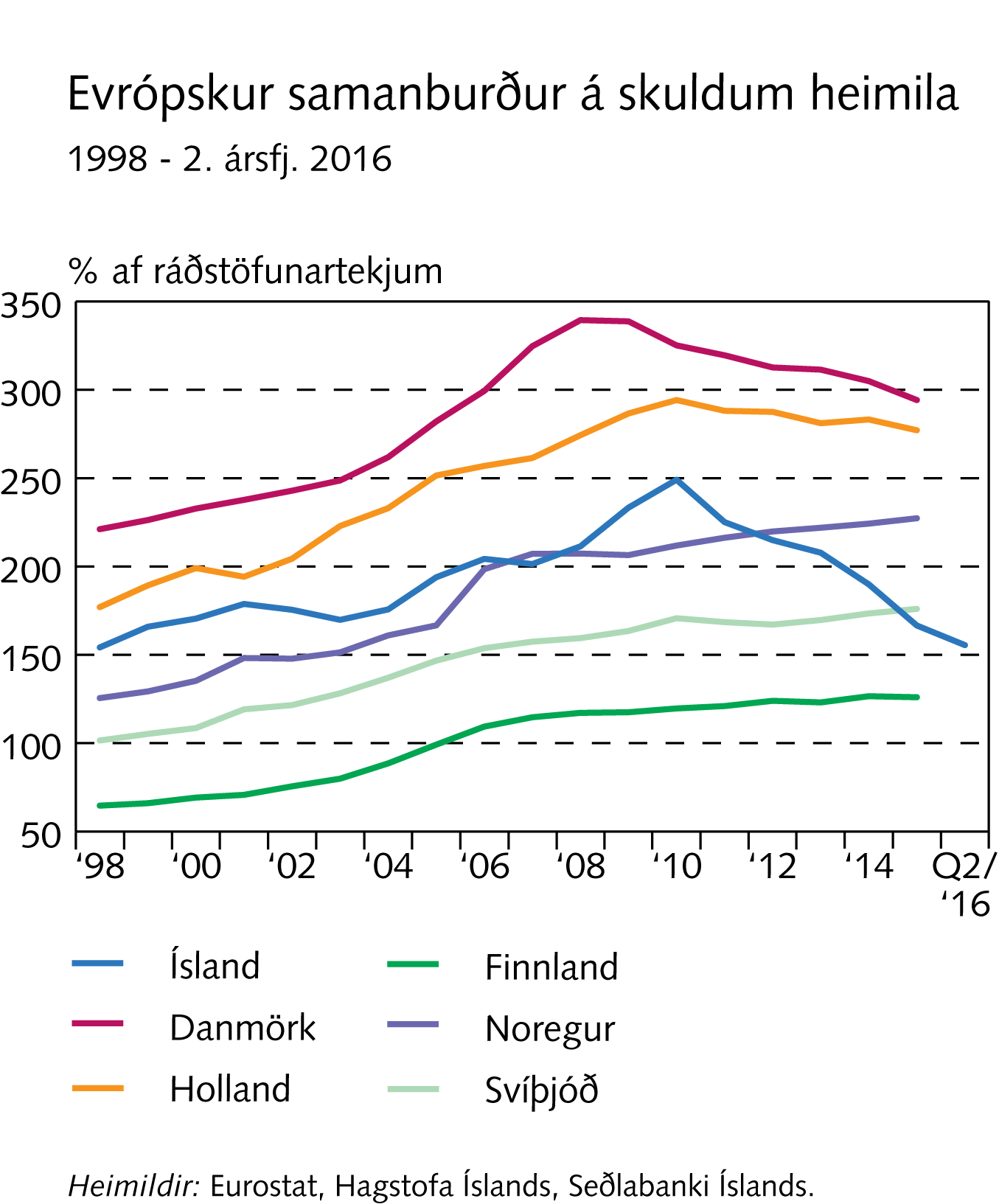 Heimili
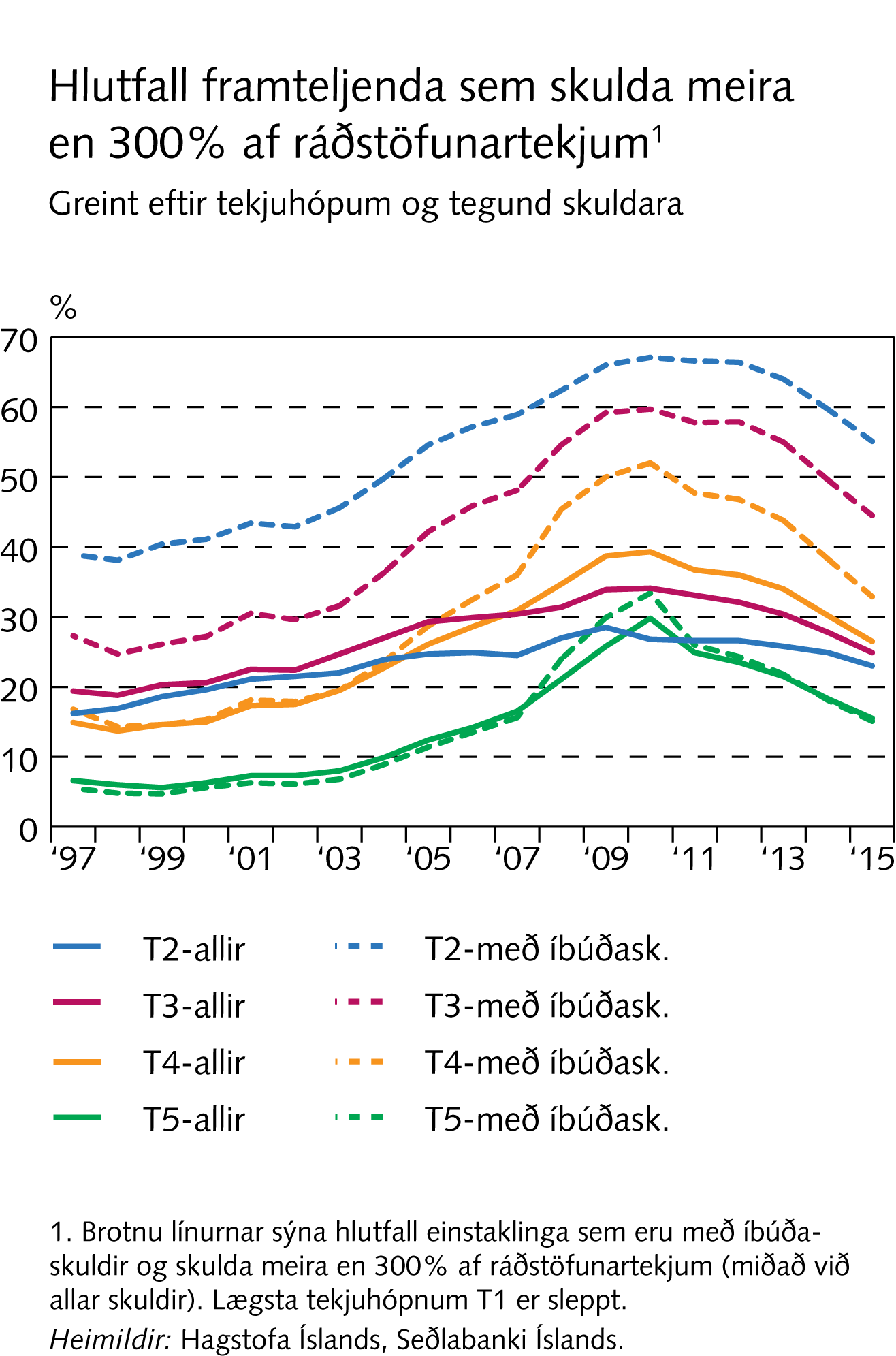 Heimili
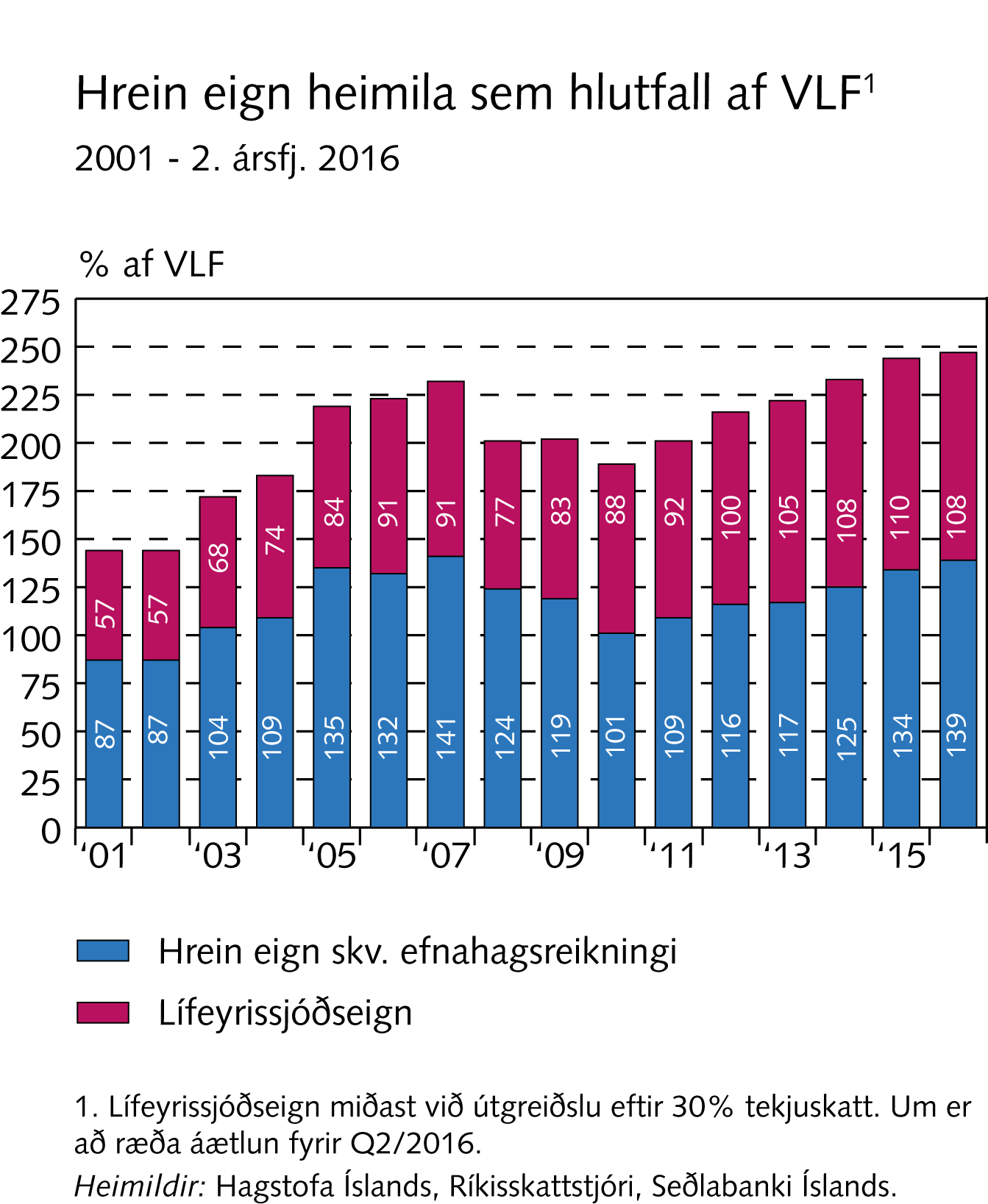 Heimili
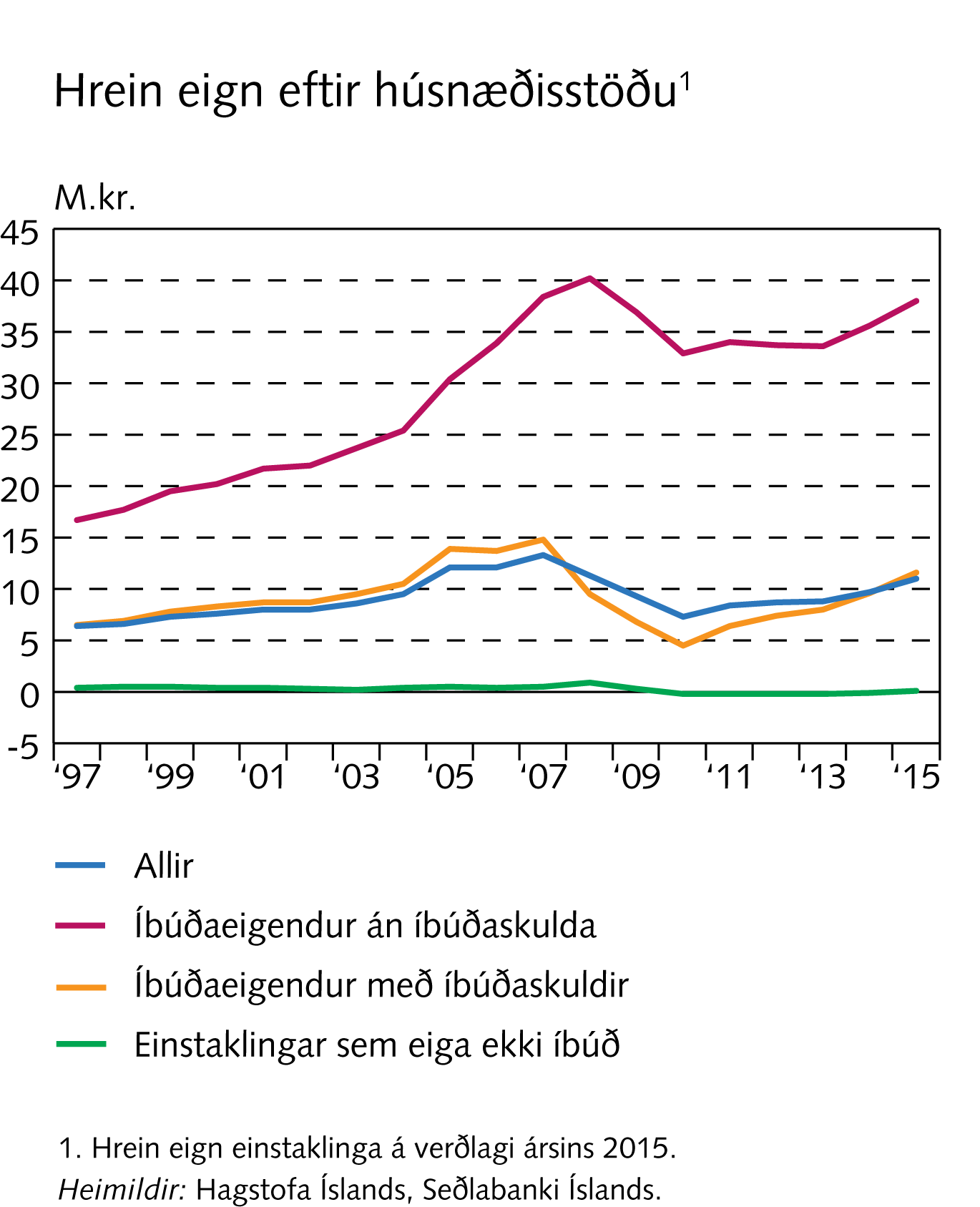 Fyrirtæki
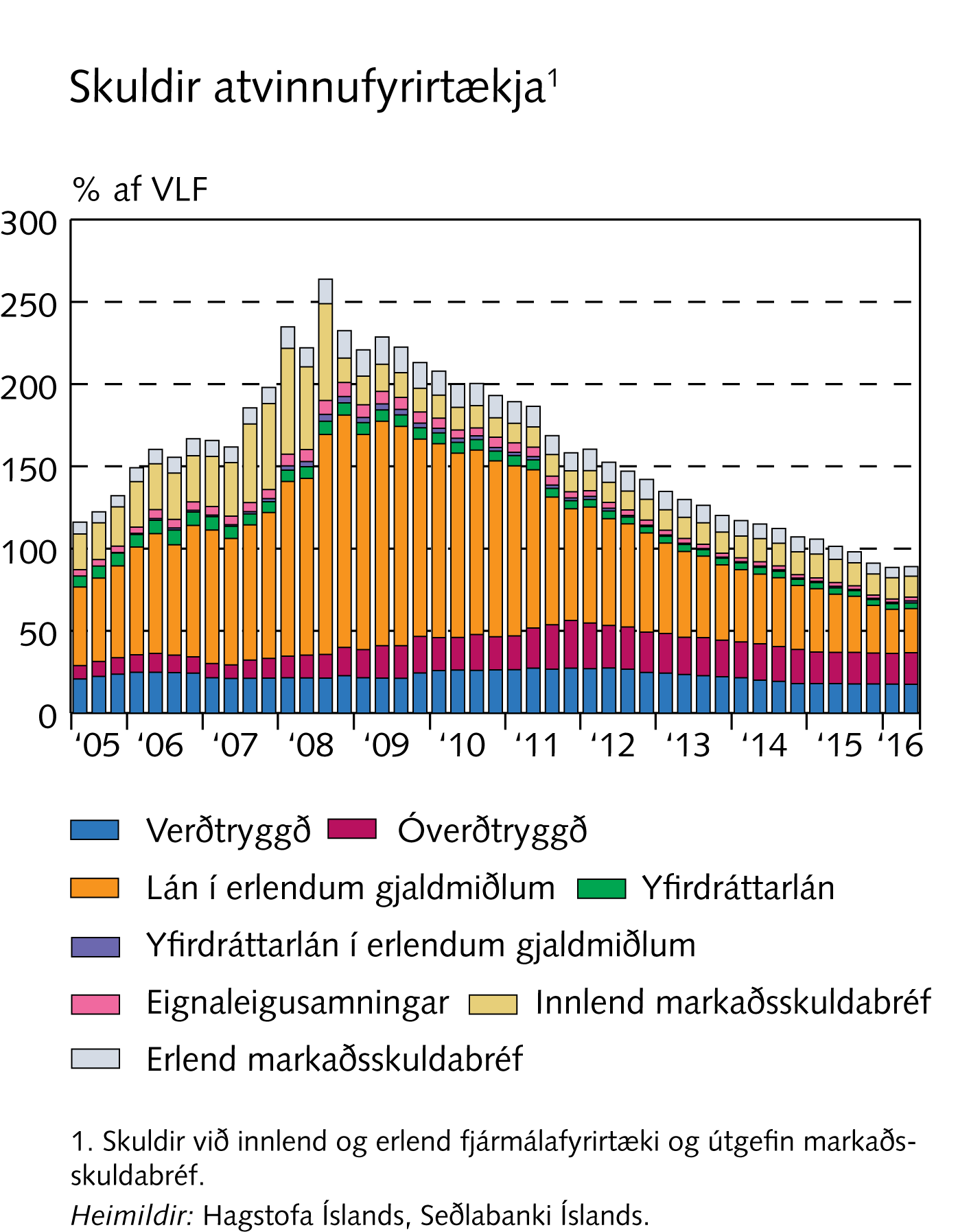 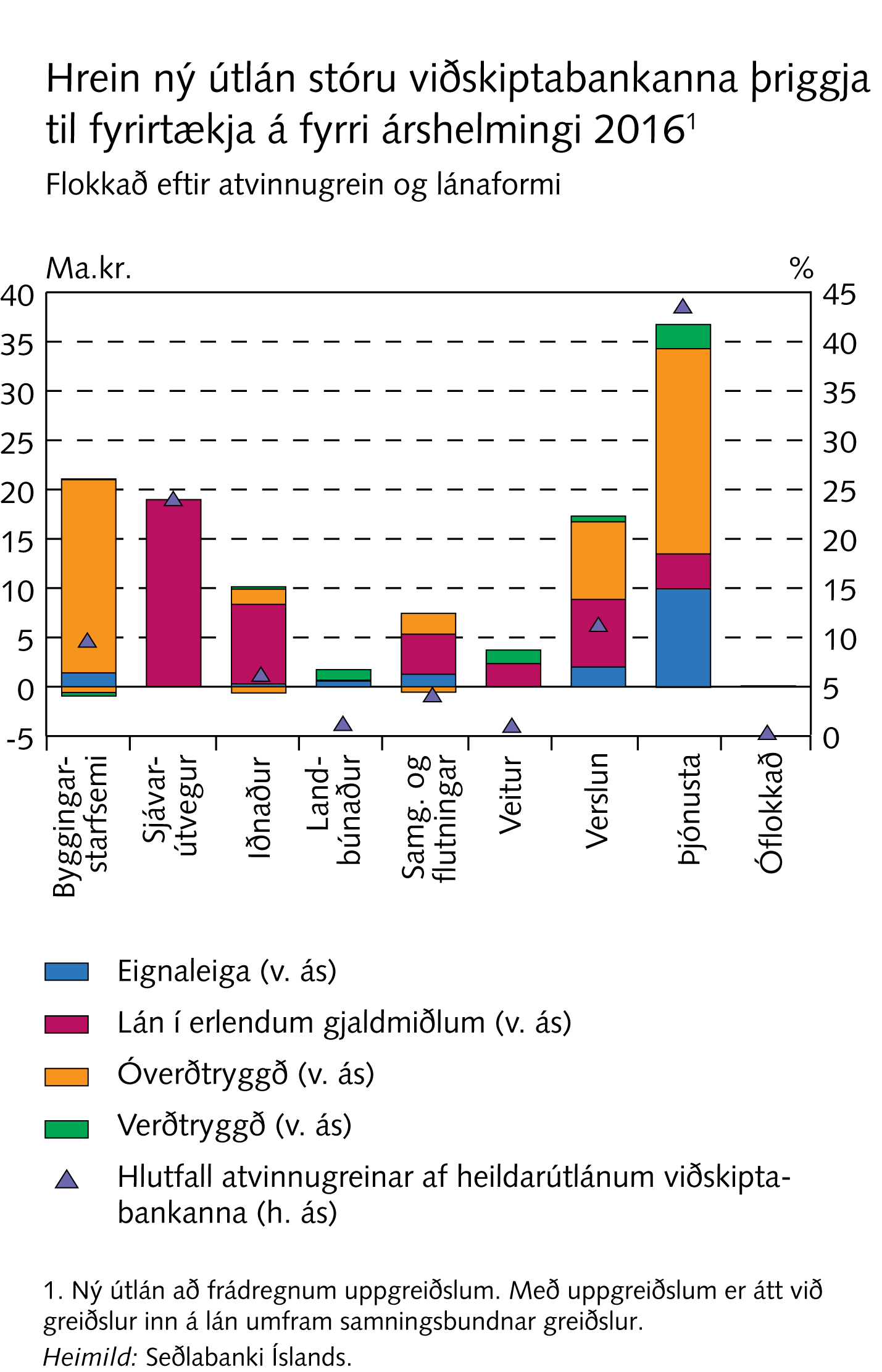 Fyrirtæki
Fyrirtæki
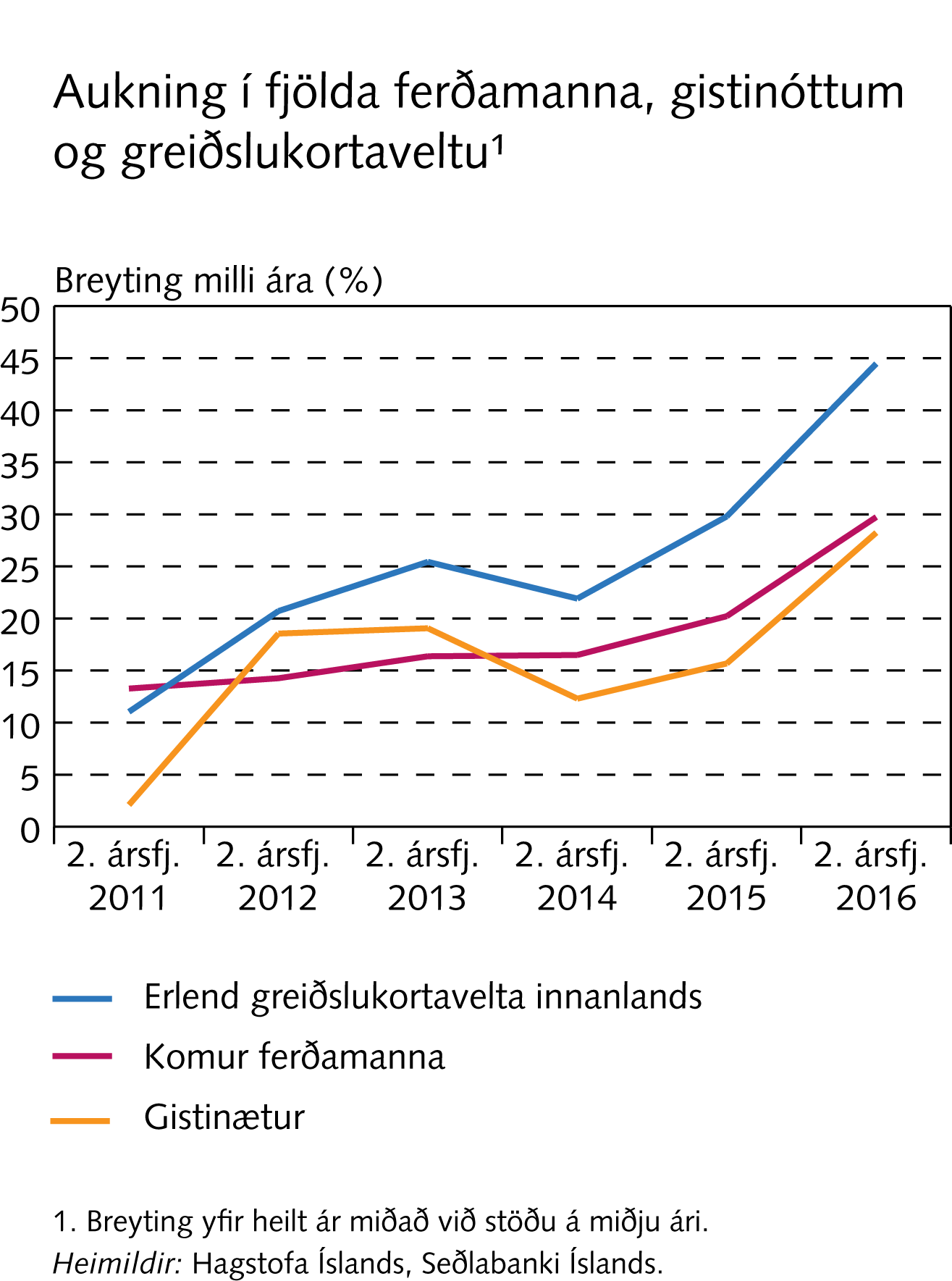 Fyrirtæki
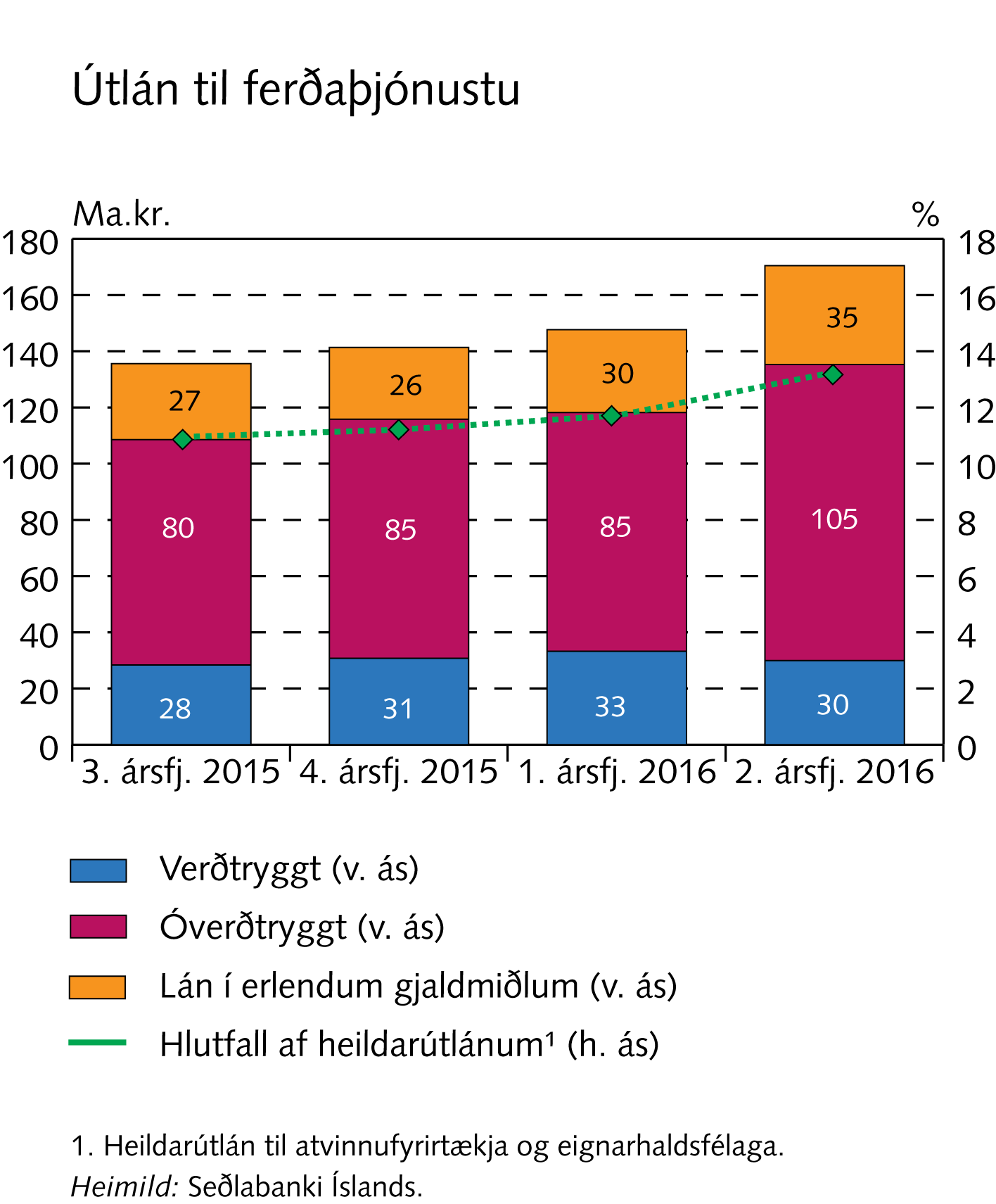 Fyrirtæki
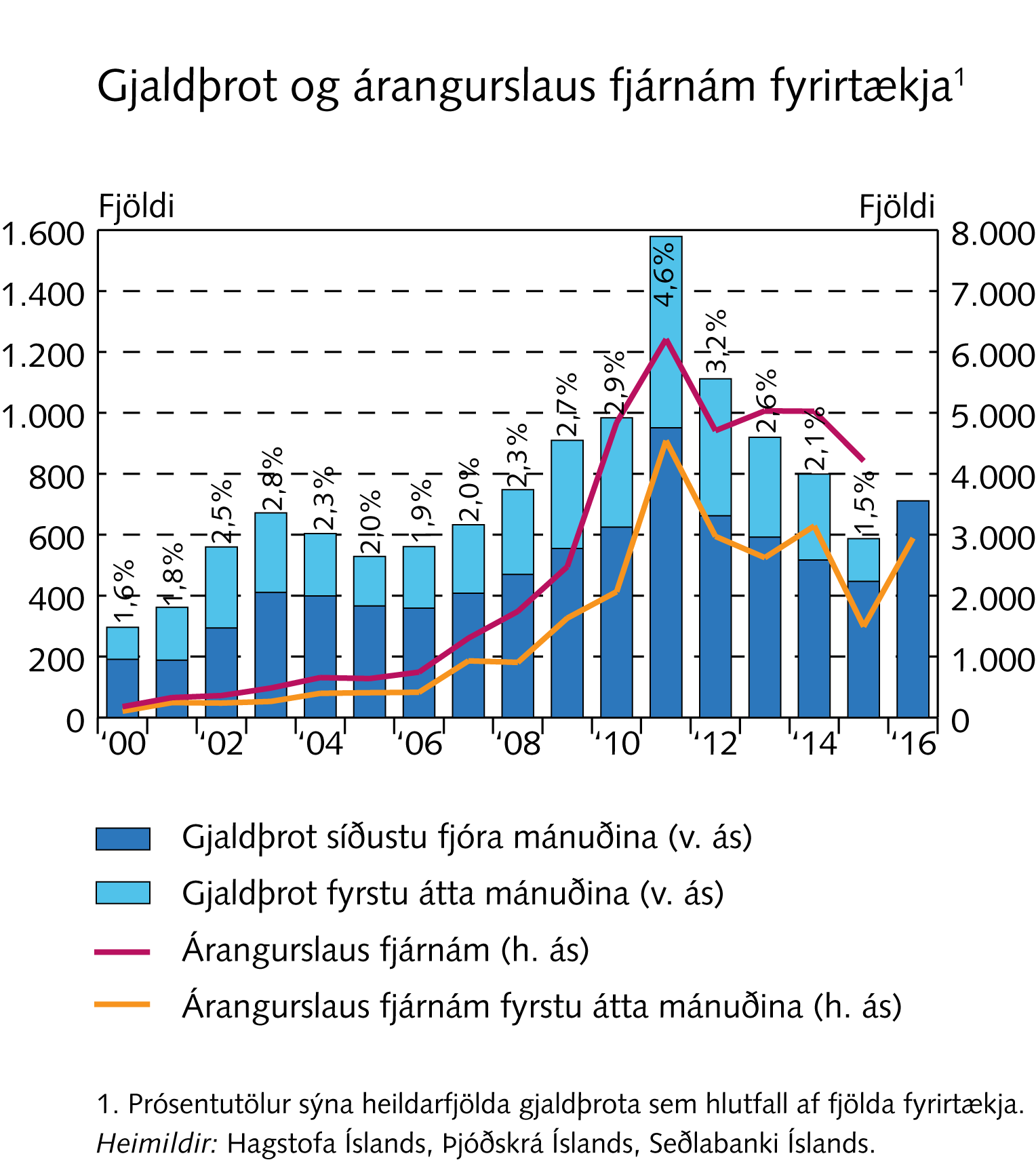 Álagspróf
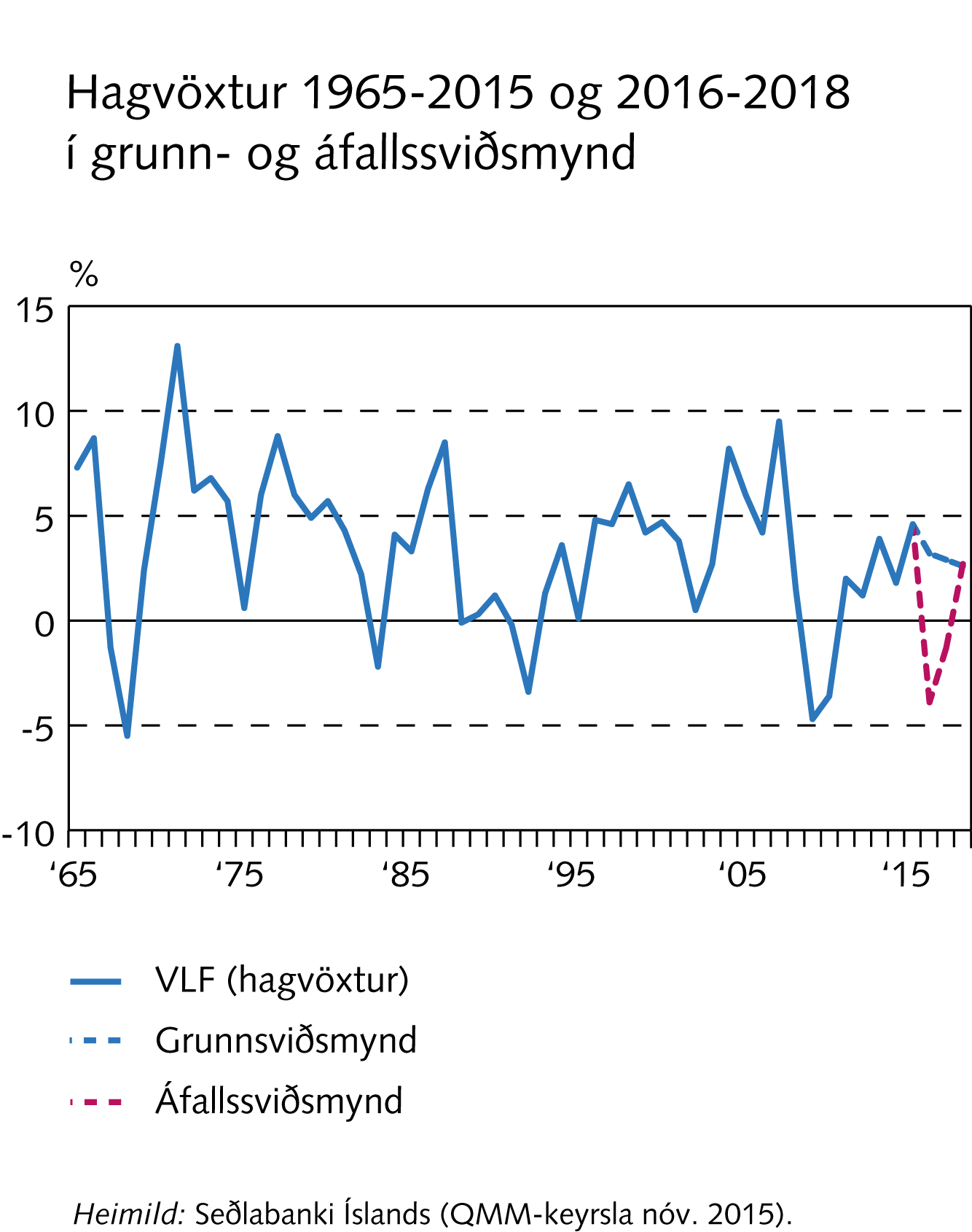 Álagspróf
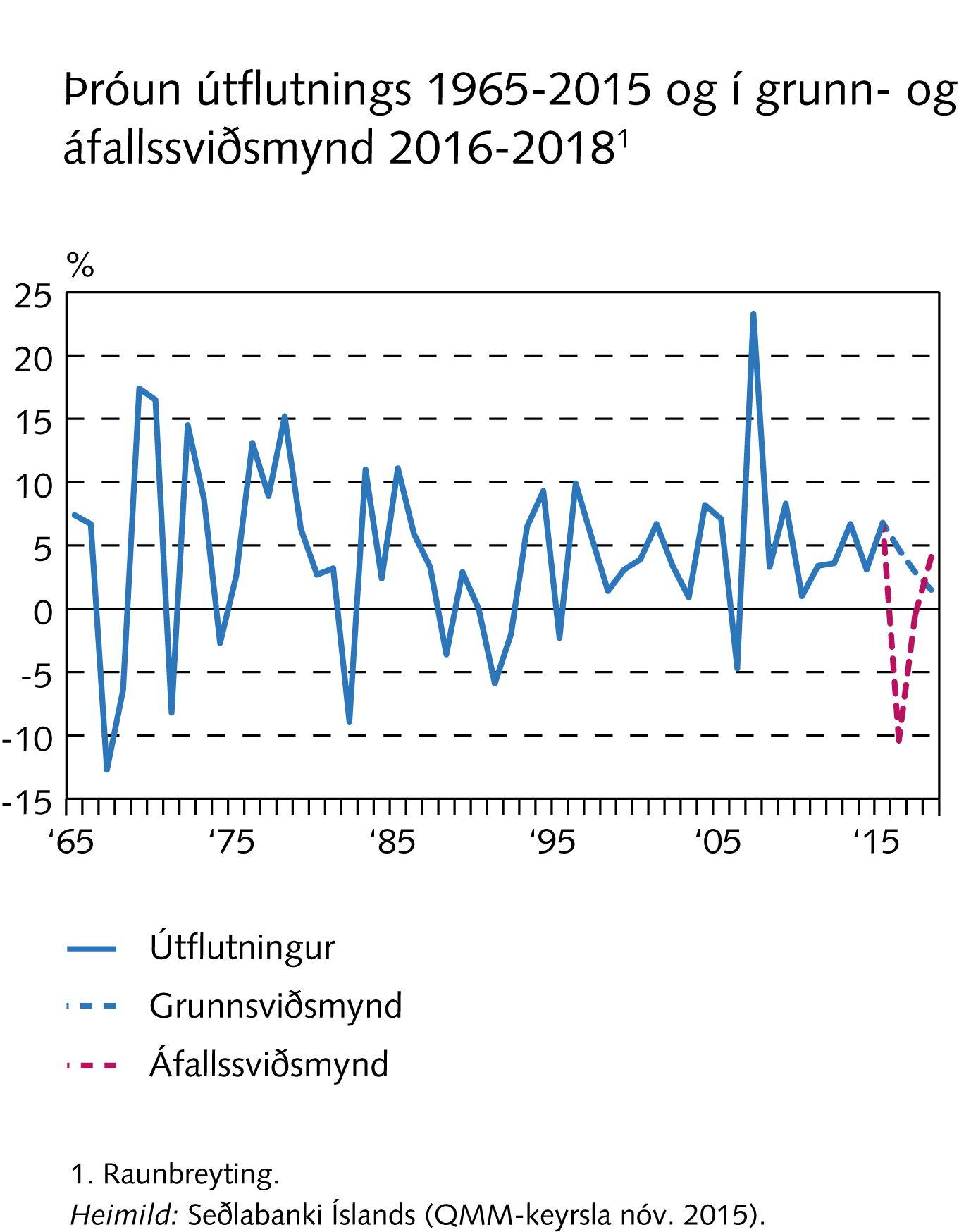 Álagspróf
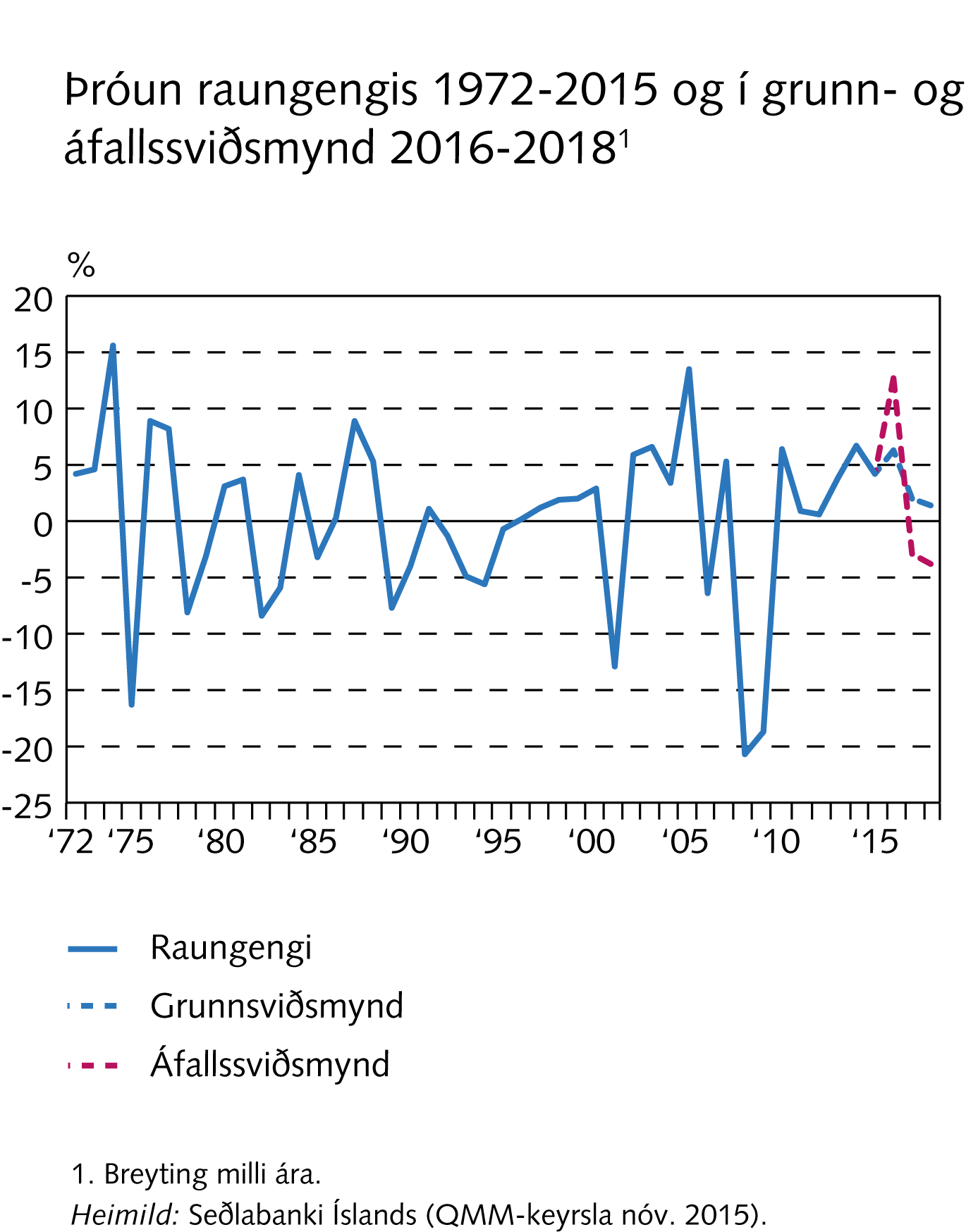 Álagspróf
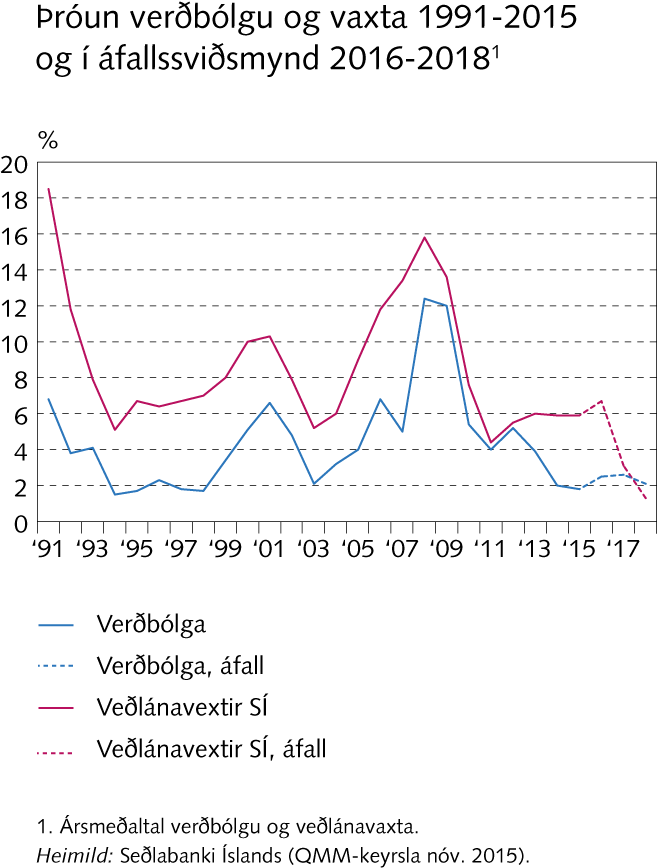 Álagspróf
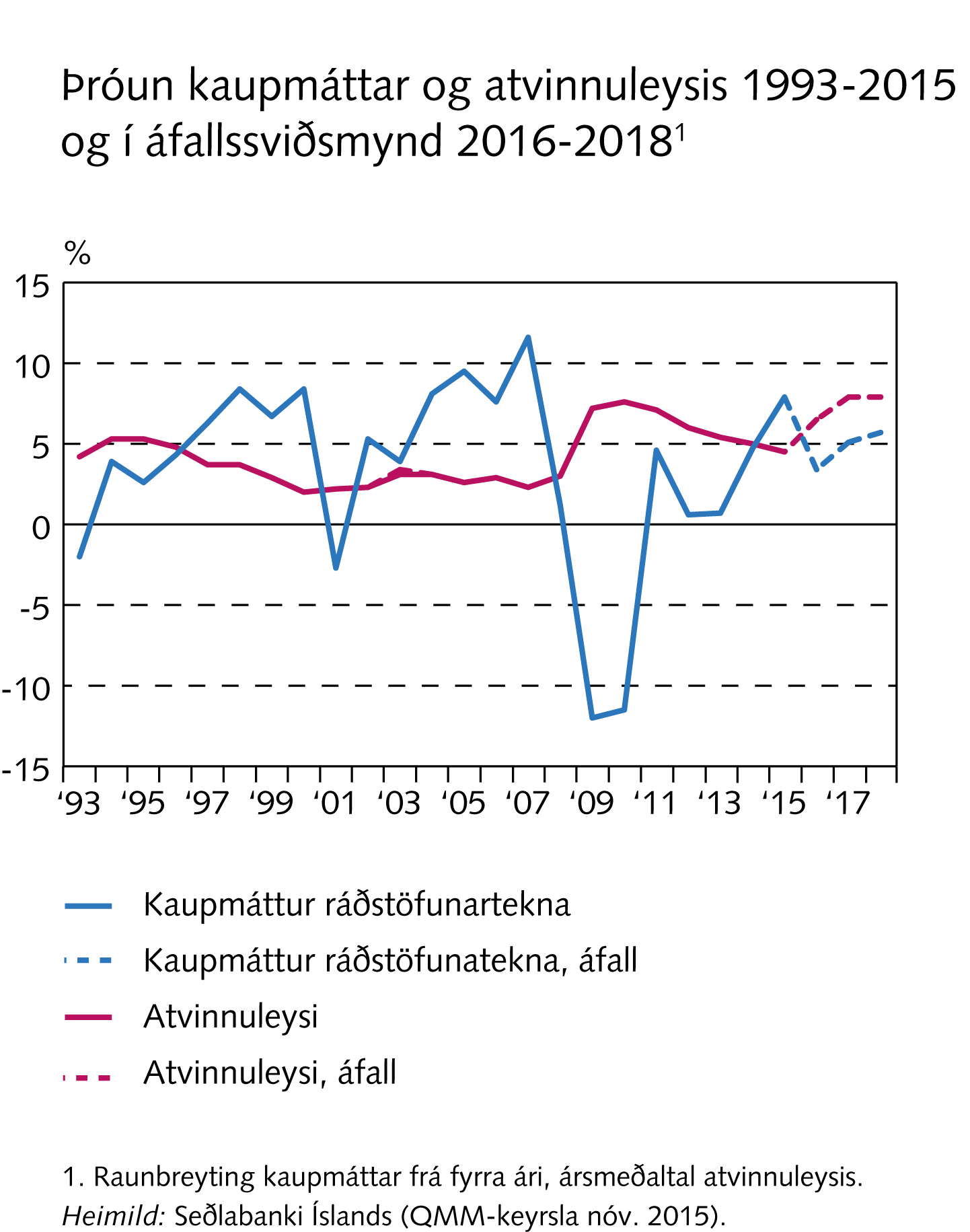 Álagspróf
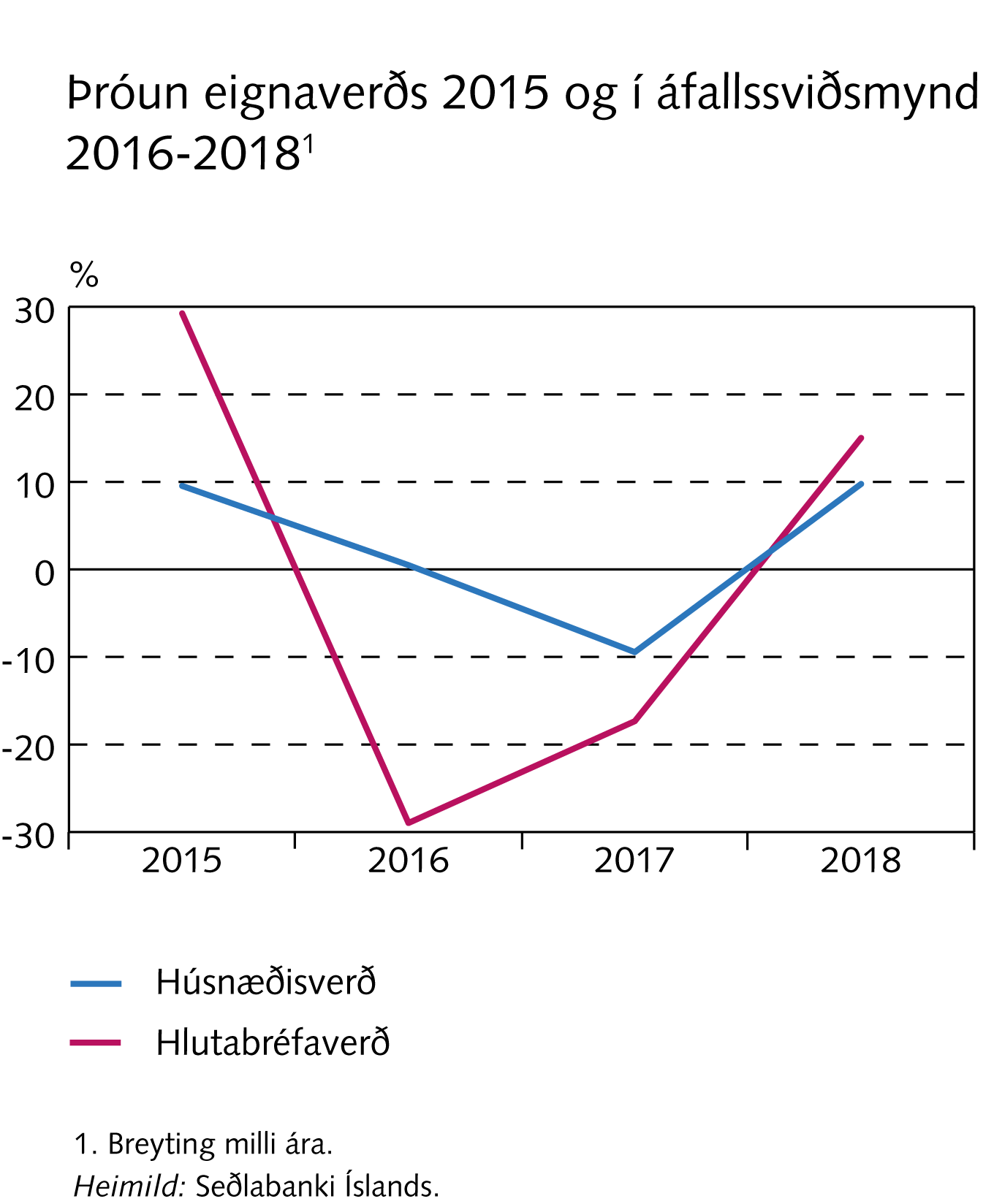 Álagspróf
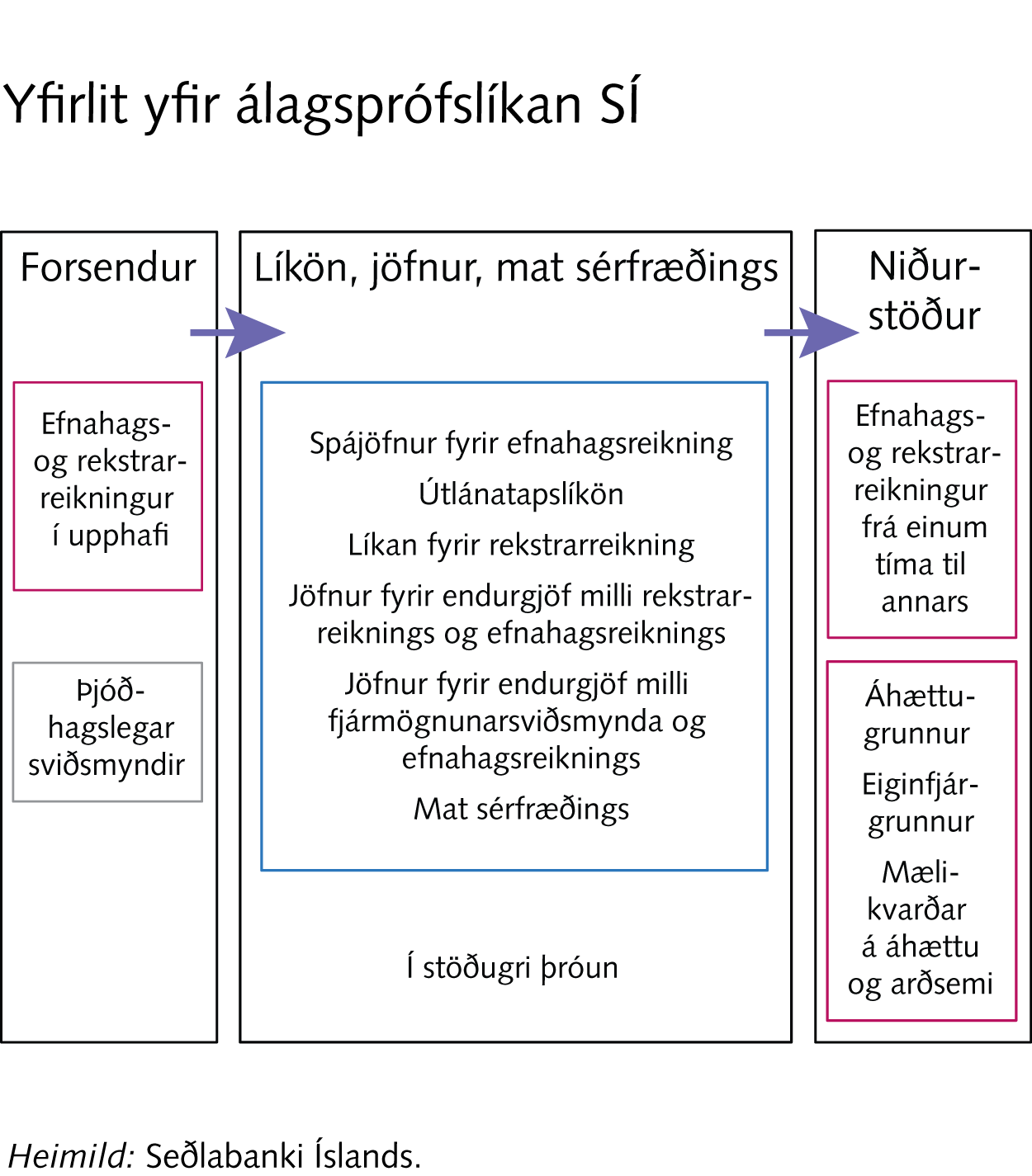 Álagspróf
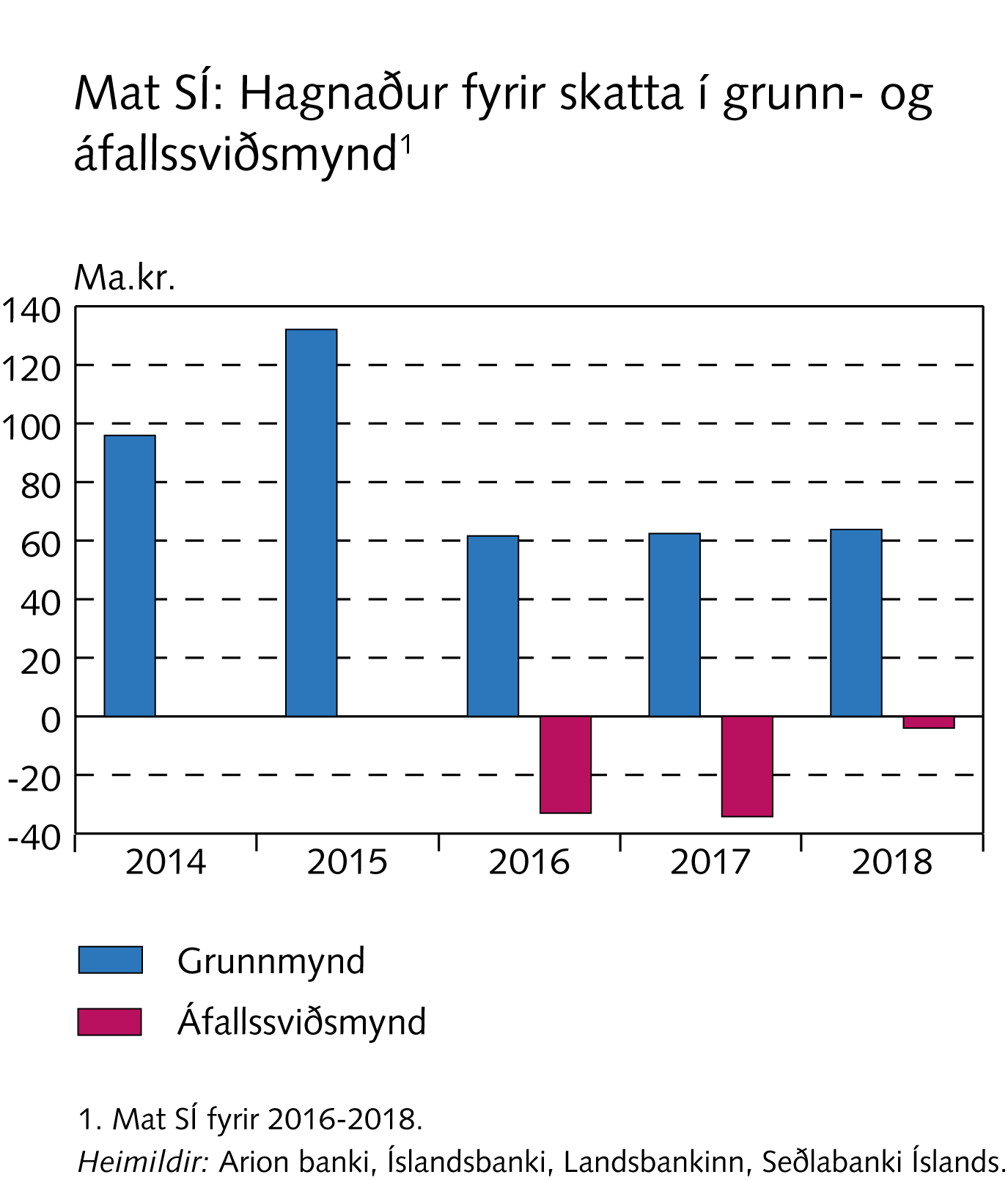 Álagspróf
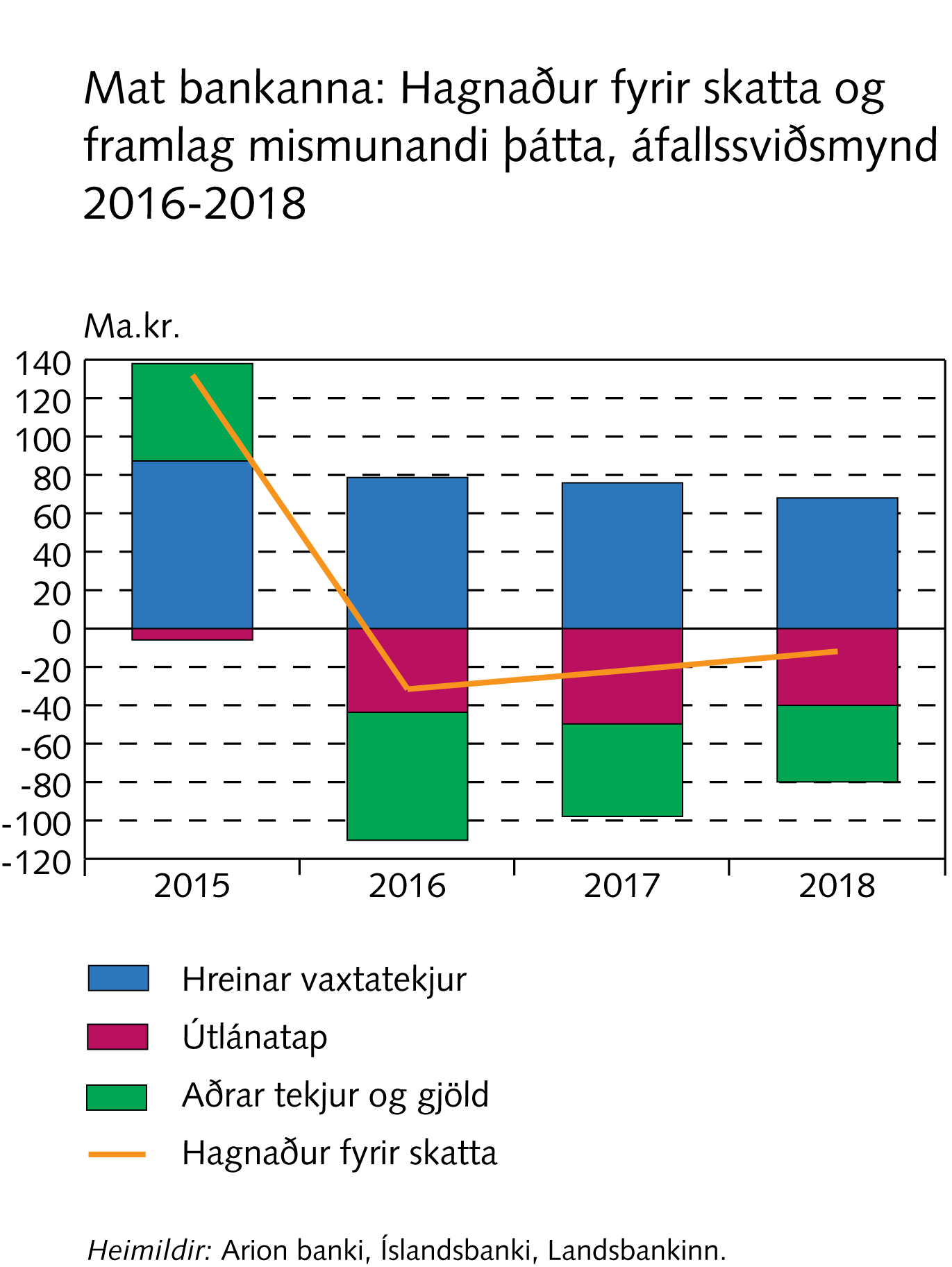 Álagspróf
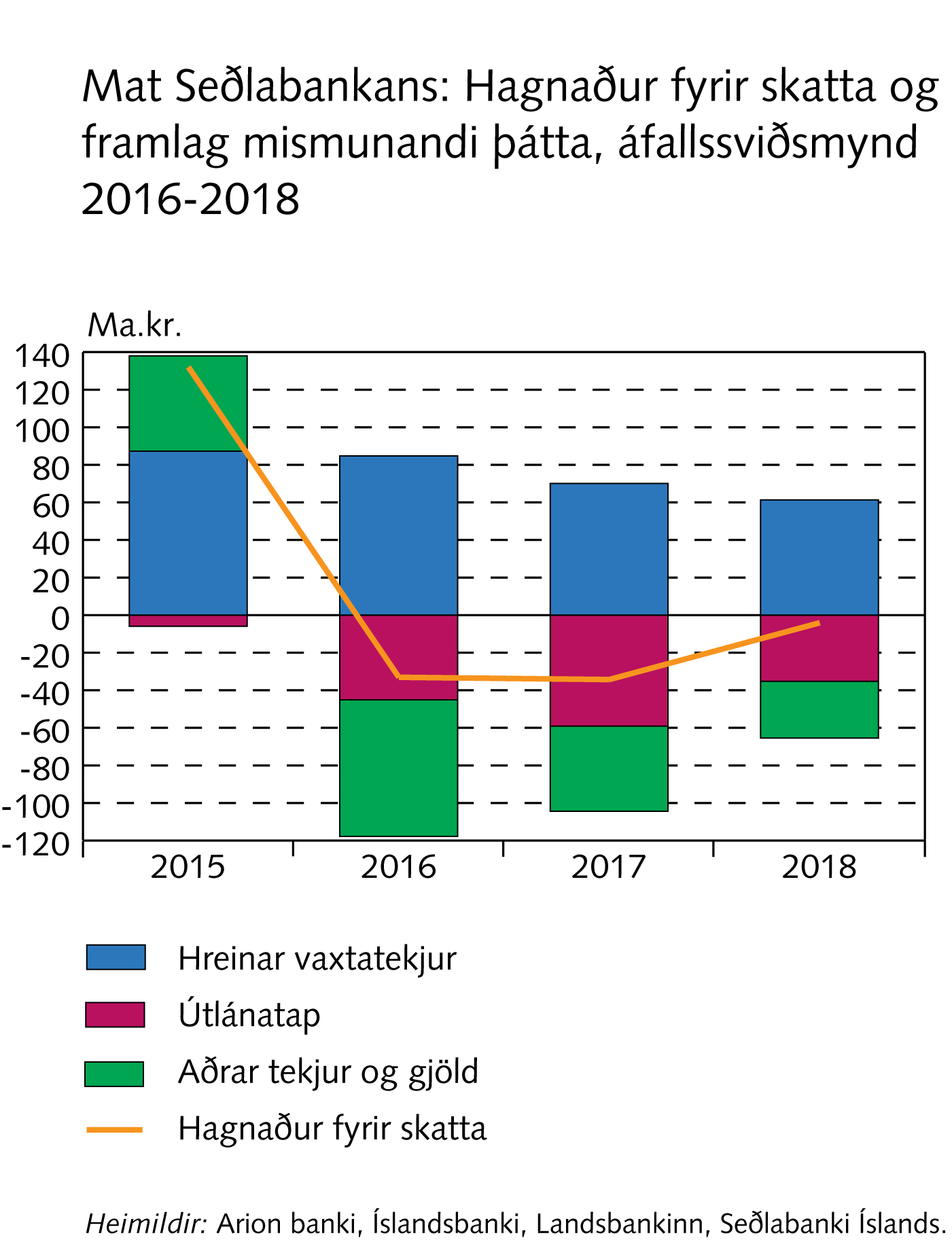 Álagspróf
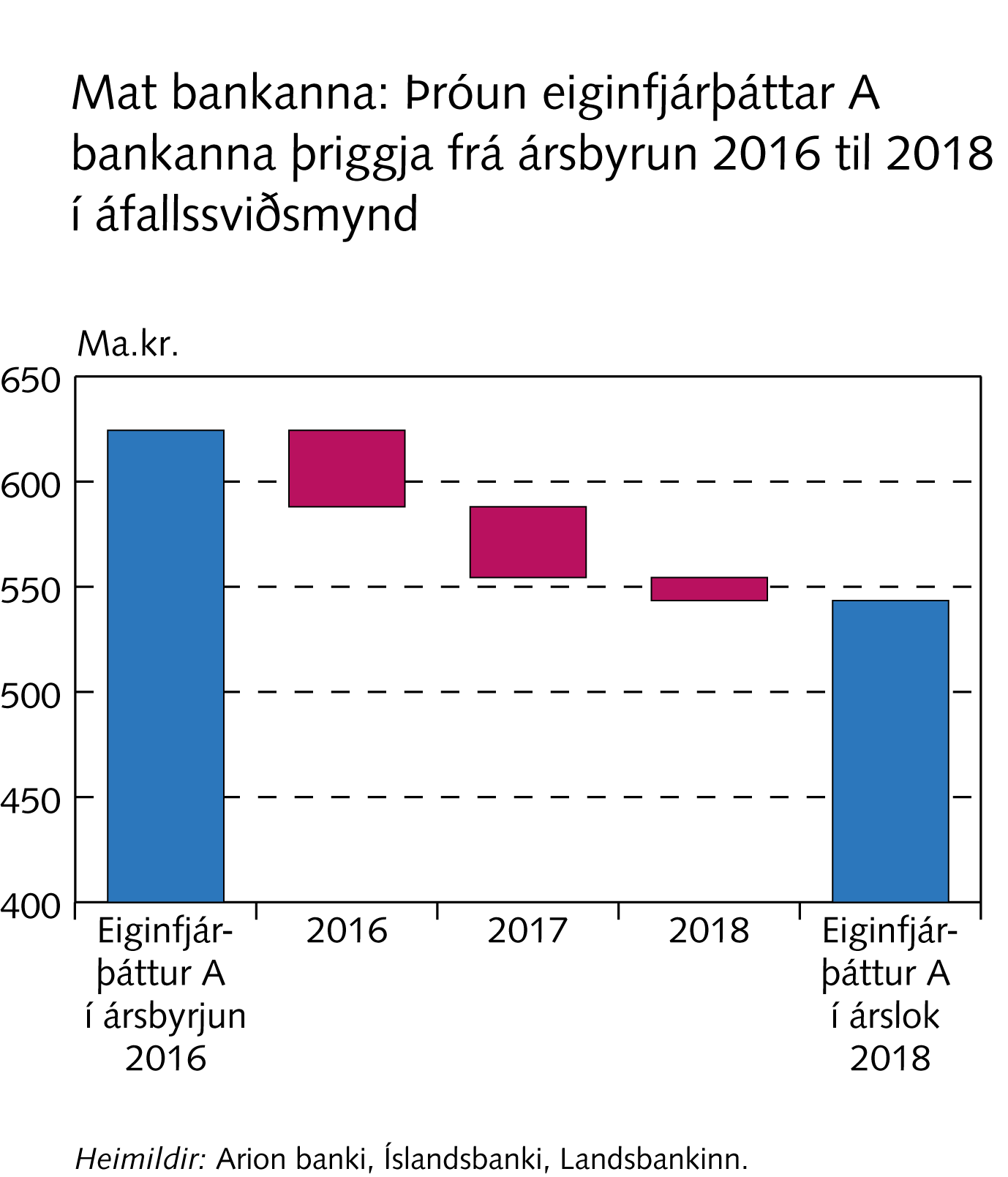 Álagspróf
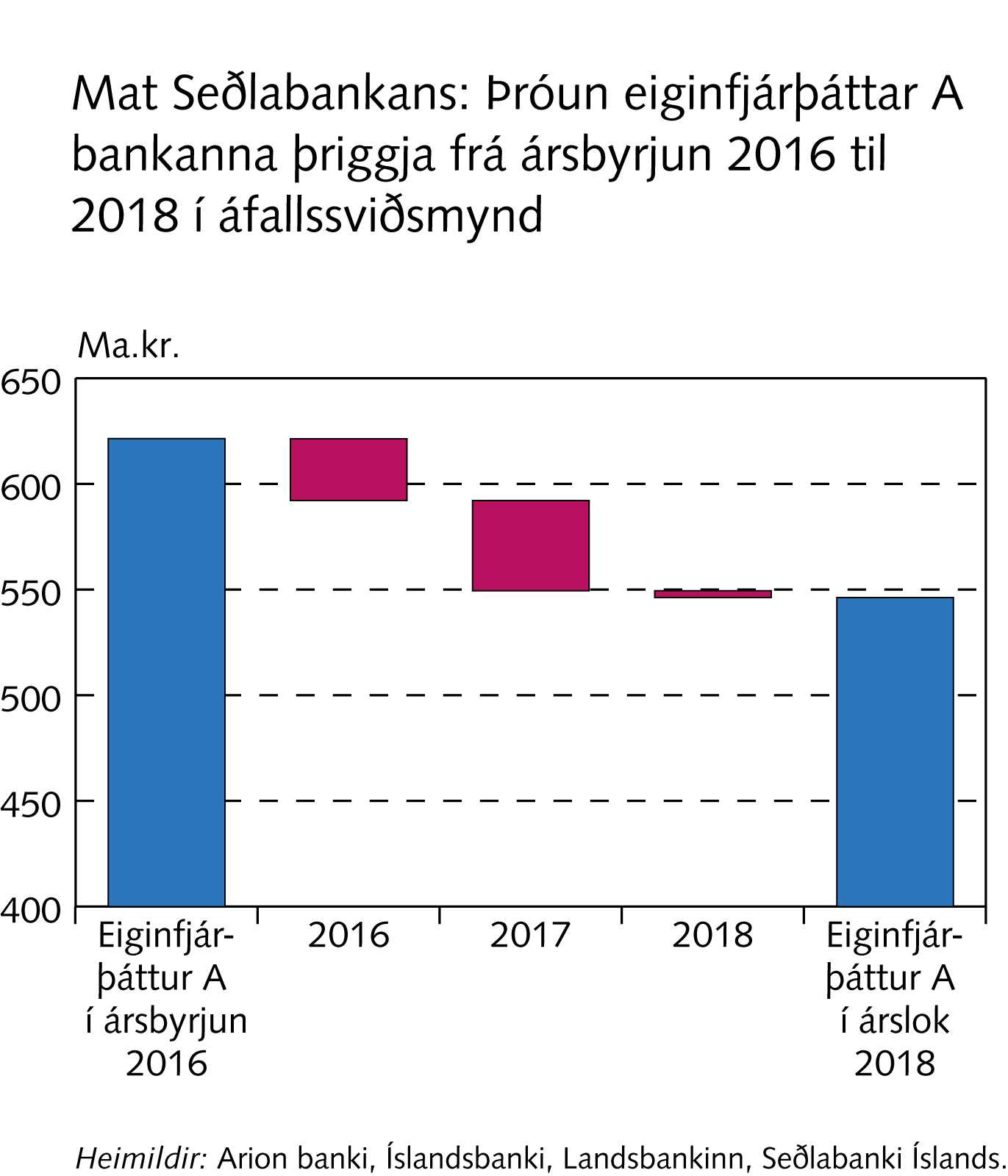 Álagspróf
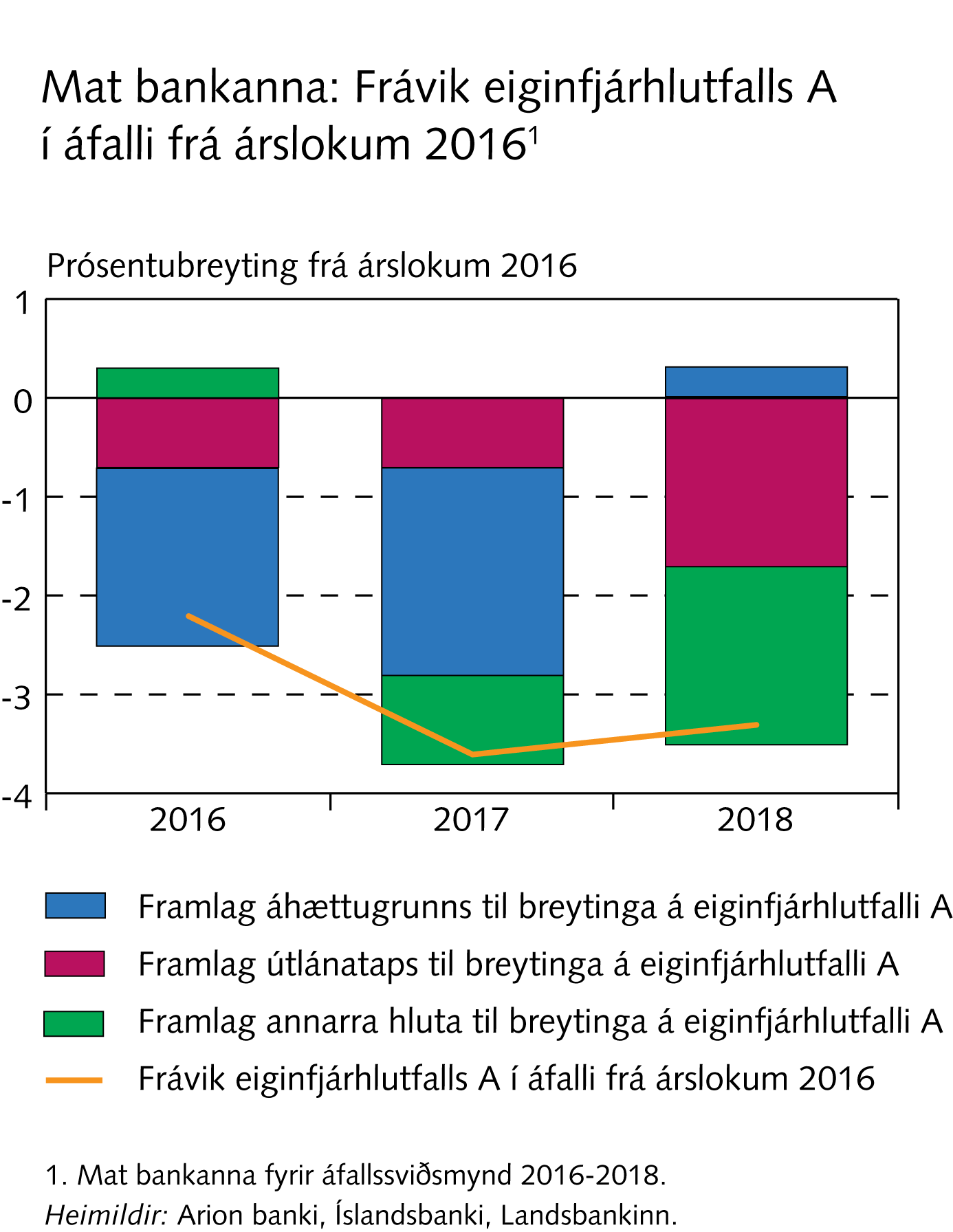 Álagspróf
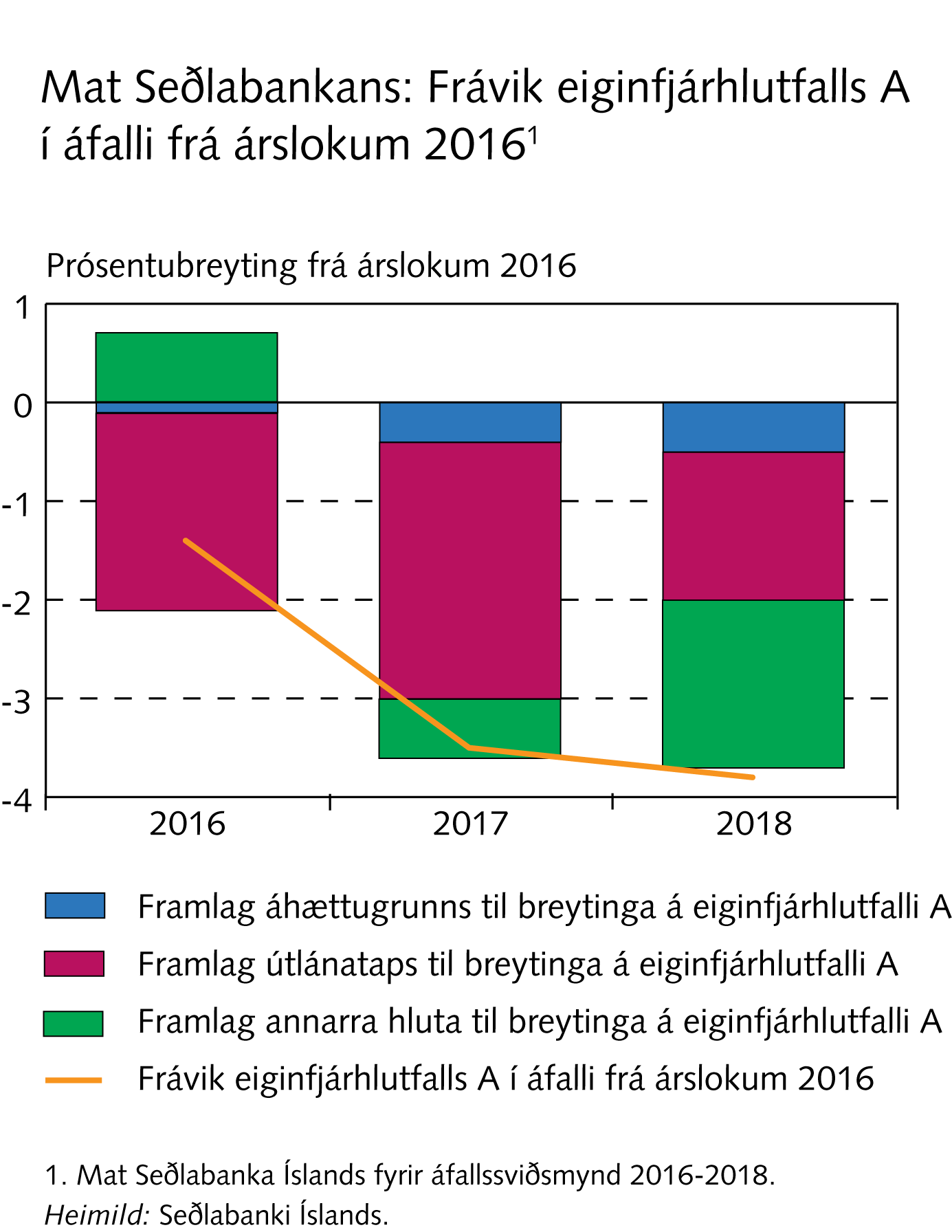 Viðauki II
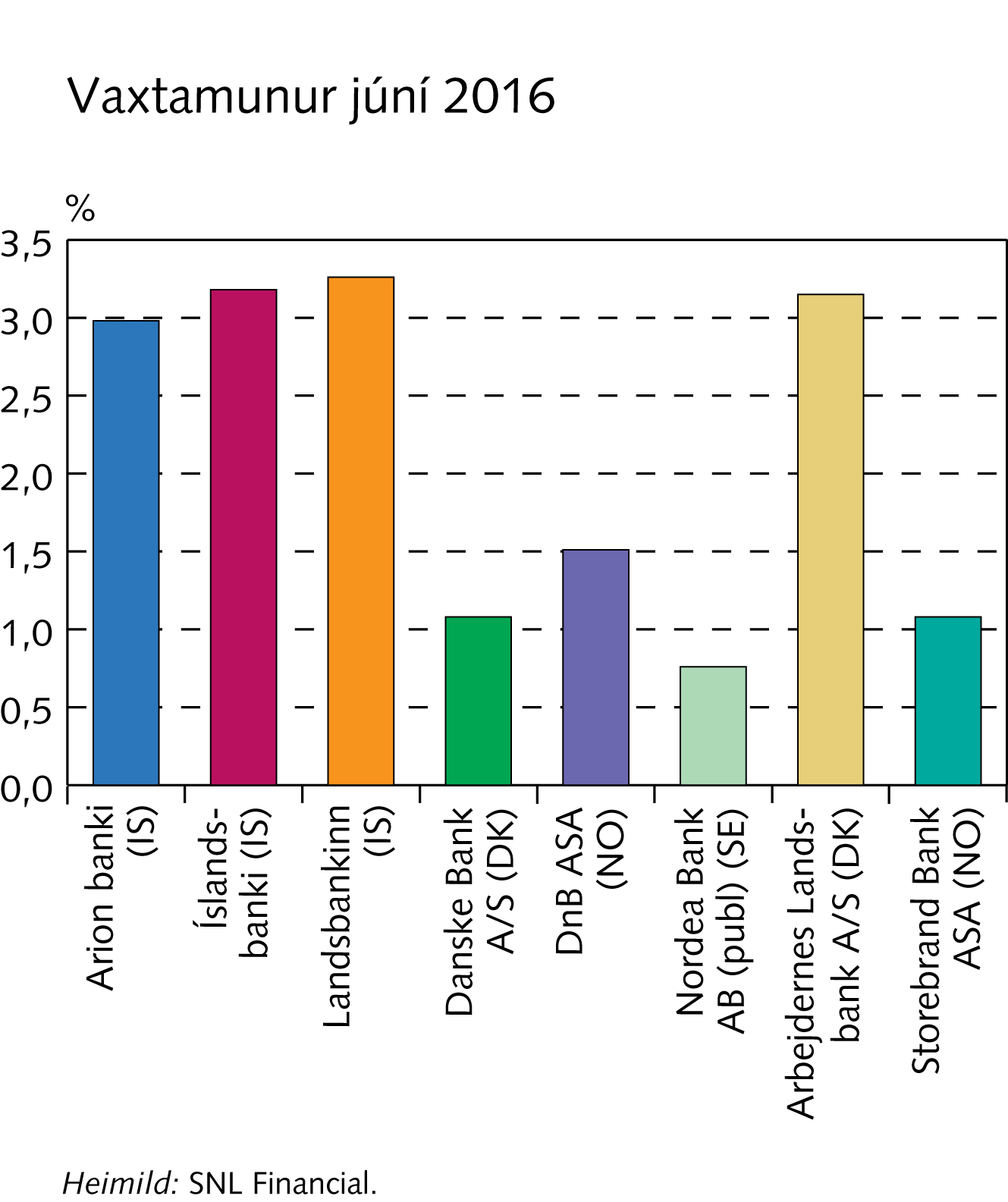 Viðauki II
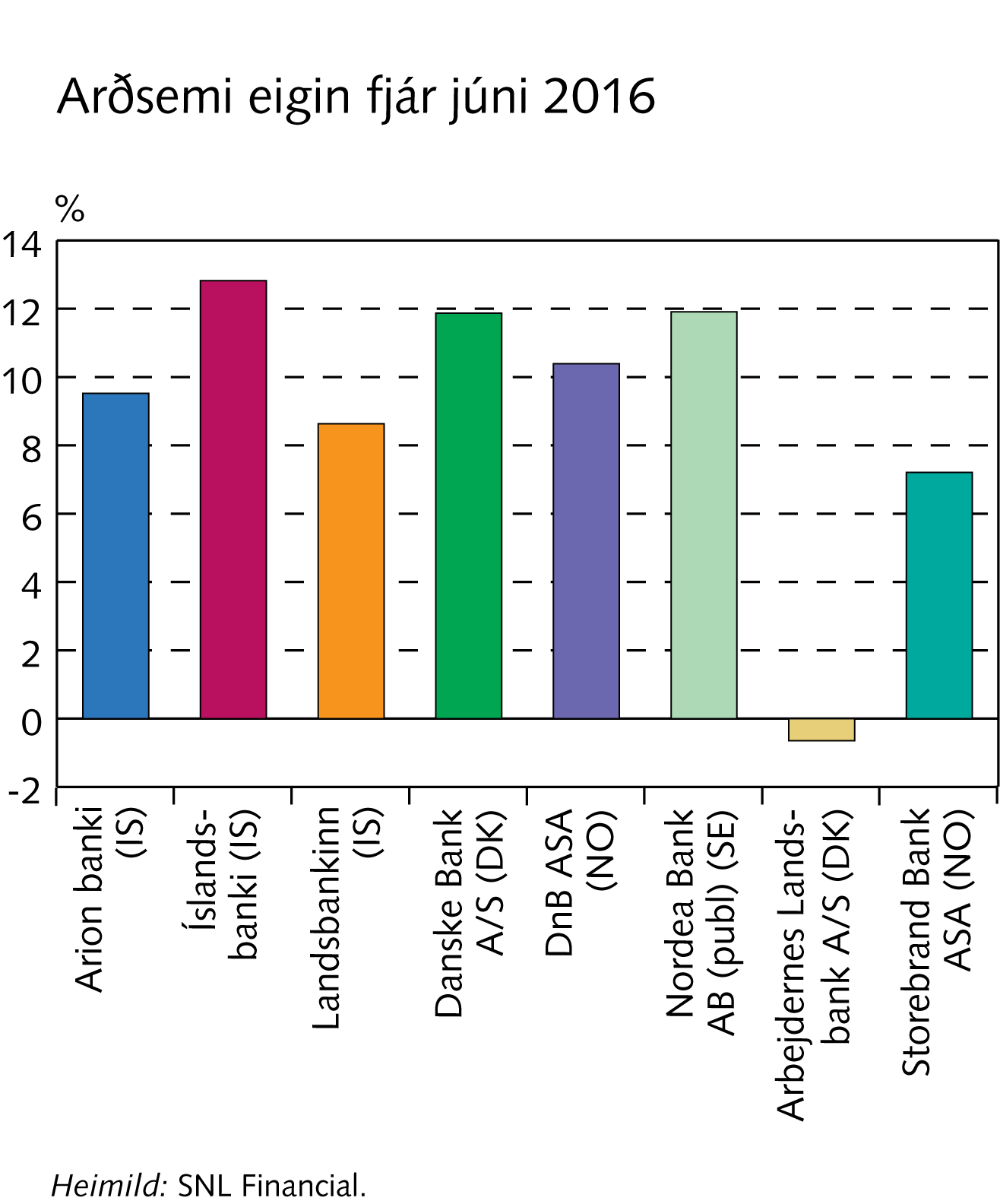 Viðauki II
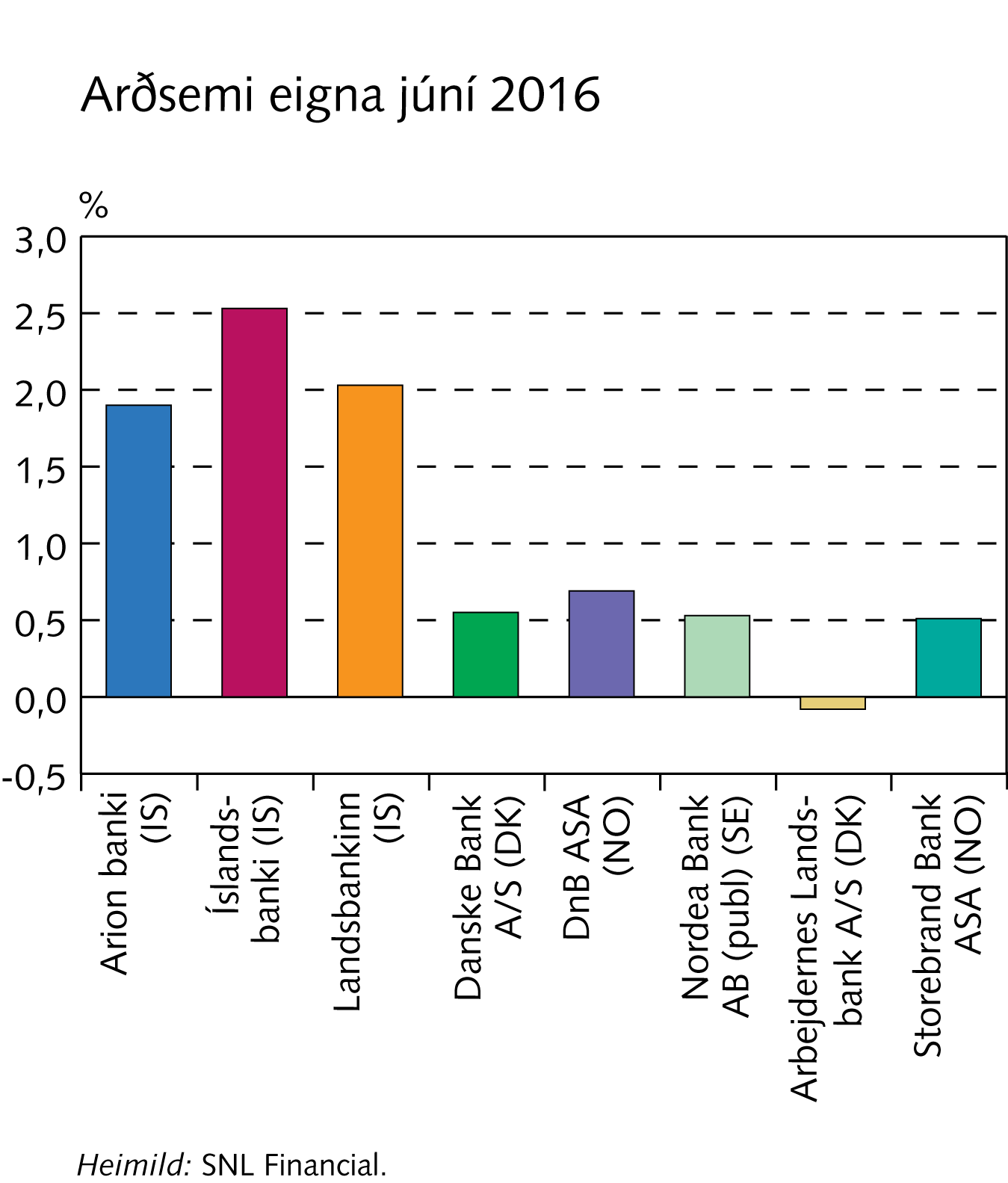 Viðauki II
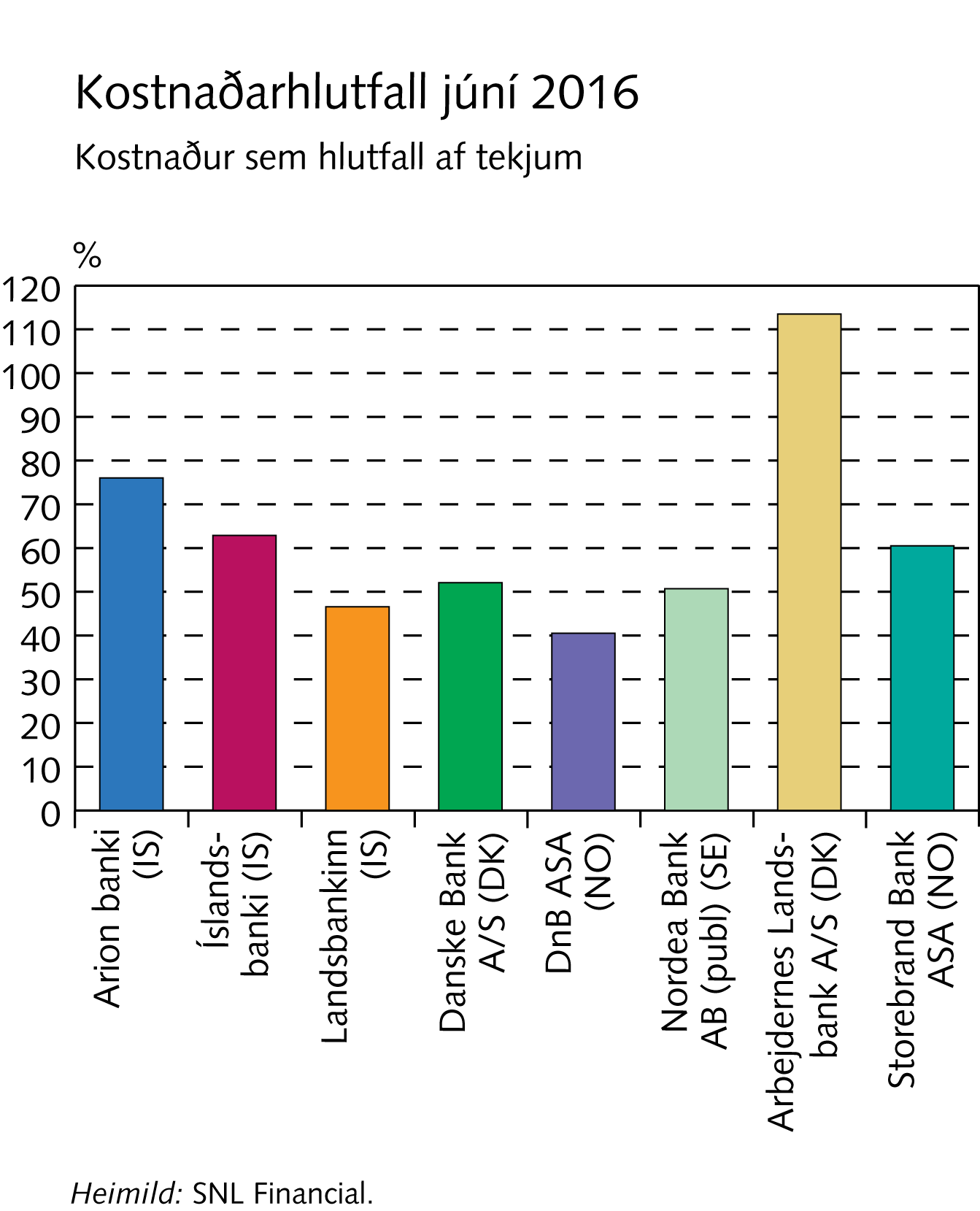 Viðauki II
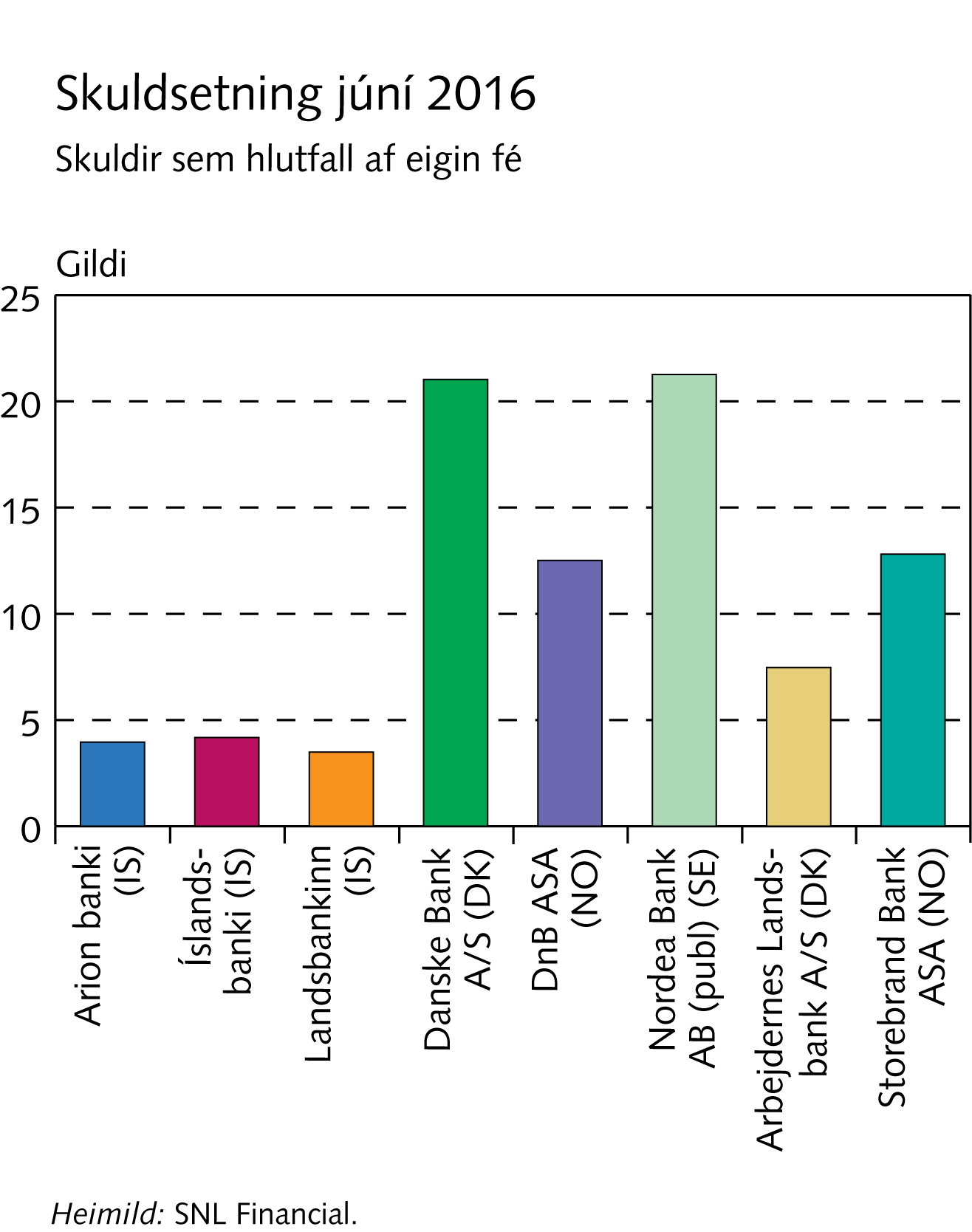 Viðauki II
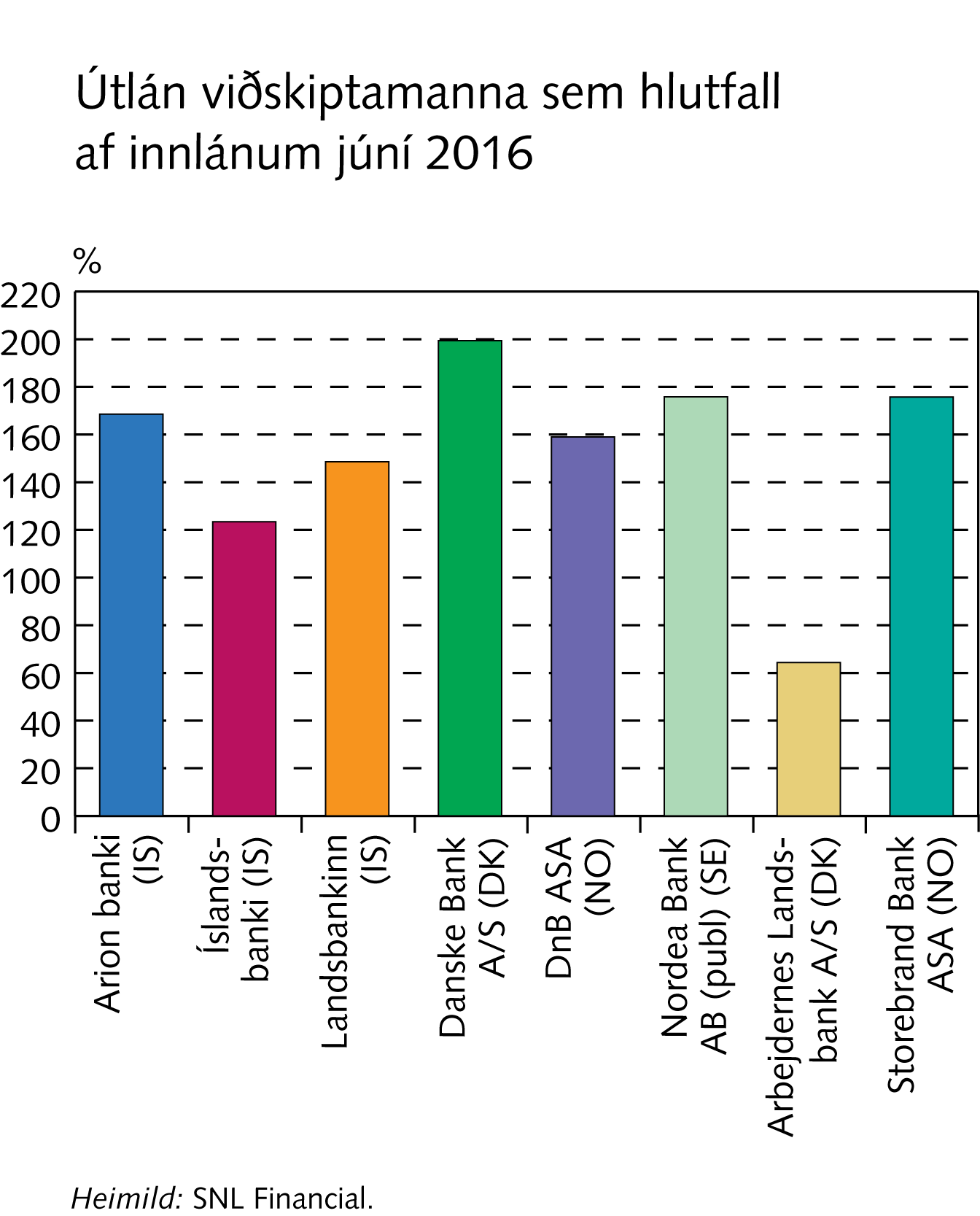